Bienvenidos
¡Felicidades!
Pasos a seguir:

Confirmar matrícula en o antes del 1ro de mayo (pagar la cuota de matrícula)

Aplicar para alojamiento en el recinto o someter Commuter Exemption (para estudiantes que vivirán con sus padres)
     disponible desde el 1ro de febrero

Asistir a un Golden Flash Day (febrero - april)

Registrarse para asistir a Destination Kent State: Advising & Registration (DKS) disponible desde el 1ro de marzo
[Speaker Notes: January 23]
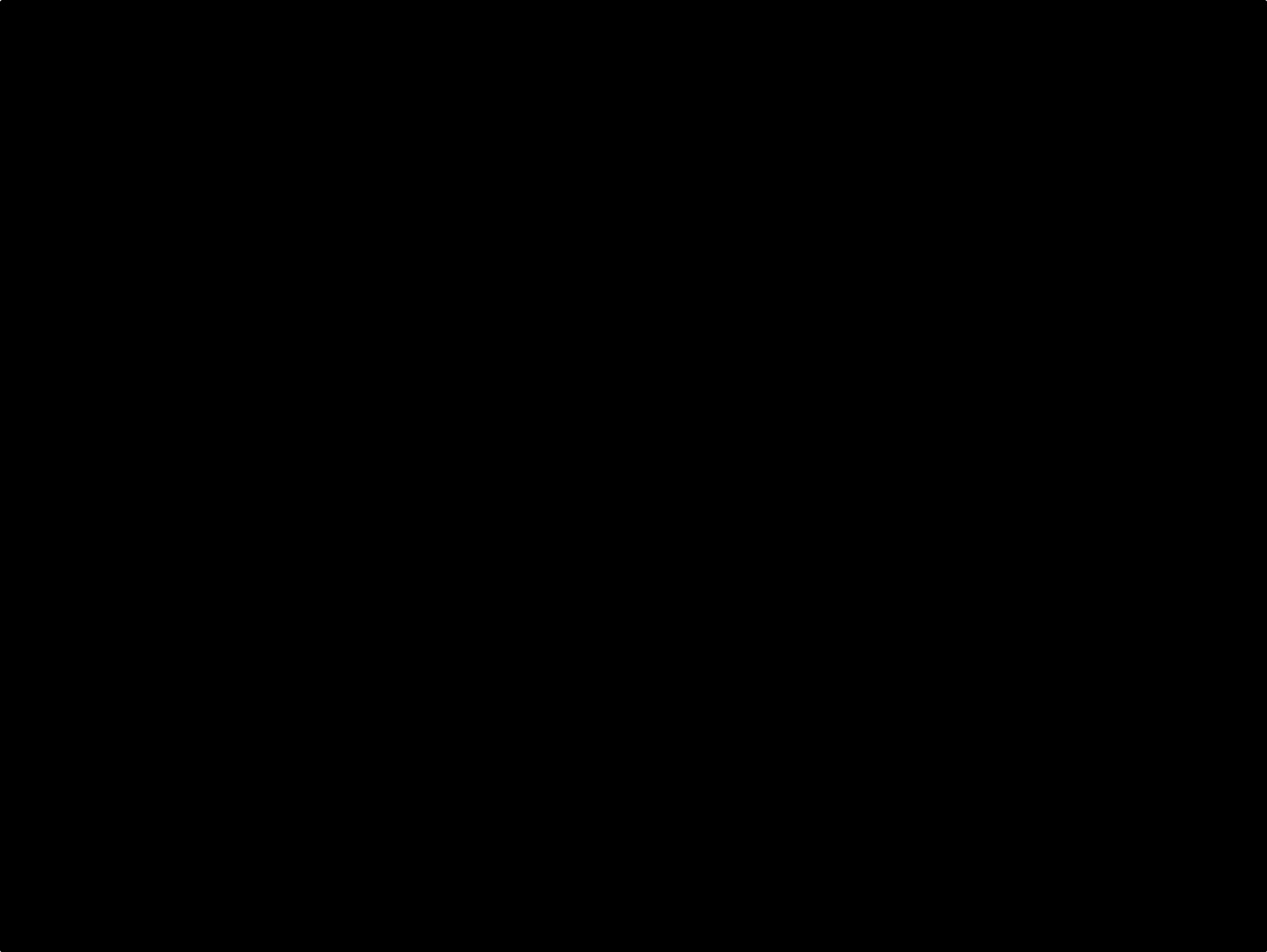 Objetivos
Becas
Proceso de oferta
Programas de asistencia económica
Proceso de pago
FAFSA en línea
Becas
Becas para estudiantes de nuevo ingreso
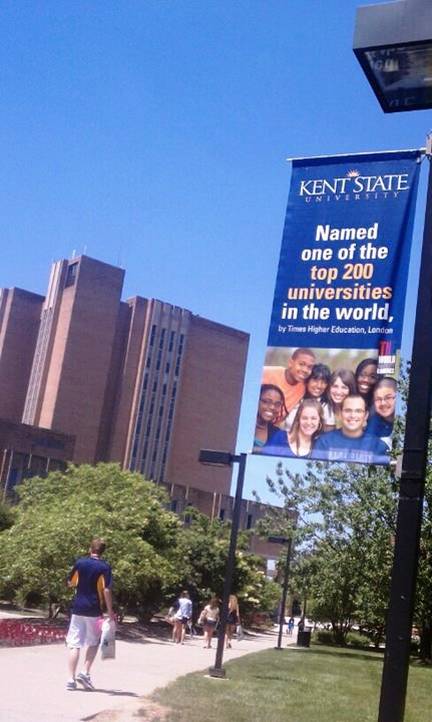 La eligibilidad es basada en la solicitud de admisión a Kent State antes del 15 de enero del 2016

Varia desde $1,000 a cubrir la matrícula completa
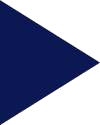 www.kent.edu/admissions
[Speaker Notes: Joint effort between Admissions, SFA and Honors
 
Review each briefly]
Trustee Scholarship
Oscar Ritchie Memorial Scholarship
University Award
Becas para estudiantes de nuevo ingreso
Presidents Scholarship
Presidents Grant
Honors College Scholarships
Founders Scholarships
Becas para estudiantes de nuevo ingreso
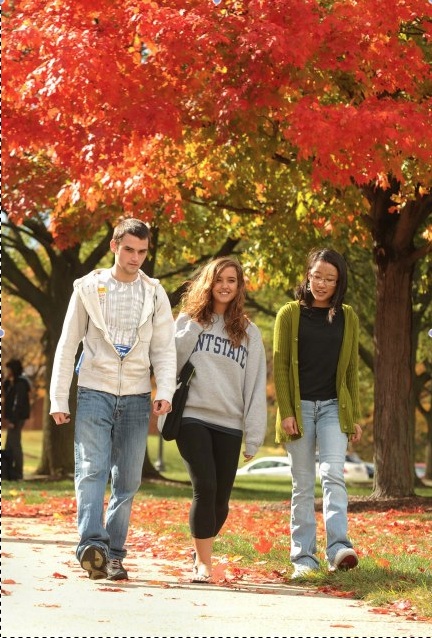 Trustee
Founders
Oscar Ritchie Memorial
Los requisitos de puntuación de GPA/Exámen varian
Mínimo  12 créditos Recinto de Kent Renovable por 4 años (8 semestres)
[Speaker Notes: 8 semesters 
 
Trustee is the largest, $1000-$5000 , split Fall/Spring
 
Founders (donor) - Premier, amount awarded changes each year, $500 - Full
 
Oscar Richie - underrepresented African American, Latino and native American, $3000]
Becas de Honors College
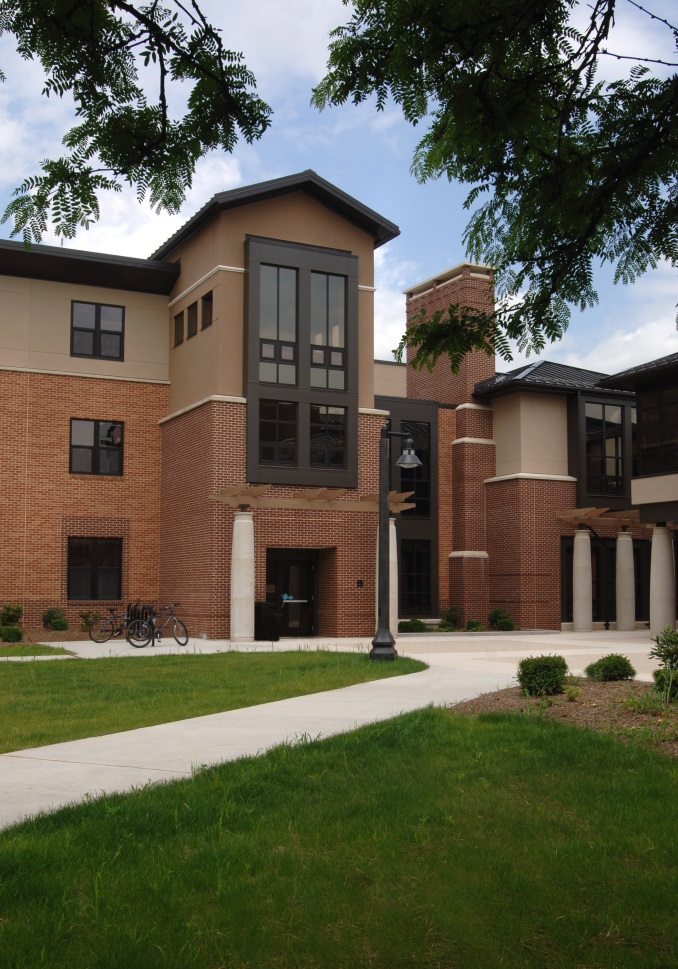 Disponible para estudiantes de nuevo ingreso que se les ha concedido la admisión al Honors College

Se requiere una aplicación adicional en o antes del 1ro de mayo del 2016

Estudiantes del Recinto de Kent
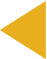 Número de contacto: 330-672-2312
Correo electrónico: honors@kent.edu
[Speaker Notes: Invited to apply to Honors College - application and essay
 
Contact Honors for more information]
Becas para estudianes noresidentes
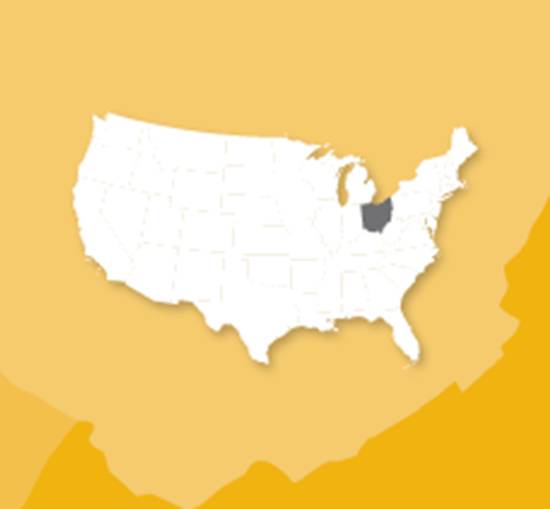 University Award
President’s Scholarship
President’s Grant
La mitad del cargo adicional para estudiantes no residentes
Mínimo 12 créditos Recinto de Kent Renovable por 4 años (8 semestres)
$4,100
Basado en candidades del 2015 - 2016
[Speaker Notes: Grant is child/step-child of KSU alumni]
El estudiante debe 
aceptar  o  declinar
las becas en FlashLine
en o antes del 1ro de mayo
[Speaker Notes: National College Decision Day]
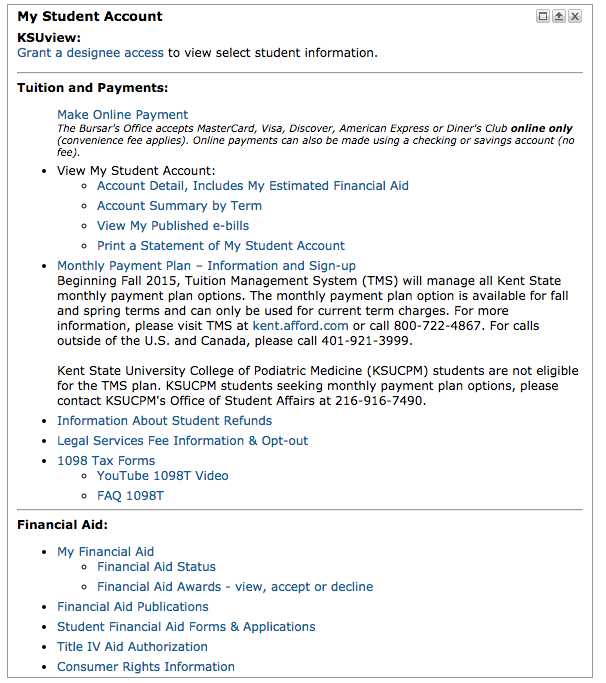 Seleccione 
“My Account”
Para ver la asistencia económica ofrecida en FlashLine
[Speaker Notes: FlashLine is Student Portal
 
Student has option to Accept, Decline or Accept Partial Amount]
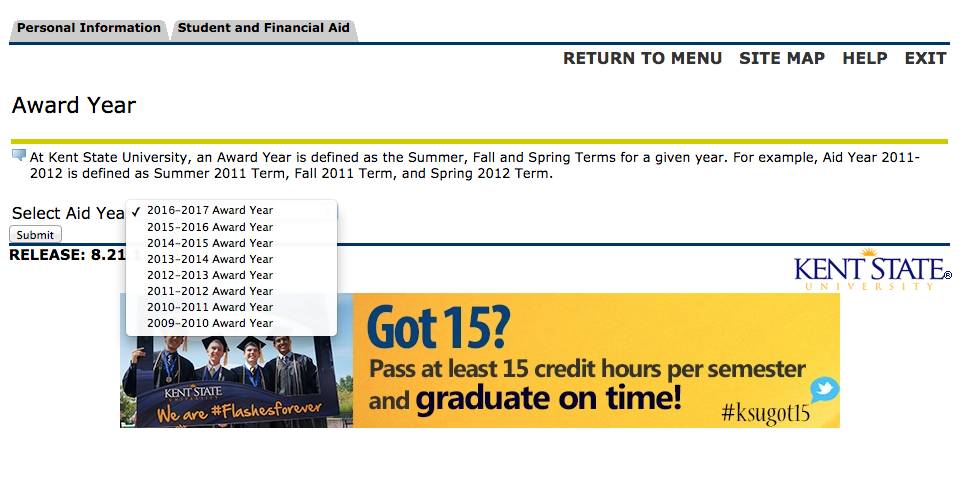 [Speaker Notes: FlashLine is Student Portal
 
Student has option to Accept, Decline or Accept Partial Amount]
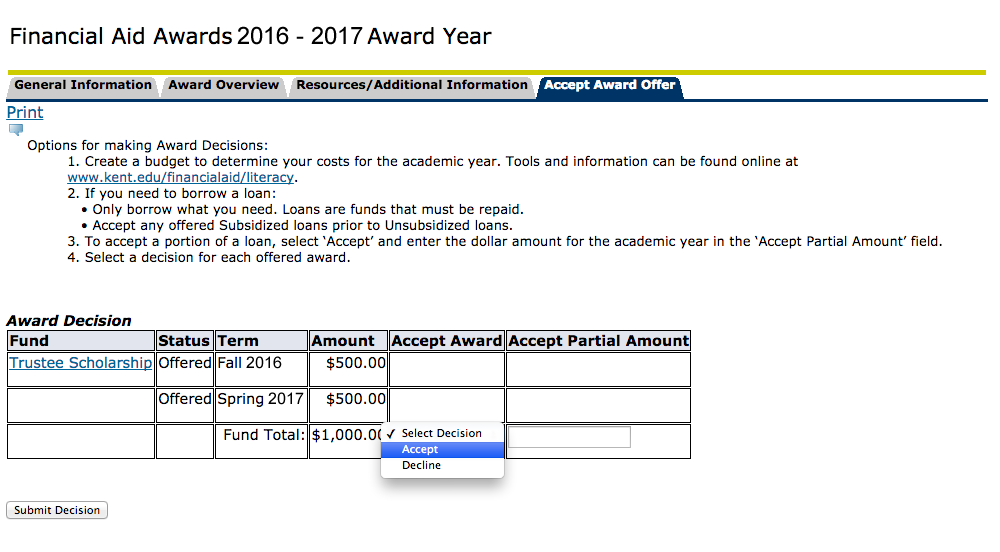 [Speaker Notes: FlashLine is Student Portal
 
Student has option to Accept, Decline or Accept Partial Amount]
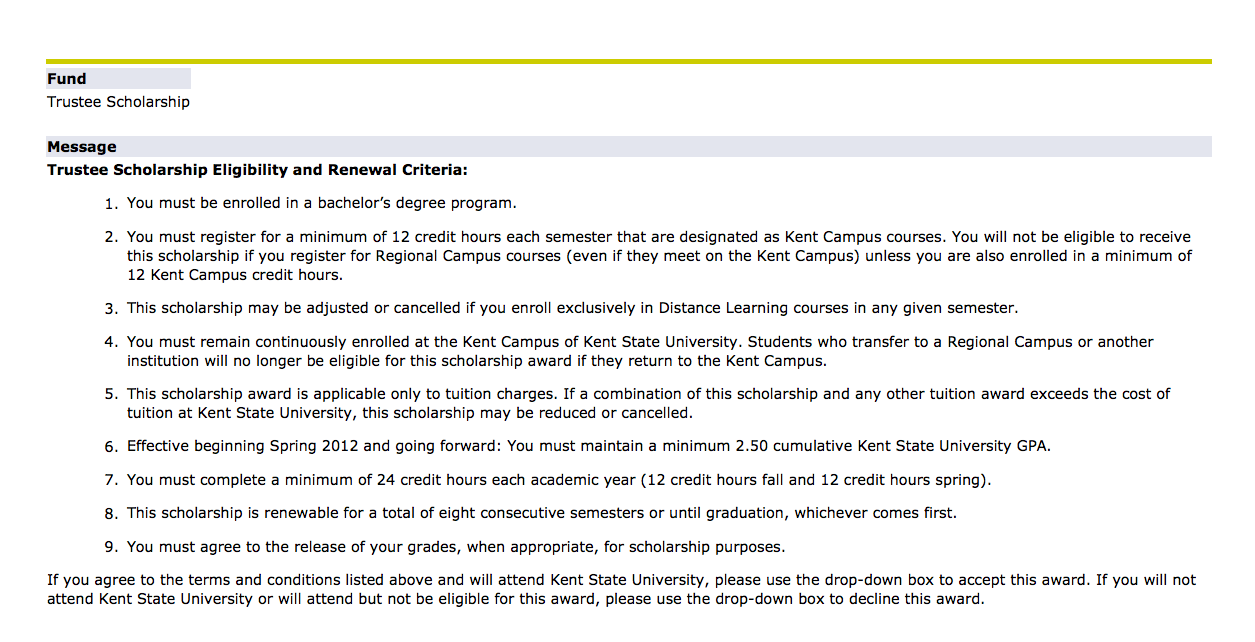 [Speaker Notes: FlashLine is Student Portal
 
Student has option to Accept, Decline or Accept Partial Amount]
Becas departamentales
Ofrecidas por los departamentos
académicos

Contacte el departamento académico específico para información y la fecha límite para aplicar
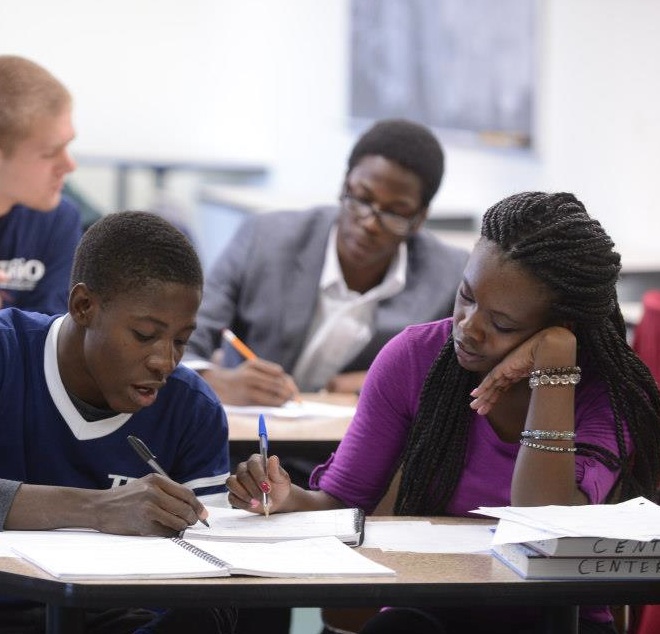 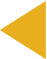 www.kent.edu/financialaid/scholarships
[Speaker Notes: Departmental scholarships are based primarily on students intended major of study - specific major]
Becas ROTC
U.S. Army ROTC
         Contacte al Unit Admissions Officer
            330-672-ARMY


U.S. Air Force ROTC
         Contacte al Unit Admissions Officer
            330-672-2182
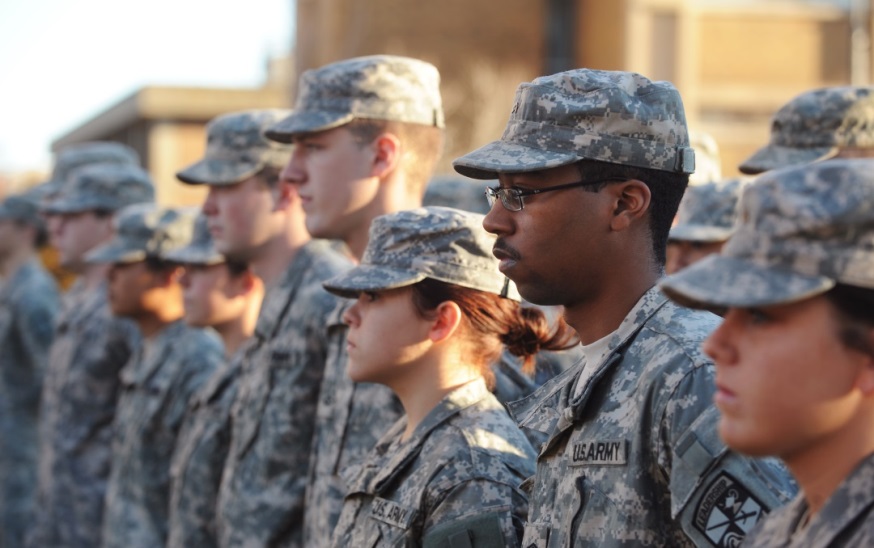 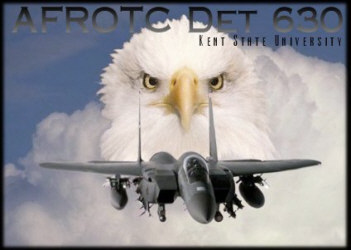 [Speaker Notes: Tuition or room and board stipend or scholarship]
Becas STEM
Hasta $5,000 por año

Debe completar la FAFSA y demostrar necesidad

Debe ser ciudadano americano
La aplicación está disponible a principios de
 marzo
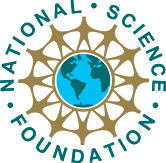 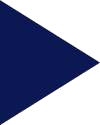 www.stem-scholarships.kent.edu
[Speaker Notes: Federal grant that KSU receives 
For students pursuing a bachelor of science in:  (medical professions are ineligible) 
Computer Science
Chemistry
Physics
Geology
Biology
Mathematics]
Becas de Atletismo
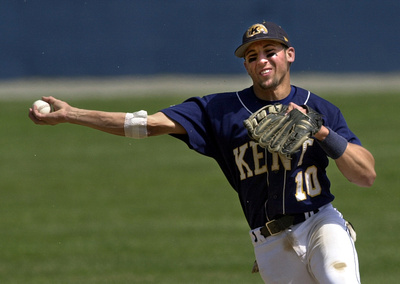 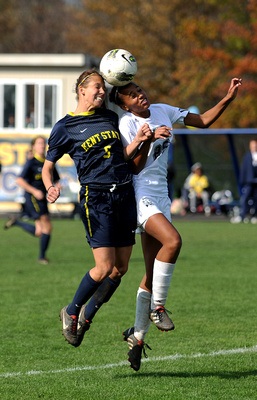 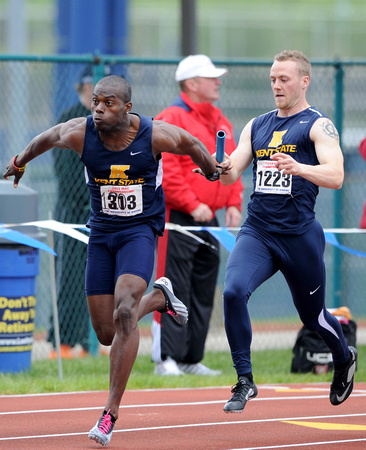 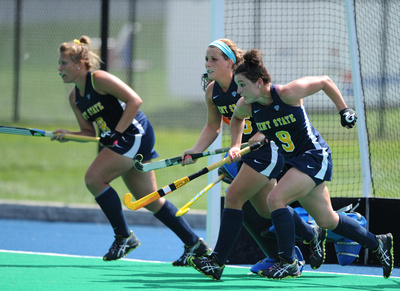 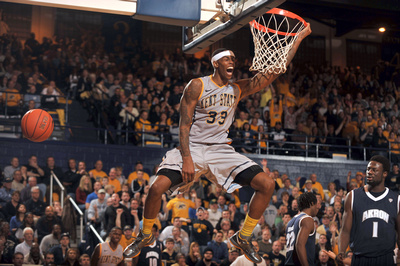 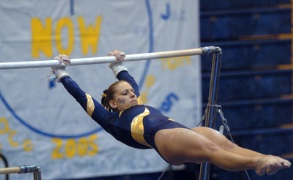 [Speaker Notes: 14 different scholarships
 
Mens: Baseball, Basketball, Track & Field, Golf, Cross Country, Football, Wrestling
 
Women’s: Softball, Basketball, Track & Field, Soccer, Golf, Cross Country, Field Hockey, Gymnastics, and Volleyball]
Becas de Atletismo
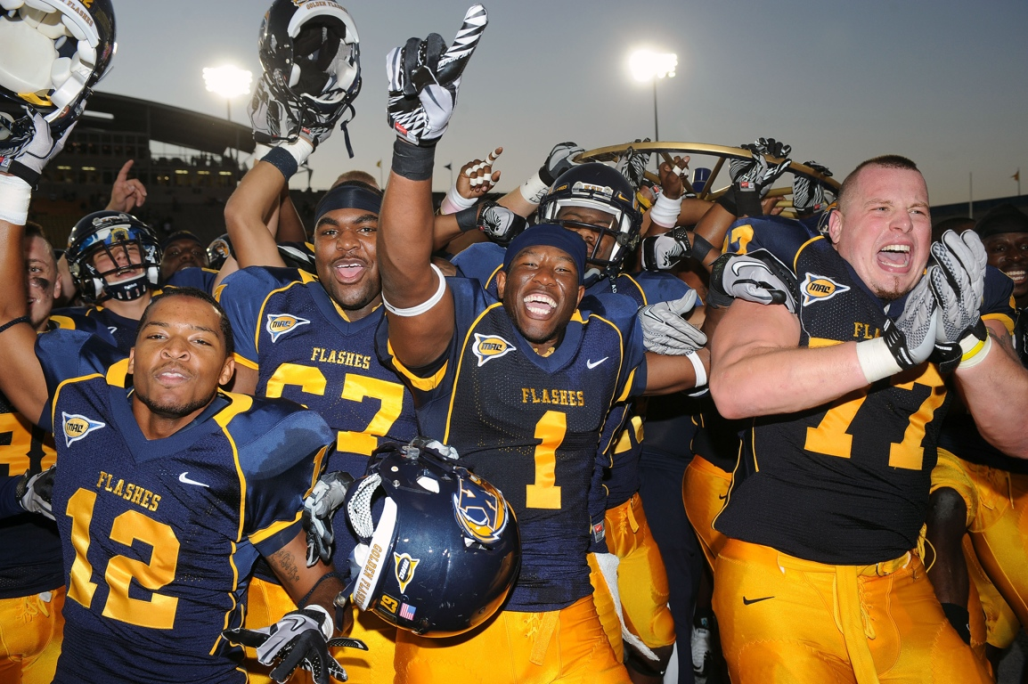 NCAA División I

Completar
el perfil de 
reclutamiento
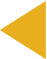 www.kentstatesports.com
[Speaker Notes: If no contact with coaching staff yet, complete recruiting profile.  High school coach to reach out to school.]
Programa de Igualar Becas
Igualamos cualquier beca externa hasta $1000

Para estudiantes de nuevo ingregro matrículados 
a tiempo completo en el Recinto de Kent

Completar la FAFSA

EFC de 8,000 o menos
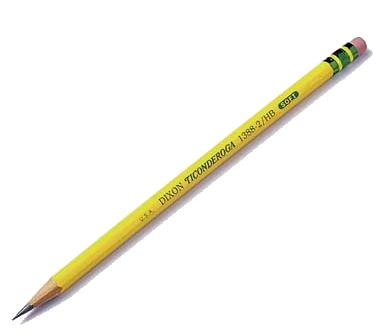 [Speaker Notes: Enrolled in a bachelor’s degree program
Register for at least 12 credit hours each semester
Non-renewable
Awards split evenly between fall and spring semesters
Applicable to tuition charges only]
Ejemplo:
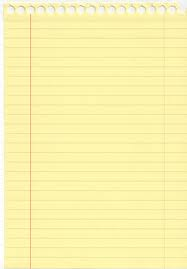 Se divide en partes iguales entre los 
semestres

La cantidad igualada no es renovable

La aplicación debe ser completada en o 
antes del 1ro de noviembre del 2016
$500 Beca Club Rotario
$500 Beca Banco Local
$250 Beca Banda Escuela 
	Superior
_____________________
$1250 Total

¡Más!
$1000 Kent State
            Programa de Igualar
             Becas
_____________________
$2250 Total
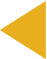 www.kent.edu/financialaid/scholarshipmatch
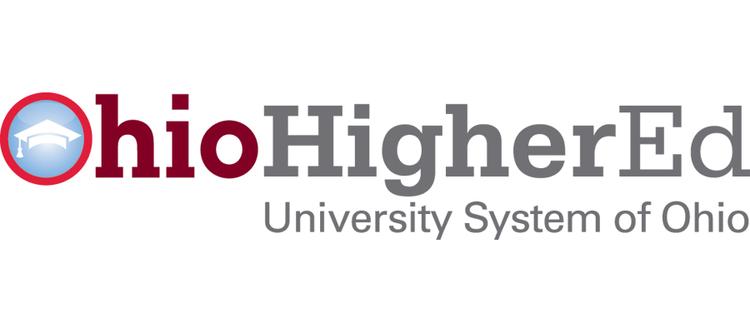 Becas del estado de Ohio
www.ohiohighered.org
Ohio War Orphans Scholarship

Choose Ohio First Scholarship

Ohio National Guard Scholarship
[Speaker Notes: OWOS and ONG apply directly to OHE by July 1
 
COF awarded to hard sciences, science tech, engineering and math
 
Apply KSU online application]
Consejo al momento de aplicar para becas
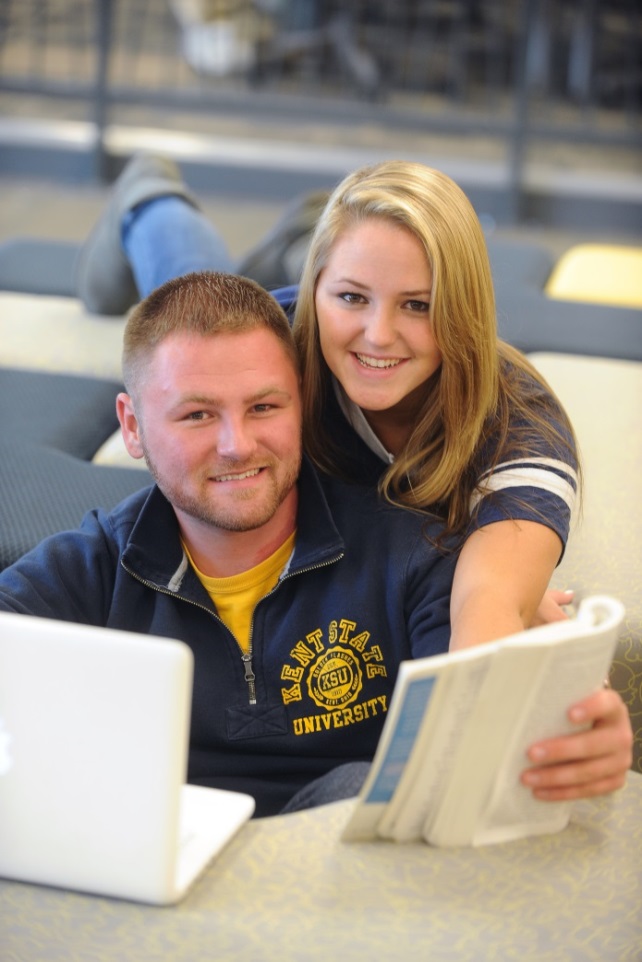 Comienze lo antes posible

Complete las aplicaciones  
cuidadosamente

Conteste todas las preguntas

Atención a la fecha límite
[Speaker Notes: Start searching for scholarships while still in high school.
 
Discuss with counselors,   teachers,  neighbors, and relatives
 
Essays, answer questions/topic]
Kent State Scholarship Search
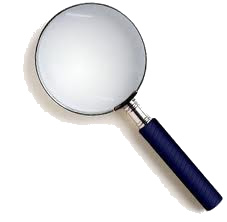 Kent State University Búsqueda de Becas
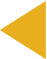 www.kent.edu/financialaid/scholarship-search
[Speaker Notes: Portal for finding all KSU scholarships - over 700
 
Should complete search every couple of month for new opportunities
 
QR Code in your packet can direct you right to the search.  Click the one under “Students”]
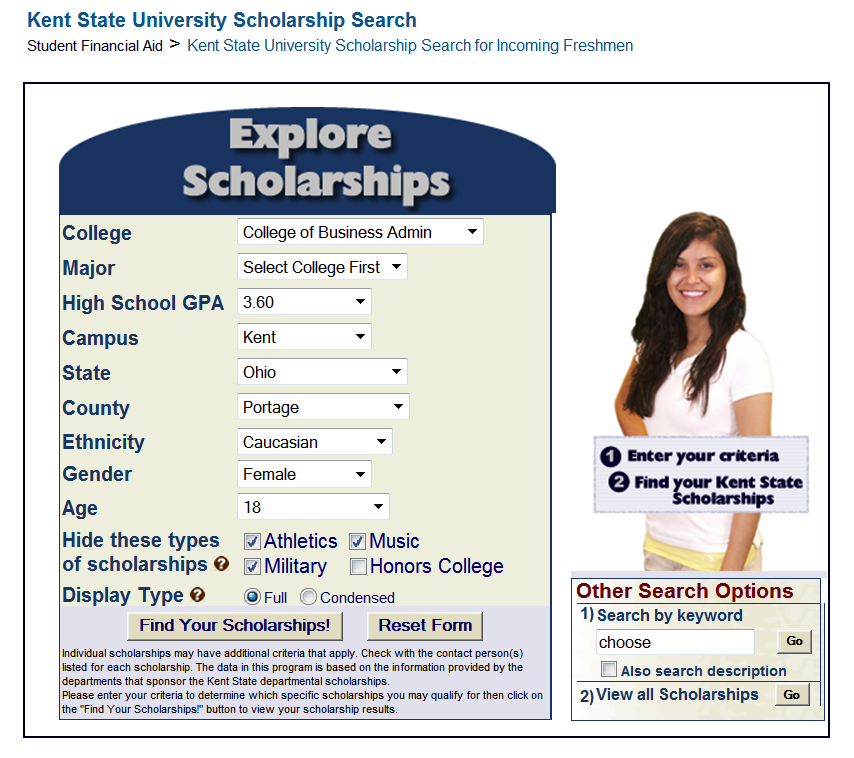 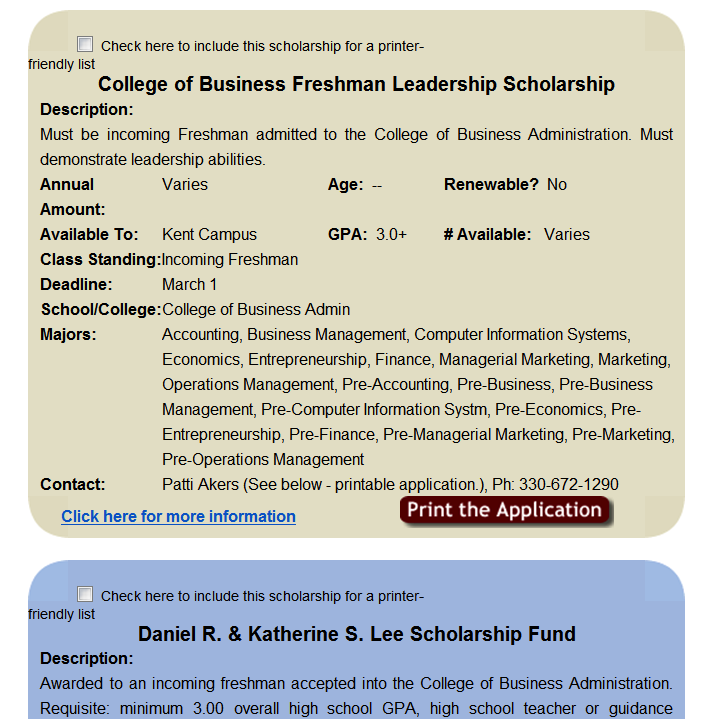 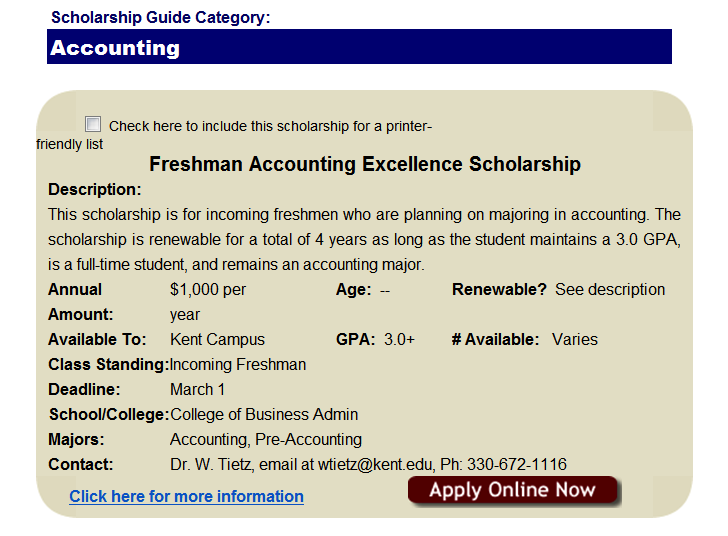 Proceso de oferta
Proceso de aplicación
Completar la FAFSA  en o antes del 15 de febrero
[Speaker Notes: Complete the FAFSA online by February 15, 2016 to meet Kent State University’s “Priority Processing Date” of March 1, 2016 (NEXT SLIDE)]
Proceso de aplicación
Fecha de prioridad 1ro de marzo
Proceso de aplicación verano
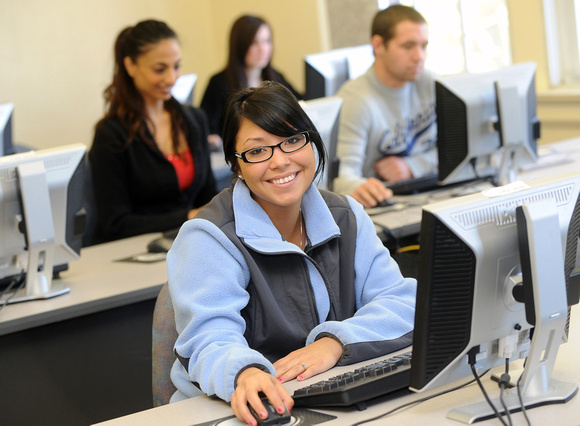 Fecha de prioridad
15 de marzo

Debe estar matrículado en clases de verano antes de que la aplicación sea procesada
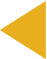 www.kent.edu/financialaid/summer
[Speaker Notes: Must complete the 2016-2017 FAFSA
 
Summer bills are due May 18, 2016]
El estudiante recibirá 
el Student Aid Report (SAR) electrónicamente o en papel
Proceso de oferta
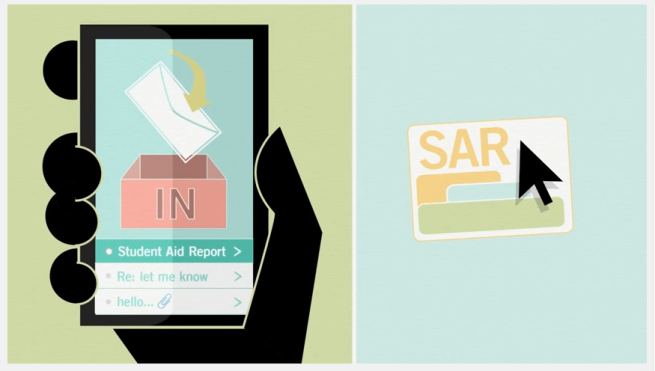 Universidad recibirá una versión electrónica del  
Student Aid Report (SAR)
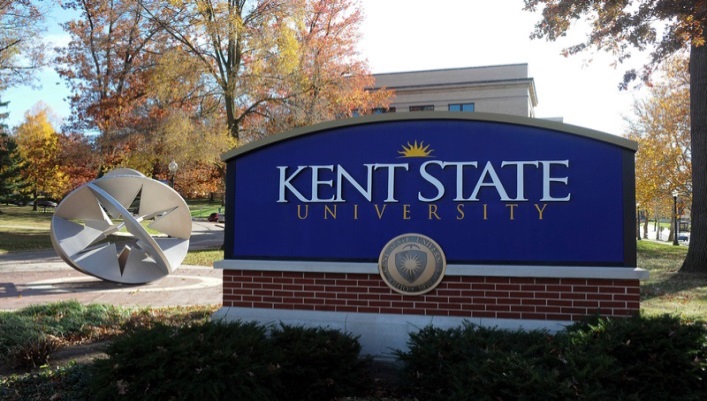 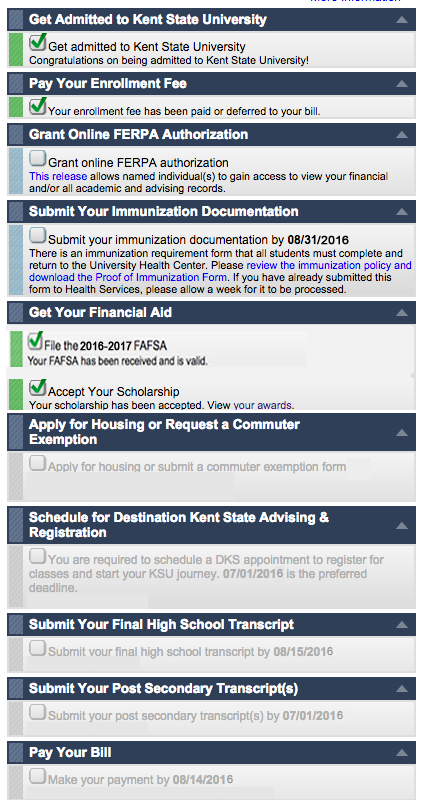 Ver su lista de preparación
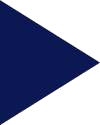 La puede encontrar en 
New@KSU
en FlashLine
Acceso a padres y familiares
KSUview Designee
Permite, a la persona designada, ver información escogidida en FlashLine 
www.kent.edu/welcome-ksuview
FERPA Release Form Designee
Permite, a la persona designada, contactar KSU para recibir información sobre la cuenta del estudiante
www.kent.edu/about-ferpa
Debe ser completado por el estudiante en FlashLine
Bajo la etiqueta Student Tools & Courses
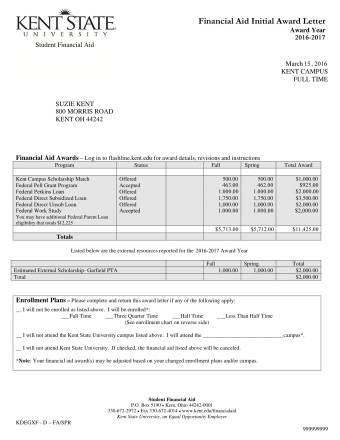 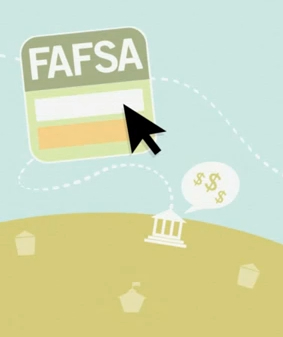 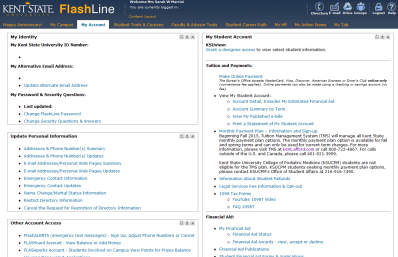 Kent State procesa la información a través de  el Programa de oferta
Los estudiantes de nuevo ingreso recibirán ,via email y por correo, la 
Carta de oferta
Los estudiantes puede ver su asistencia económica disponible en FlashLine
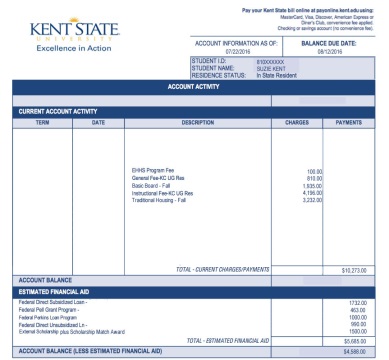 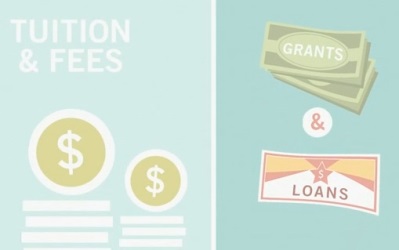 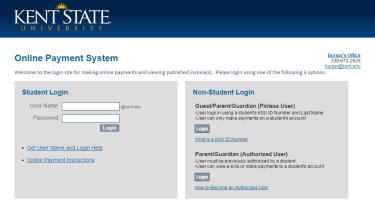 Kent State
 publica 
La factura electrónica del semestre el
 22 de julio
De haber un balance en la cuenta del estudiante, este se reflejará en el Bursar’s Office
La asistencia económica aparece como un crédito en la cuenta del estudiante
Matrícula
Becas
FAFSA
¿Qué determina la necesidad económica?
Transportación
Alojamiento
COA
EFC
FAFSA

Base de datos
No debe tener errores
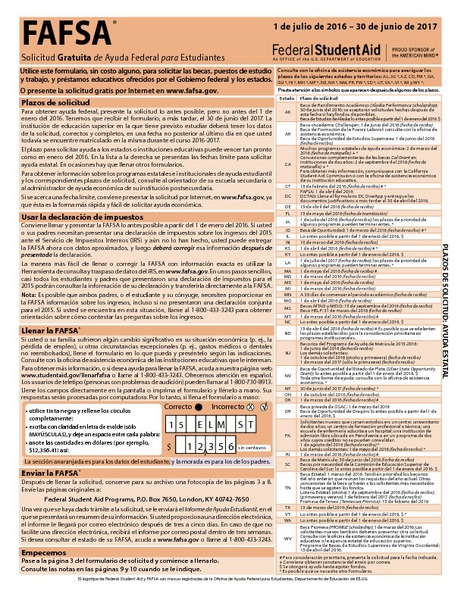 Administración del Seguro Social
Servicio Selectivo
Administración de Veteranos
El Sistema Nacional de Información sobre los Préstamos Educativos
(NSLDS)
Departamento de Seguridad Nacional
FAFSA
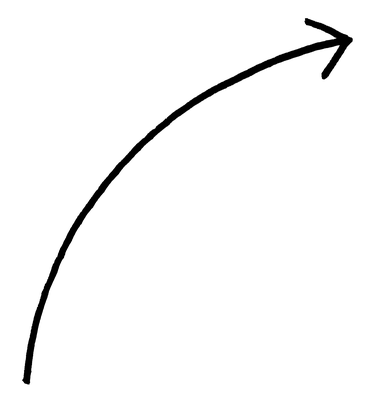 Sin errores
EFC
Contribución Familiar Esperada
(Expected Family Contribution)
[Speaker Notes: An error free FAFSA will confirm the Expected Family Contribution (EFC)]
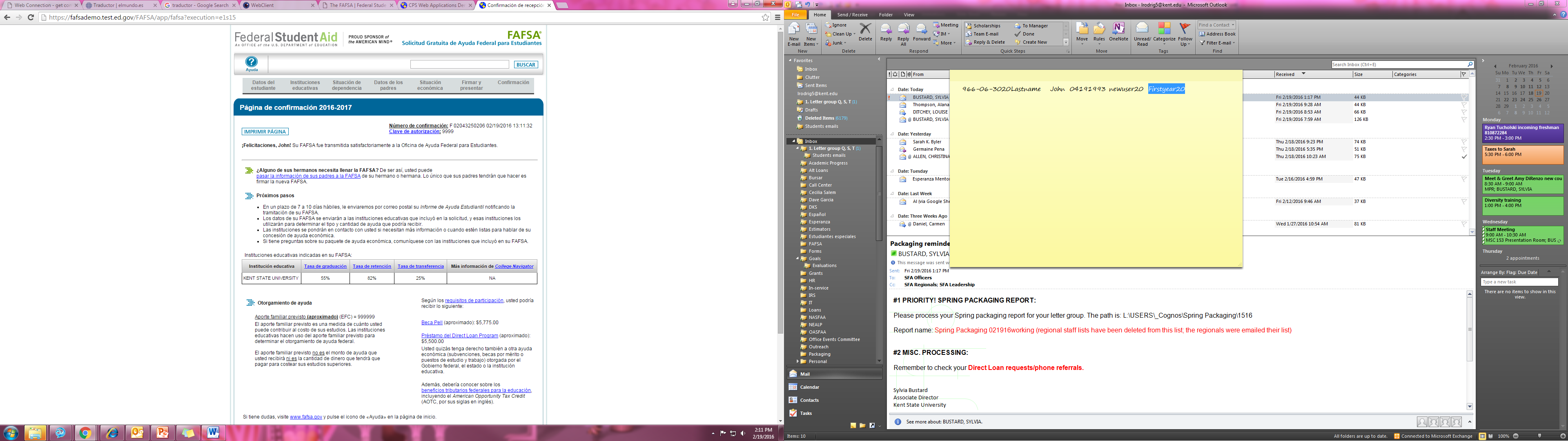 Determina la eligibilidad para varios tipos de asistencia económica
EFC
Contribución de los padres
Contribución del estudiante
Ingreso disponible
Ingreso disponible
Activos disponible
Activos disponible
[Speaker Notes: Contribution = Available Income + Available Assets]
Ejemplo de un estudiante con baja necesidad
Familia de 4
Ingreso Bruto Ajustado de los padres		$130,000
Ingreso Bruto Ajustado del estudiante		$0
Activos de los padres			$10,000
Activos del estudiante			$2,000
EFC del Estudiante= 21,958
[Speaker Notes: Scenario 1:
 
Family of 4, 1 in college.  
$130,000 parent AGI
$0 student AGI
$10,000 parent assets
$2,000 student assets]
Ejemplo de un estudiante con alta necesidad
Familia de 4
Ingreso Bruto Ajustado de los padres 		$60,000
Ingreso Bruto Ajustado del estudiante		$0
Activos de los padres 			$5,000
Activos del estudiante 			$2,000
EFC del estudiante = 4,816
[Speaker Notes: Scenario 2:
 
Family of 4, 1 in college.  
$60,000 parent AGI
$0 student AGI
$5,000 parent assets
$2,000 student assets]
Ejemplo de dos estudiantes en el hogar
Familia de 4
Ingreso Bruto Ajustado de los padres	$60,000
Activos de los padres 			$5,000
Ingreso Bruto Ajustado del estudiante 1	$0
Activos del estudiante 1			$2,000

Ingreso Bruto Ajustado del estudiante 2 	$2,000
Activos del estudiante 2			$3,000
EFC = 3,042
EFC = 3,242
[Speaker Notes: Scenario 3:
 
Family of 4, 2 in college
$60,000 parent AGI
$0 student 1 AGI
$3,000 student 2 AGI
$5,000 parent assets
$2,000 student 1 assets
$3,000 student 2 assets]
Costo de Estudiar(Cost of Attendance)
Gastos directos e indirectos que contribuyen al 
Costo de Estudiar
Costo de Estudiar
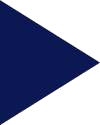 Residentes de 
Ohio
No residentes de 
Ohio
Matrícula*

Habitación doble estándar* 

Plan de alimentación básico*

Libros y útiles escolares

Transportación

Gastos personales y misceláneos
$10,012

$6,464

$3,870

$1,408

$1,752

$2,144
$18,212

$6,464

$3,870

$1,408

$1,752

$2,144
*Costos directos basado en cantidades de 2015-2016
[Speaker Notes: Miscellaneous and Personal contains Loan Fees of $118]
Ejemplo:
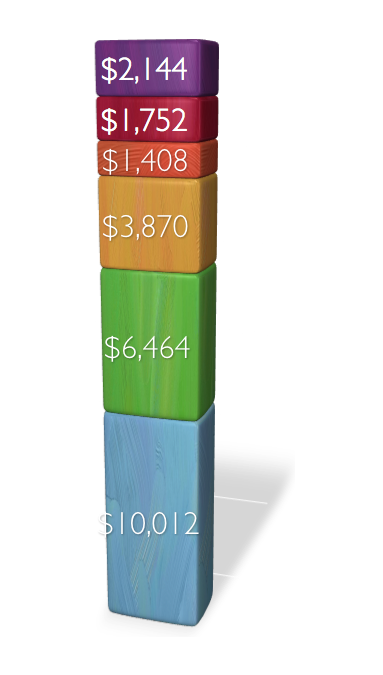 Costo de Estudiar estimado de Suzie Kent 
$25,650
Matrícula
Habitación doble estándar
Plan de alimentación básico
Libros y útiles escolares
Transportación
Gastos personales y miscelaneós
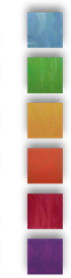 Calcular la necesidad económica
Costo de Estudiar (COA)
Contribución Familiar Esperada(EFC)
Necesidad económica
(COA) Cost of Attendance 
(EFC) Expected Family Contribution
Ejemplo:
Contribución Familiar Esperada (EFC) estimada de Suzie Kent es 4,816
$25, 650 (COA)
    4,816 (EFC)
$20,834  Necesidad económica
[Speaker Notes: Break after this slide]
Programas de asistenciaeconómica
Tipos de ayuda
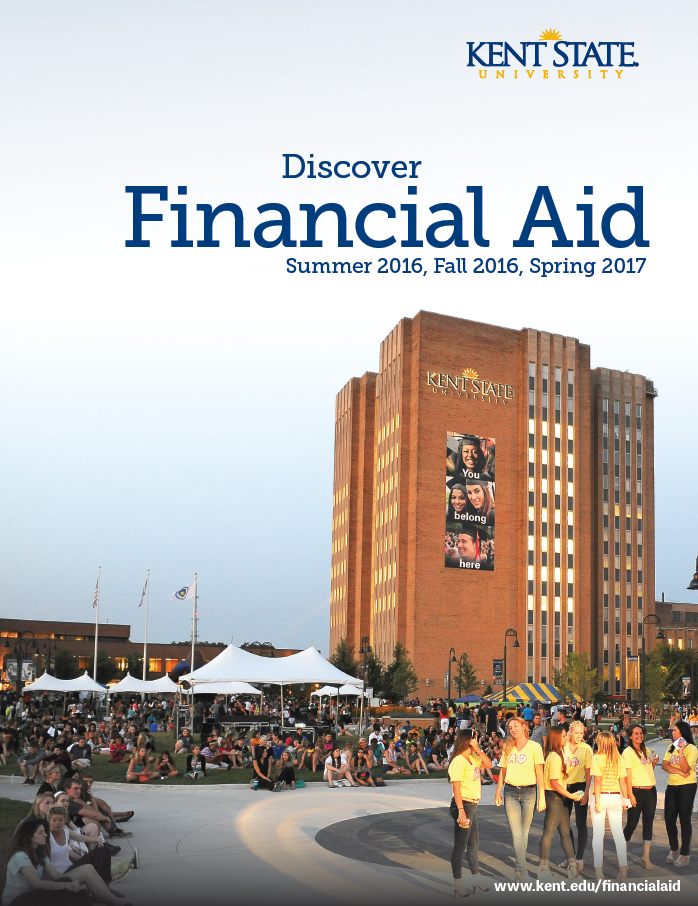 Becas

Préstamos

Programa de Estudio y 
Trabajo
[Speaker Notes: Discover piece moves slides to right 
QR Code for “Parents” goes to Types of Aid on studentaid.ed.gov]
Becas federales
Beca Federal Pell
máximo $5,815
cantidad para 2016-2017
Beca TEACH
máximo $3,728
Teacher Education Assistance for College and Higher Education Grant
Residente máximo$1,200
FSEOG
No Residente máximo$2,000
Beca Federal Complementaria para la Oportunidad Educativa
Basado en cantidades del 2015-2016
[Speaker Notes: Reference that packet is incorrect with $5845.  Actual amount is $5815.

Pell grant/ SEOG NEED BASED
 
 Pell max EFC for 2015-2016 is 5198]
Becas - estado
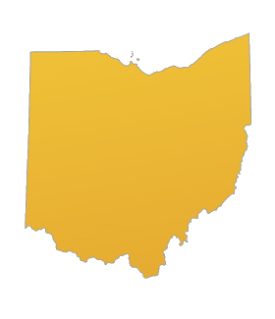 Ohio College Opportunity Grant (OCOG)
	máximo $1,296
		www.ohiohighered.org
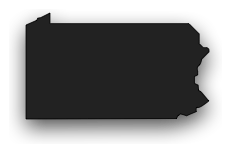 Pennsylvania Higher Education
		     Assistance Agency (PHEAA)
	máximo $554
		www.pheaa.org
Basado en cantidades del 2015-2016
Otras oportunidades para recibir ayuda
Programa Federal de Estudio y Trabajo
Empleo financiado por la universidad
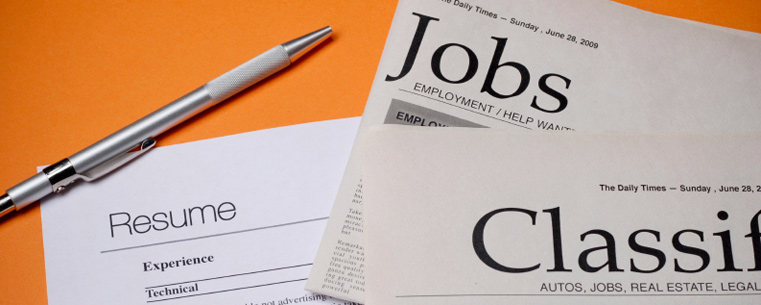 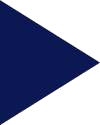 Contacte la Oficina de Career Services
www.kent.edu/career
[Speaker Notes: *Must indicate interested in work study on the FAFSA to be considered - Question 31 on the FAFSA]
Préstamo Federal Perkins
Para estudiantes con necesidad económica
Tasa de interés fijo 5%
Máximo $2,000
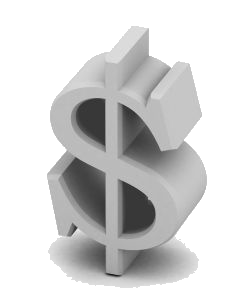 El Gobierno Federal ha programado terminar el Programa Federal de Préstamos Perkins el 30 de septiembre de 2017.  La disponibilidad del programa es incierta después de esa fecha.
[Speaker Notes: Program will end on September 30, 2017]
Préstamos de enfermería
Préstamo Federal Estudiantil de Enfermería
Tasa de interés fijo 5%
Máximo $3,000
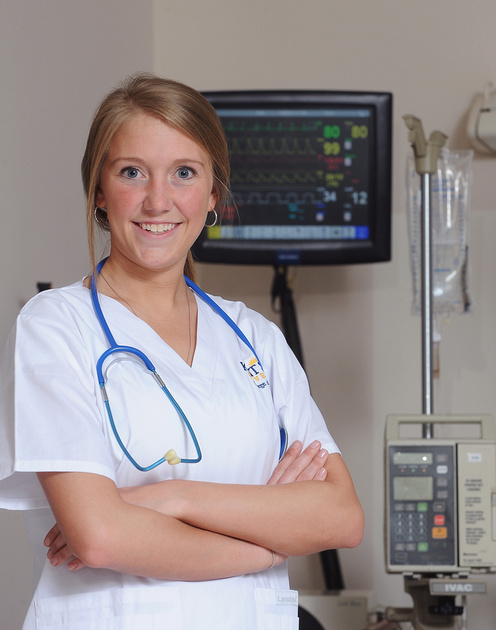 Nurse Education Assistance 
Loan Program (NEALP)
Tasa de interés fijo 3%
Máximo $1,500
Una vez admitido formalmente en el Programa de Enfermería
[Speaker Notes: 5 % interest rate
Repayment begins 9 months after student ceases half-time enrollment
Current interest rate for NEALP is 3%.  Separate application must be filed with the Ohio Department of Higher Education between Jan1 and July 15 of each year.]
Federal Direct Loans 
Préstamos federales para estudiantes
Subsidiado
	Para estudiantes con necesidad económica
No subsidiado
	No requiere demostrar necesidad económica

Ambos tienen una tasa de interés fijo actual de 4.29%*
*La tasa de interés es establecida anualmente en julio 1ro
[Speaker Notes: Subsidized:  For undergraduate loans disbursed after July 1, 2015
Unsubsidized:  Interest accrues upon disbursement
Repayment begins 6 months after student ceases half-time enrollment]
Límites anuales del Programa Federal 
Direct Student Loan
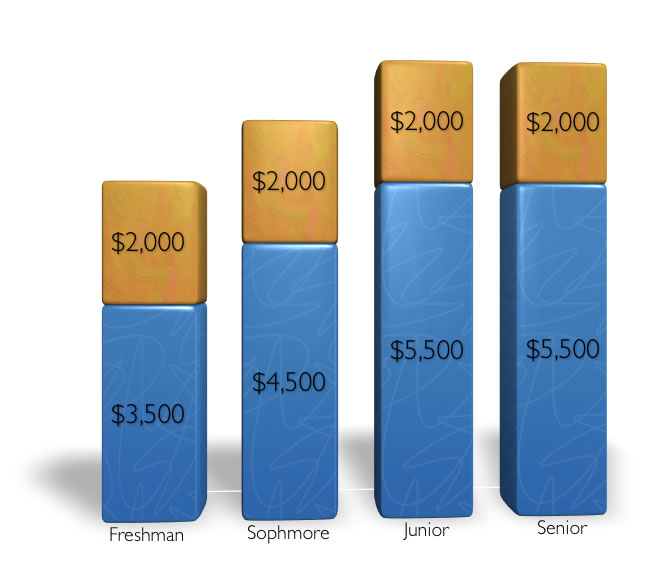 Primer año: 	$5,500
Segundo año:	$6,500
Tercer año:	$7,500
Cuarto año:	$7,500
Sophomore
Subsidiado (basado en necesidad)	        No Subsidiado
[Speaker Notes: Subsidized loan amount will be awarded based on remaining need determined by FAFSA results.]
Límites del Direct Loan Program
Direct Loans = Máxima elegibilidad de $31,000*

Préstamo Subsidiado = Máximo de $23,000 y se limita a 6 años  para un programa de bachillerato
* Límite estudiante dependiente
Límite de los Programas de Becas 
Federales y Estatales
Beca Pell = 6 años de elegibilidad
			(12 semestres a tiempo completo)

Beca TEACH = $16,000 como estudiante de pregrado 			($3,728 current year max)

Ohio College 
Opportunity Grant = 10 semestres a tiempo completo
[Speaker Notes: TEACH year max may change on October 1, 2016]
Ejemplos 
de ofertas aceptadas 
en 
FlashLine
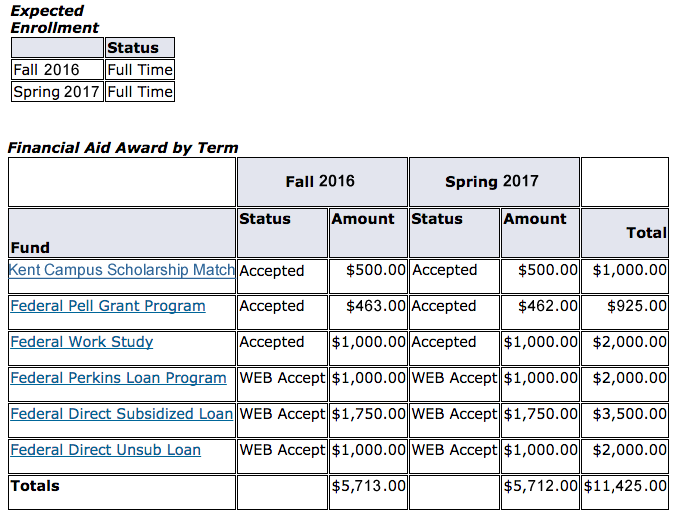 [Speaker Notes: Students must make a decision in FlashLine to Accept, Decline, or Accept Partial Amount]
www.StudentLoans.gov
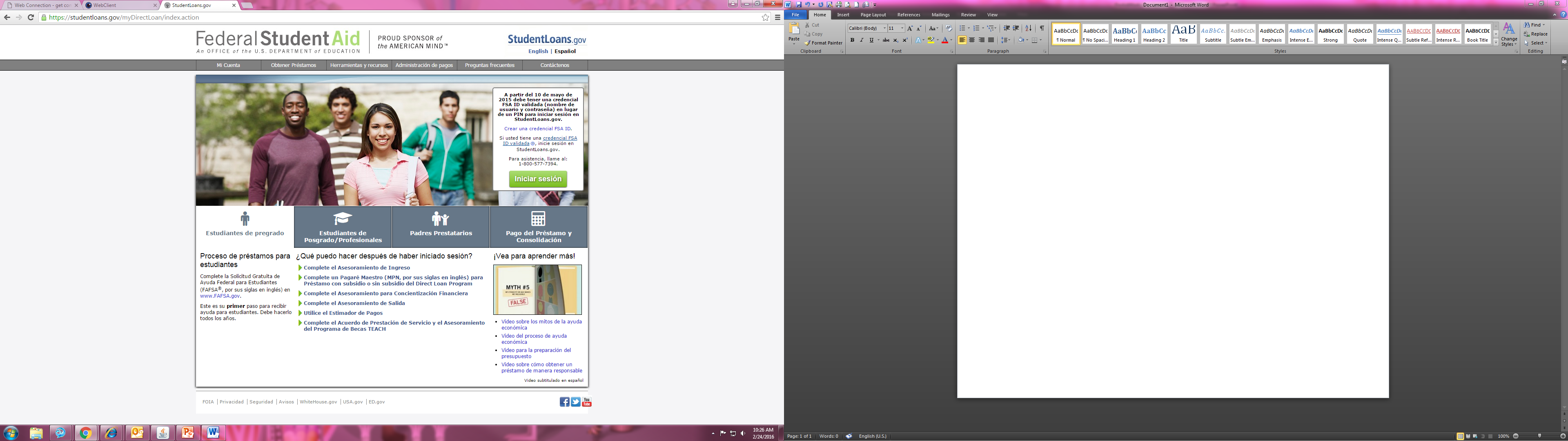 Para completer el Asesoramiento de Ingreso
(Entrance Loan Counseling)
y
Firmar el Pagaré Maestro (Master Promissory Note)
El estudiante debe completar
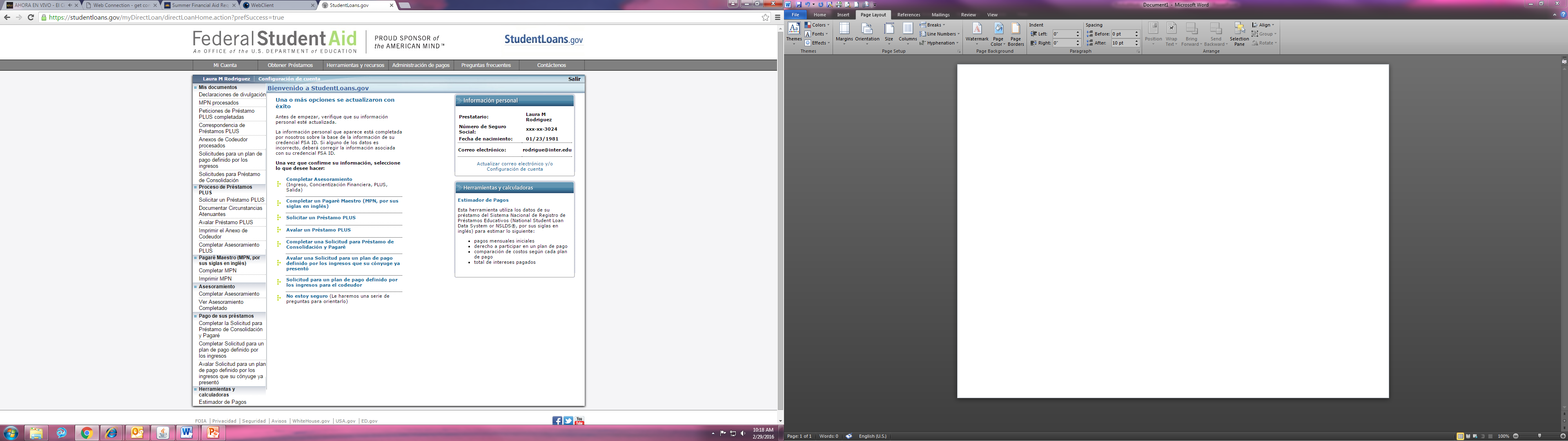 Asesoramiento de Ingreso
(Entrance Loan Counseling)
y
Pagaré Maestro
(Master Promissory Note)
[Speaker Notes: Both Entrance Counseling and completing the Master Promissory Note is done at www.studentloans.gov
You will need your FSAID Username/email and FSAID password
You will be given 3 different types of counseling options to complete.  Be sure to complete the one titled “Entrance” counseling.]
Préstamo Federal PLUS para padres prestatarios
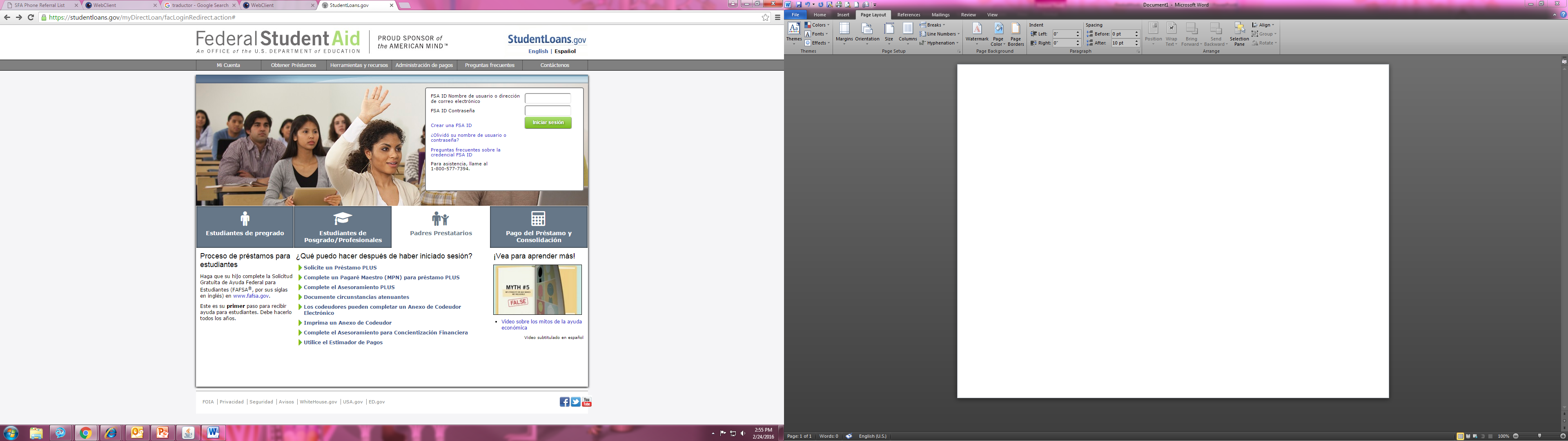 Padre tiene que iniciar la sesión,
no el estudiante

Disponible desde el
1ro de junio del 2016
[Speaker Notes: Electronic application process for parent or step-parent on FAFSA
Must have completed a FAFSA
Use parent FSA ID and password
Approval contingent upon credit worthiness	
4.272% origination fee as of Oct 1, 2015]
Préstamo Federal PLUS para padres prestatarios
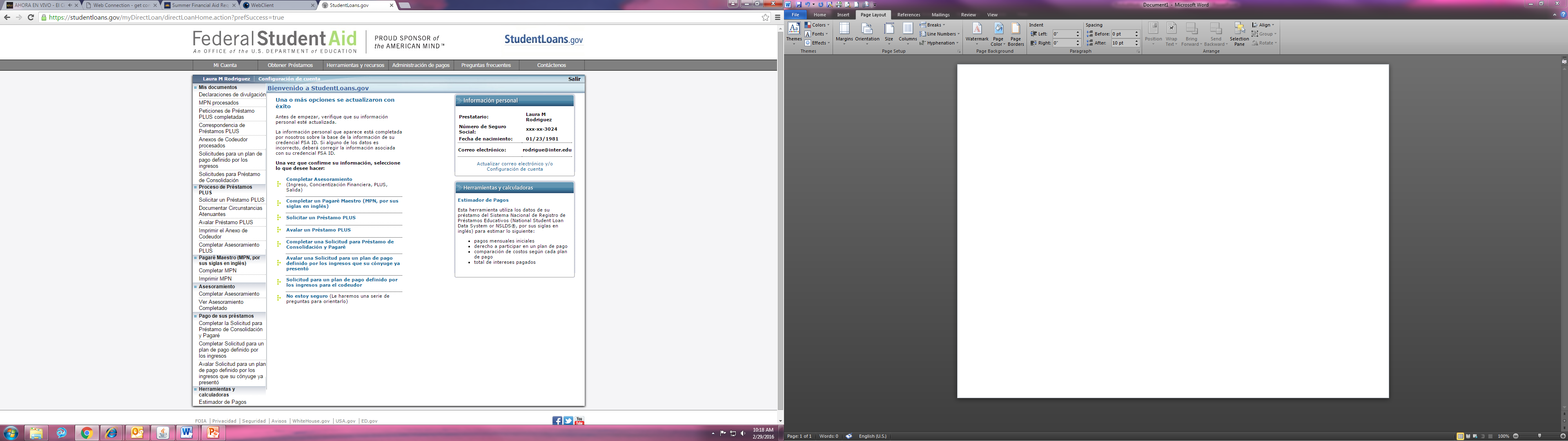 Préstamo Federal PLUS para padres prestatarios
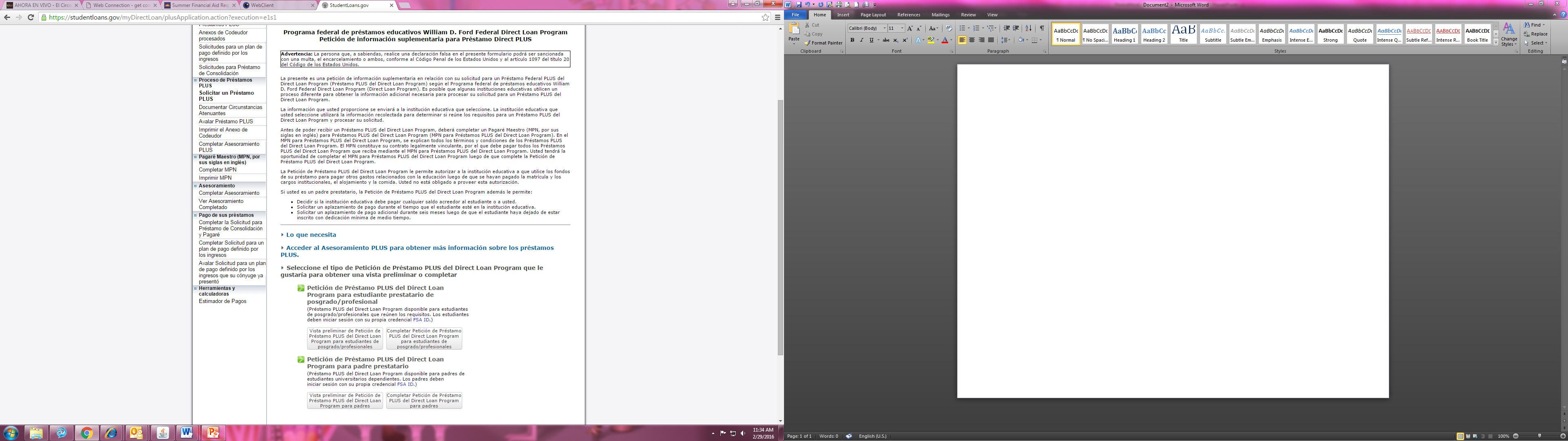 Préstamo Federal PLUS para padres prestatarios
El estudiante debe completar la FAFSA

La aplicación está sujeta a aprovación de crédito

Aplazamiento de pago disponible

Tasa de interés fijo para el préstamo PLUS es 6.84% *
*La tasa de interés es establecida anualmente el 1ro de julio
Préstamos privados
Ayudan a los estudiantes a pagar 
gastos educativos
además de la ayuda federal, estatal, e
institucional
[Speaker Notes: Can compare up to 5 loans at a time]
Préstamos privados
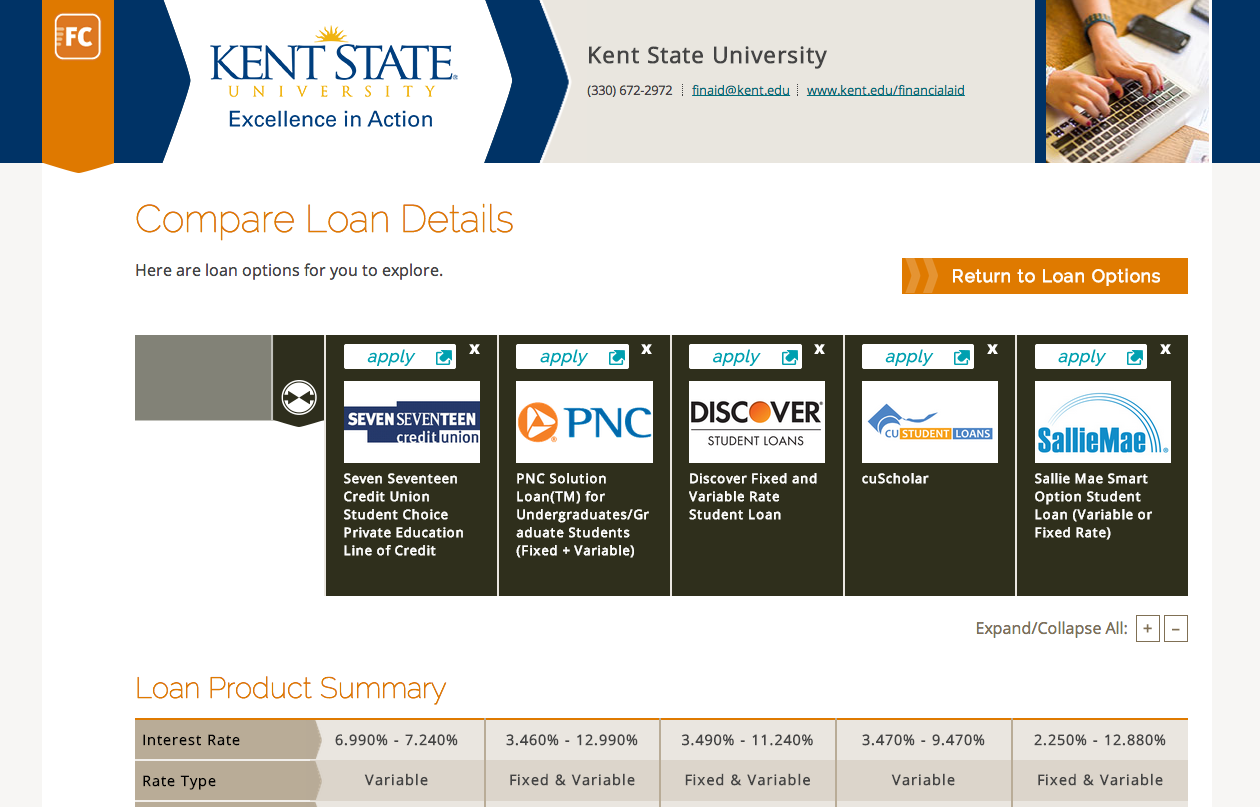 Fast Choice
Visite www.kent.edu/financialaid/fastchoice para
una lista de entidades créditicias 
y para comparar opciones
Beneficios de educación para veteranos
Asistencia  Educativa para Dependientes (Capítulo 35)

Post-9/11 GI Bill

Contacte a Dawn Plug
Center for Adult 
and Veterans Services (CAVS)
330-672-7933
www.kent.edu/cavs
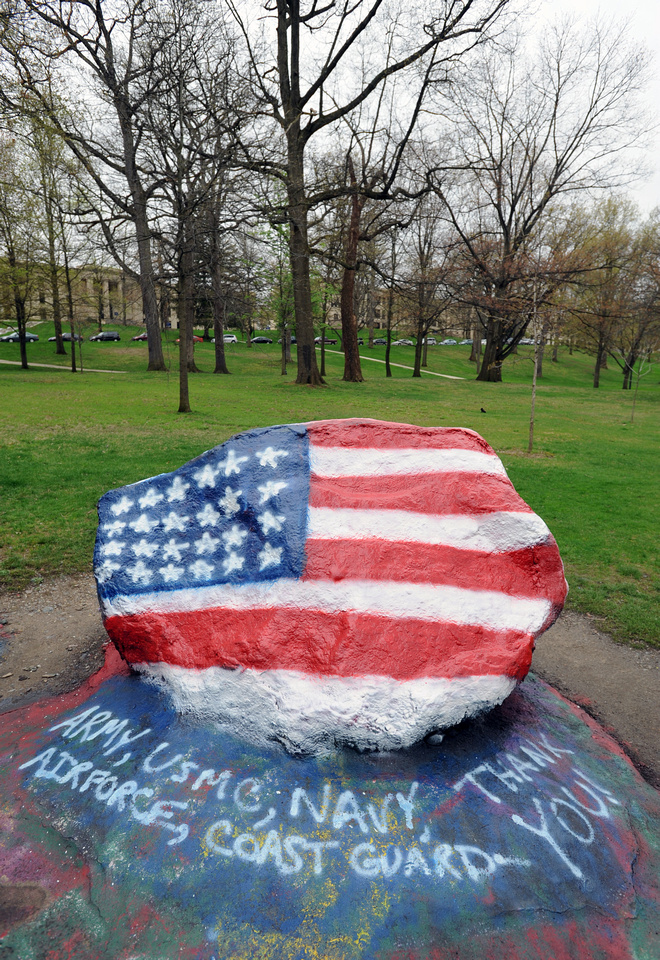 Mantener elegibilidad
Progreso Académico Satisfactorio (SAP)
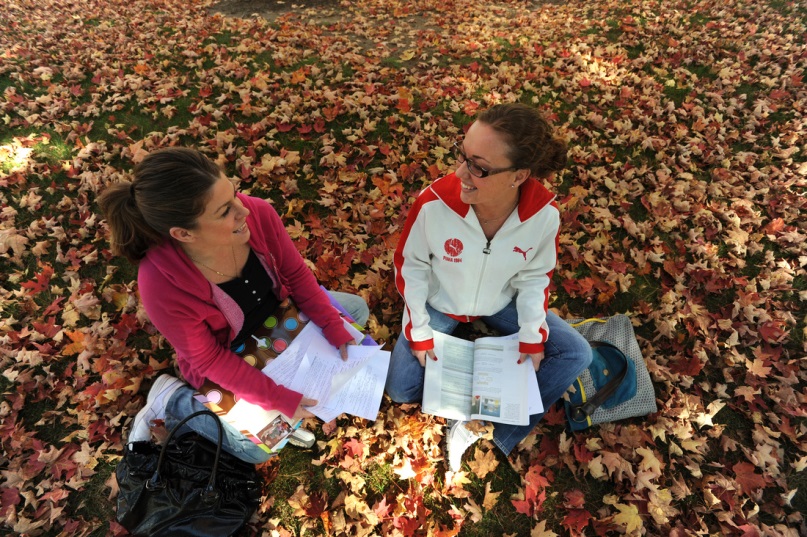 Para mas información, visite 
www.kent.edu/financialaid/sap
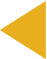 [Speaker Notes: It is important to maintain a good GPA and to complete all of your courses in order to continue receiving financial aid]
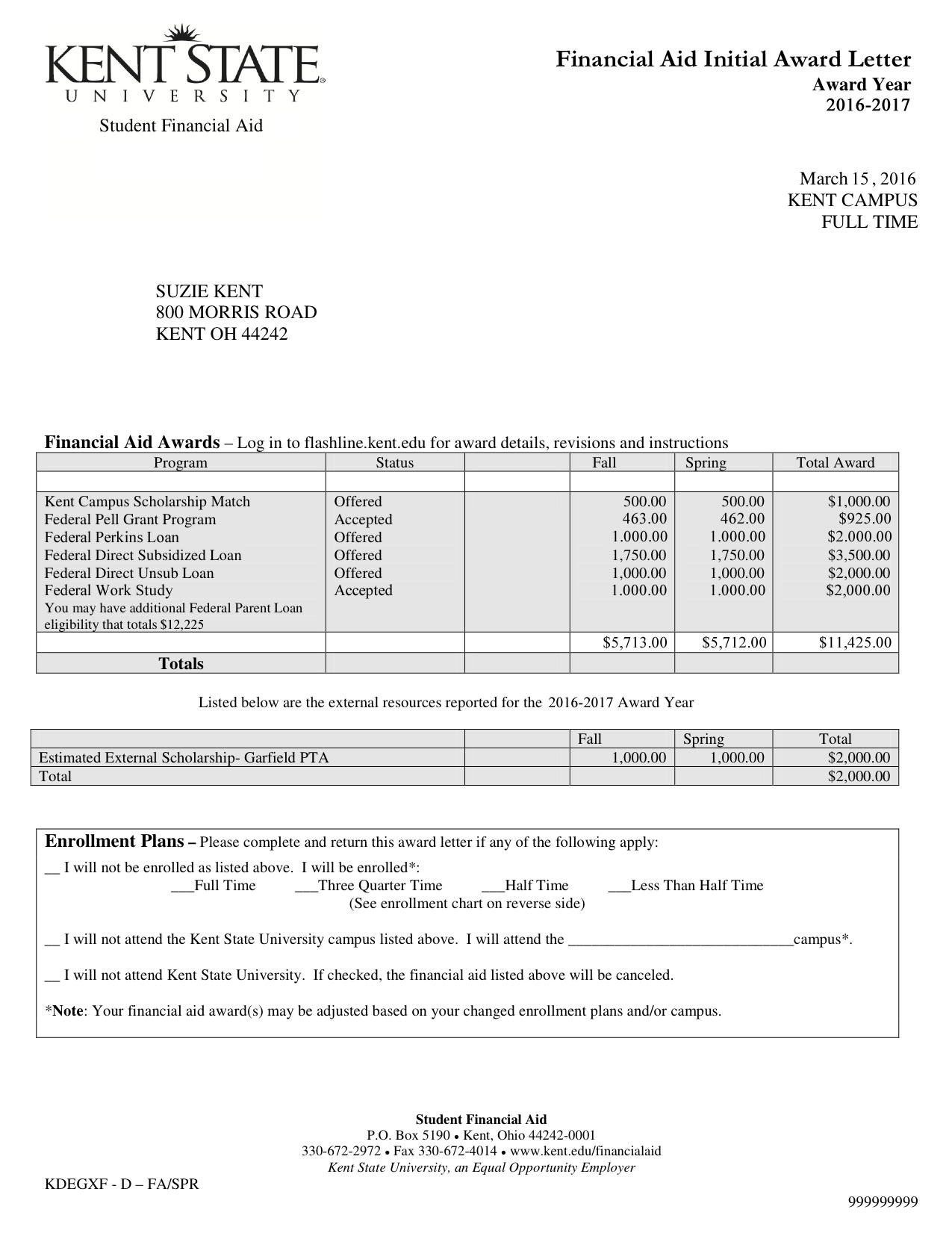 La Carta de oferta será enviada 
por correo a 
mediados de marzo
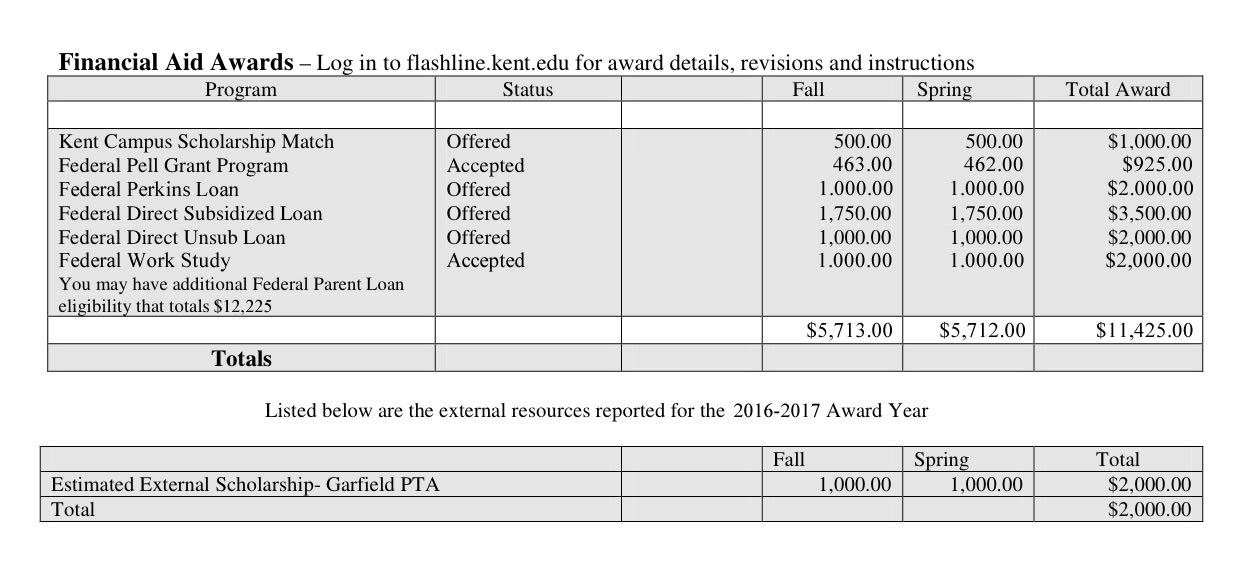 Costo de Educación		$25,650
   Asistencia Económica 		$13,425
   Elegibilidad para un préstamo  
   PLUS para los padres o préstamo privado
        (Require una aplición y aprovación)
$12,225
Proceso depago
Oficina de Recaudaciones – Oficina de Facturación
www.kent.edu/bursar
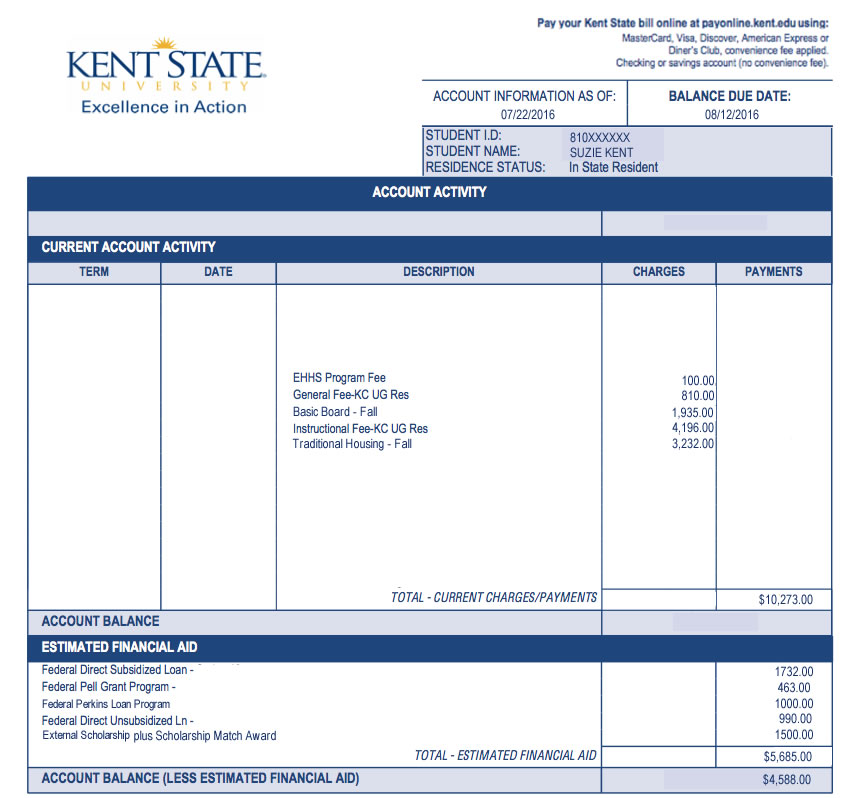 Factura electrónica será publicada: 22 de julio

Fecha de vencimiento:  
12 de agosto
[Speaker Notes: They are the official office that handles any billing issues such as charges, payment plans, refunds etc. We’ll review the direct cost charges and a couple of examples.
Here is a copy of the billing invoice that will be emailed to you by the Bursar’s office.  They no longer mail the invoices out.
Please feel free to visit their website or give them a call at the contact information on the website. 
We do have representatives here from their office. You may also feel free to visit their table with any questions.]
Matrícula y cuotas
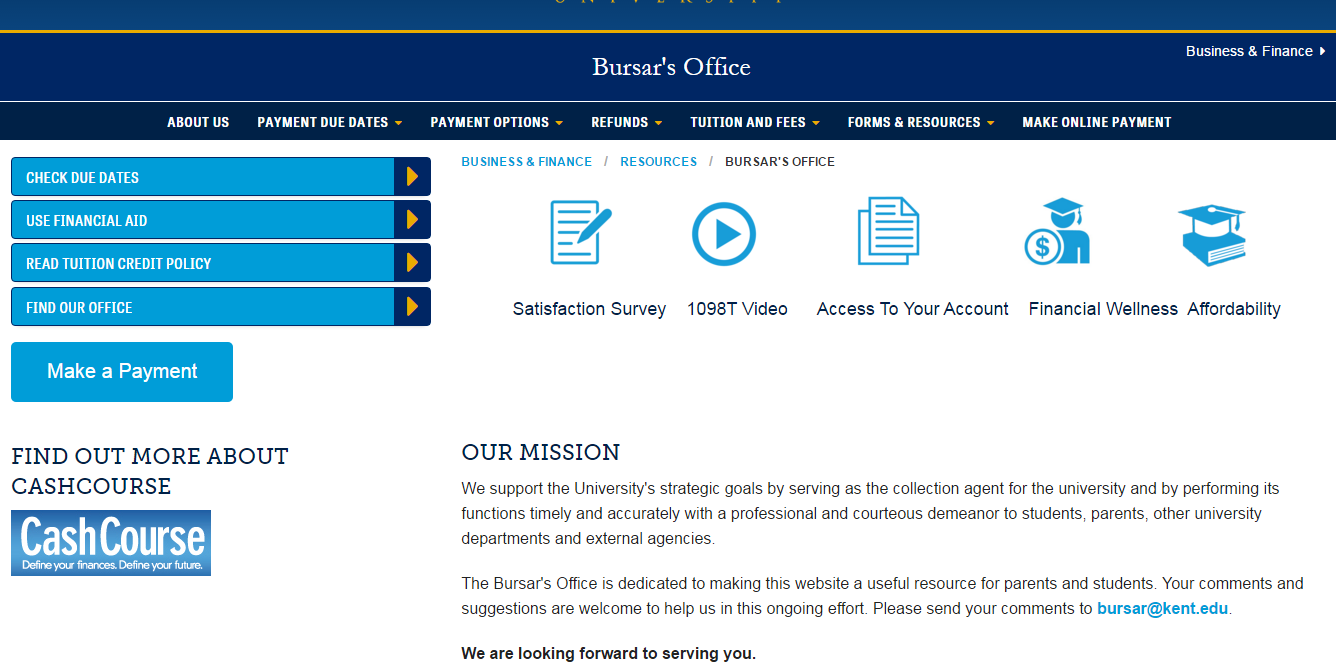 Crédito por hora

Resident de Ohio/ no-residente

Recinto de Kent/ Recinto Regional
www.kent.edu/bursar
[Speaker Notes: Now we will discuss Direct cost. List the 3. The current per credit hour rate is $456 for undergrad Ohio resident. Non-Ohio is $818 per credit. Tuition is frozen for the 16-17 academic for in-state residences only. So the $456 credit hour will remain the same for 16-17.]
Servicios de alojamiento
Precios de las habitaciones fluctuan desde $3,168-$5,026 por semestre

Ejemplos:

Individual estándar: $3,556
Doble estándar: $ 3,232
Dos personas semi-suite 
      con baño compartido $4,154
Deluxe individual con baño privado$5,026
 
Día de mudanza: 25 de agosto
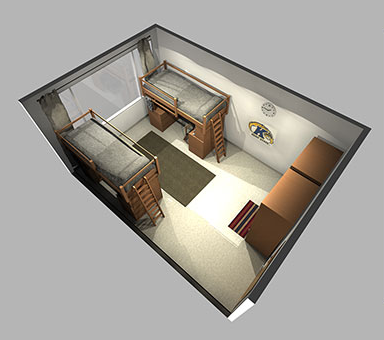 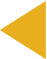 www.kent.edu/housing
Precios está basados en cantidades del año 2015-2016
[Speaker Notes: Breakdown off all room rates by residence hall is on www.kent.edu/housing. We have Residence Services reps here if you have any further questions.]
Servicios de alimentos
Precios de los planes de alimentación fluctuan desde $1,780-$2,675 por semestre

Lite: $1,780
Básico: $1,935
Premier: $2,275
Premier Plus: $2,675
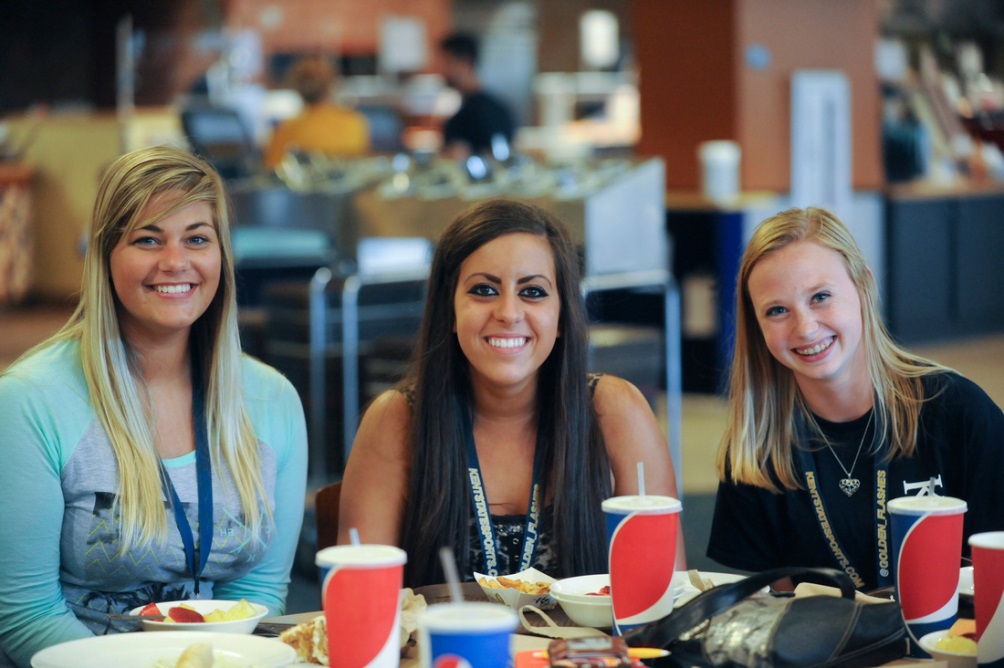 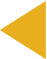 www.kent.edu/dining
Precios basados en cantidades de 2015-2016
[Speaker Notes: Meal Plan is also know as Board-plan rates/Dining plan
The website will give you a list of all meal plans with their cost and details

All roll over semester to semester, but not past the spring semester

Premier and Premier Plus roll over semester to semester, YEAR to YEAR with the purchase of another Premier or Premier Plus plan the following fall
Rates listed are for 2015-2016]
Costos de Suzie Kent
$4,196
$   810
$   100
Matrícula = cuotas institucionales:
	        cuotas generales:
	        cuota del programa (estimado) :
Habitación doble estándar
Plan de alimentación básico
$3,232
$1,935
Factura total:        $10,273
por semestre
Basado en cantidades de 2015-2016
[Speaker Notes: Here is an example of what your invoice may look like
Instructional Fees are all class fees
General Fees are service fees such as the recreation center
Some programs may have additional fees

Leebrick Hall in Tri-Towers has standard double rooms

Keep in mind this doesn’t include books or personal expenses]
Pagar el saldo del semestre en su totalidad en un solo pago
[Speaker Notes: The first payment option we will talk about is the single payment]
Ejemplo: Suzie Kent haciendo un solo pago total
Asistencia económica:
(excluye Estudio y Trabajo)
Beca Pell
Becas
Préstamo Perkins
Préstamo Subsidiado*
Préstamo No Subsidiado*

Total en asistencia económica:
$   463
$1,500
$1,000
$1,732
$   990
$5,685
*1.068% deducción de cuota de originación del préstamo
[Speaker Notes: Let’s take a look at an example with Suzie Kent
Let’s take a look at her award financial aid
Remember as stated before, FWS is not deducted from the bill
There is a loan fee of 1.068% - sub is interest free]
Ejemplo: Suzie Kent haciendo un solo pago total
Factura total:

Total en asistencia económica:
(excluye Estudio y Trabajo)
$10,273
$  5,685
Fecha límite para un solo 
pago total es el 12 de agosto:	   		$4,590
Para hacer pagos electrónicos 
https://payonline.kent.edu
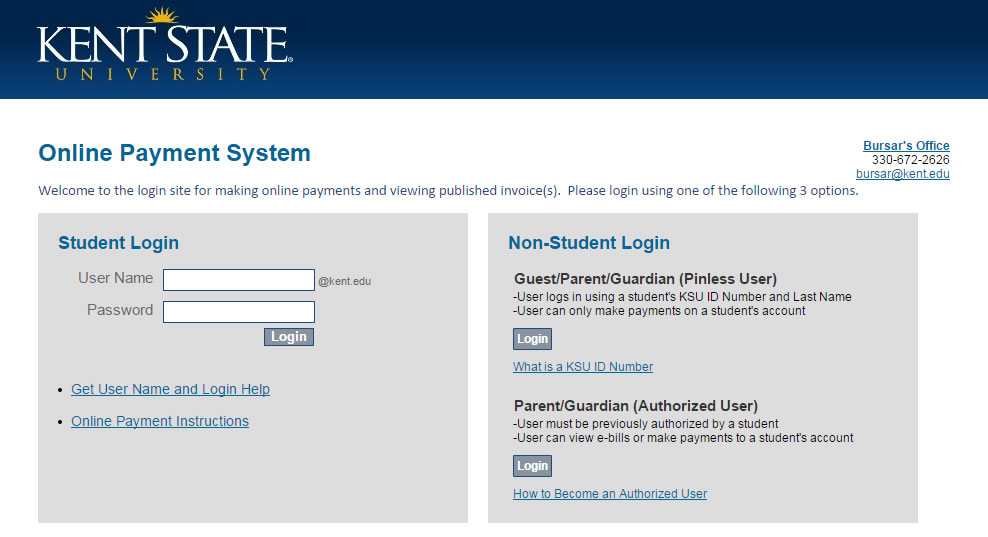 [Speaker Notes: If you plan on doing a single payment or making multiple payments before the due date: Here is the website.
You can log in as student or non-student
No paper bill
Bills are processed every term but not all registration activity may result in an e-bill being generated prior to due date
Flashline account summary has most up to date information  Spring ebills sent in November 
Can also pay in person and via mail.  Directions are on the website]
Formas de pago:
Efectivo
Discover
MasterCard
Money Orders
Visa 
American Express
Diner’s Club
Cheques personales
Pagos con tárjetas de crédito o de débito se cobrará una cuota por servicio
 Pagos con cuenta de cheque/ahorros o cheque electrónico no se cobrará una cuota por servicio.
[Speaker Notes: Credit/Debit card payments cannot be accepted over the phone or in person]
Planes de  pago mensual
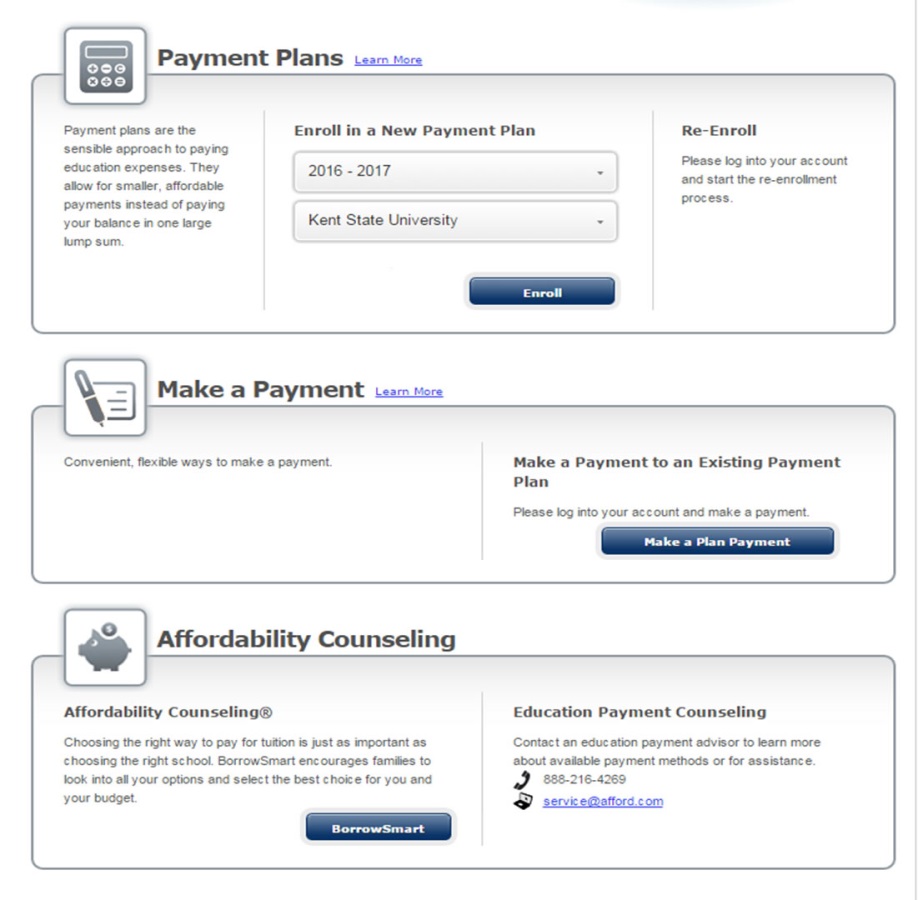 Matrícula, alojamiento y comida se pagará en un período de 4 o 5 meses por semestre
Affordability Counseling disponible
Coordinado por medio de Tuition Management Systems, Inc.
www.kent.afford.edu
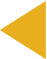 [Speaker Notes: Next payment options we will discuss are the monthly payment plans.
Only available Fall and Spring semesters; not available in the Summer
Done via FlashLine account
If you choose this option, the due dates will be reflected on your bill]
Opciones de planes de pago
$55 tarifa de inscripción
www.kent.afford.edu
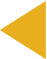 Opciones de planes de pago
$55 tarifa de inscripción
www.kent.afford.edu
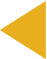 Ejemplo: Suzie Kent usando el plan de pago de 4 meses
$10,273

$  5,685
Factura total estimada un solo semestre:
Total en asistencia económica: 
(excluye Estudio y Trabajo)
Cantidad total adeudada: 			$4,590
Pagos
Fecha límite del primer pago agosto 1:		$1,147.50

Fecha límite del segundo pago septiembre 1 :	$1,147.50

Fecha límite del tercer pago octubre 1:		$1,147.50

Fecha límite del cuarto pago noviembre 1 : 		$1,147.50
[Speaker Notes: Here is Suzie Kent’s example if she chooses the 4 month plan.

FWS excluded

The key point is that if a student/family enrolls in the 4-month plan prior to August 1, the August payment will be due August 1st and the enrollment fee is paid at the time you enroll in the installment plan.  In this example, the enrollment fee was paid prior to August 1.  

If they enroll in the 4-payment plan between August 1-12, the enrollment fee and first month (August) payment is due at the time of enrollment.

Again Bursar reps are available for questions.]
Otras opciones de pago
Kent First Payment Program
 Cubre la matrícula para un programa de bachillerato
 Requiere un pago inicial y 42 pagos mensuales
Planes de ahorro para la universidad
 Familias reservan fondos para futuros costos universitarios
 Planes 529
[Speaker Notes: Kent First Program is only for freshmen
For families who want to pay their students entire college tuition, meaning up until the year they graduate
? is the contact in the Bursar’s office for this program if you need more information.
 
>> Kent State University does not process billing information for 529 Prepayment College Plans. Students should contact their individual prepaid college plan for fund release requirements. If your 529 payment will not be released by the semester due date, please supply the Bursar’s Office with proof of benefits from the 529 plan in order to allow the Bursar’s Office to make sure the student’s schedule is not cancelled for non-payment.]
Bienestarfinanciero
[Speaker Notes: Now that we’ve talked about charges and payment options, we will touch a little on another topic mainly administered through the Bursar’s Office.]
Calculando el costo
1. Determine el costo total por el año
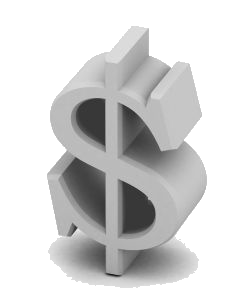 Matrícula y cuotas

Alojamiento y comida
[Speaker Notes: 1. Not all residence halls cost the same
   Most students can make it with the basic meal plan
   Keep expenses as low as possible]
Calculando el costo
2. Estime el costo de los libros/útiles escolares por el año
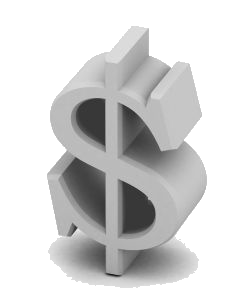 [Speaker Notes: 2. Books and supplies (or personal expenses) are not included on the students bill]
Calculando el costo
3. Reste la asistencia económica ofrecida
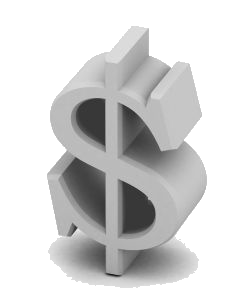 Incluyendo becas externas
[Speaker Notes: 3. Will receive in March
   There will be a worksheet included to complete these steps – Award Letter Guide]
Calculando el Costo
Solo tome prestado lo que necesita
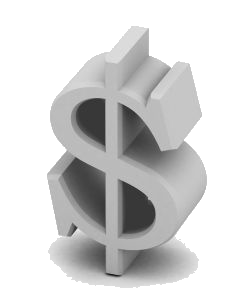 [Speaker Notes: 5. Loan management is very important
   You must repay them back, so you want to only borrow what you need 
   Sub vs Unsub]
Calculando el Costo
4. Revise balance adeudado
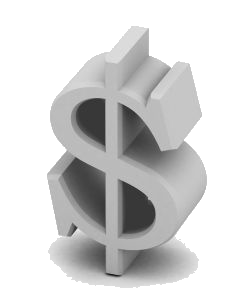 Reste pagos personales
Inscribasé en un plan de pago mensual de ser necesario
Fundamentos financieros básicos
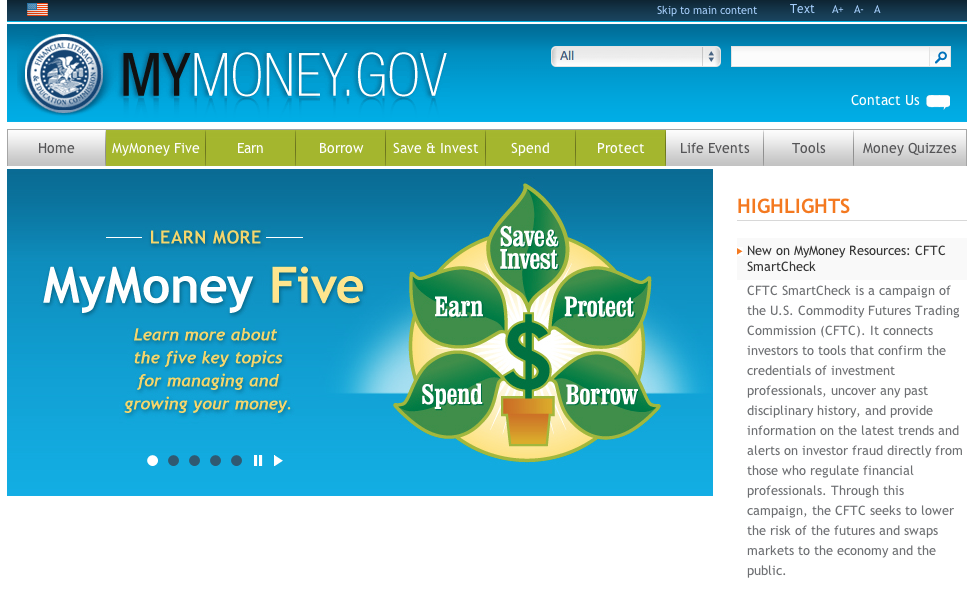 Tomar 
prestado 
y gastar inteligentemente
www.mymoney.gov
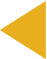 [Speaker Notes: Now we will go over some resources to assist you.
www.mymoney.gov
Can help with financial basics including borrowing and spending]
Asesoría para préstamos
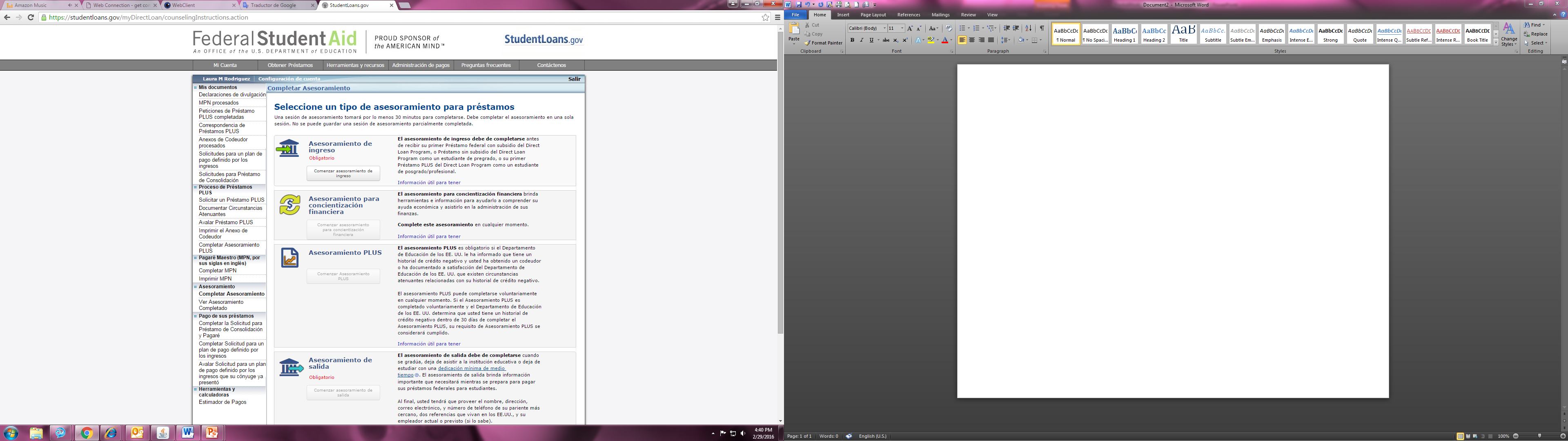 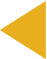 www.studentloans.gov
[Speaker Notes: A tool with info that helps you understand your financial aid and finances]
National Student Loan Data System (NSLDS)
Vista centralizada de todos los préstamos federales y becas federales que el estudiante ha usado.  El estudiante puede tener acceso usando su contraseña  FSA ID
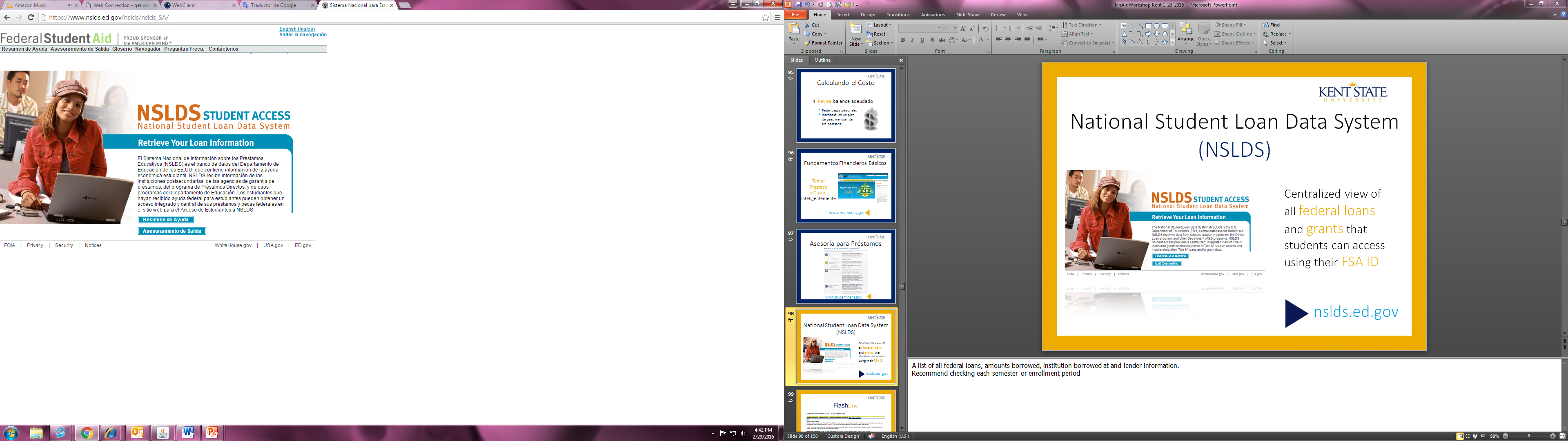 nslds.ed.gov
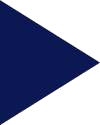 [Speaker Notes: A list of all federal loans, amounts borrowed, institution borrowed at and lender information.
Recommend checking each semester or enrollment period]
FlashLine
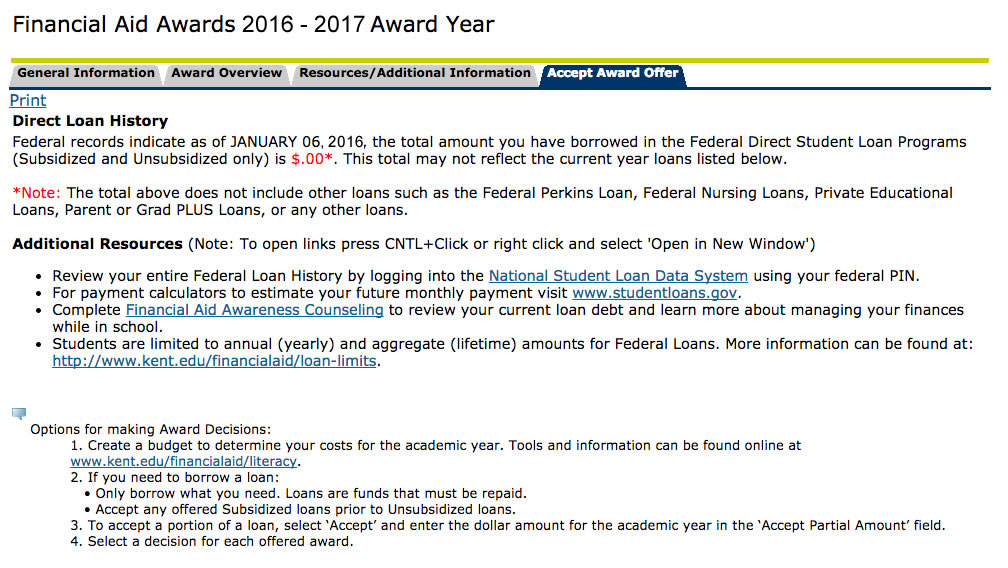 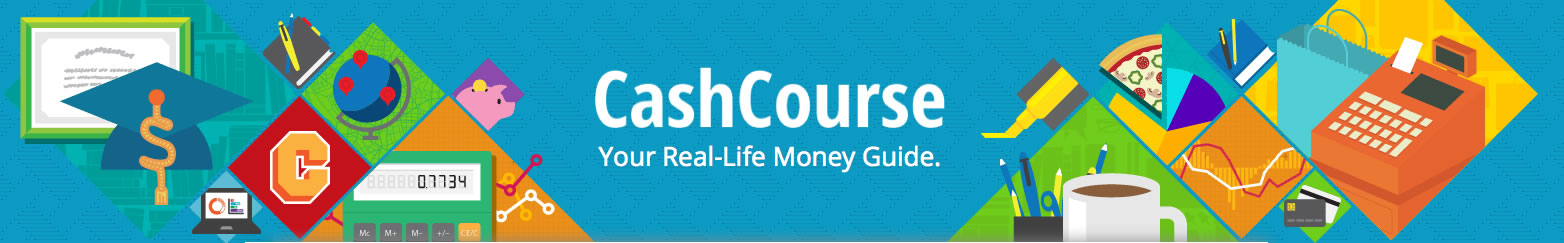 Puede ayudarle a: 
 Desarrollar un presupuesto y destrezas de como manejar su dinero
 Como utilizar sus tarjetas de débito y crédito sabiamente
 Como administrar su asistencia económica
www.cashcourse.org
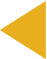 [Speaker Notes: Link is provided to students on Bursar's website]
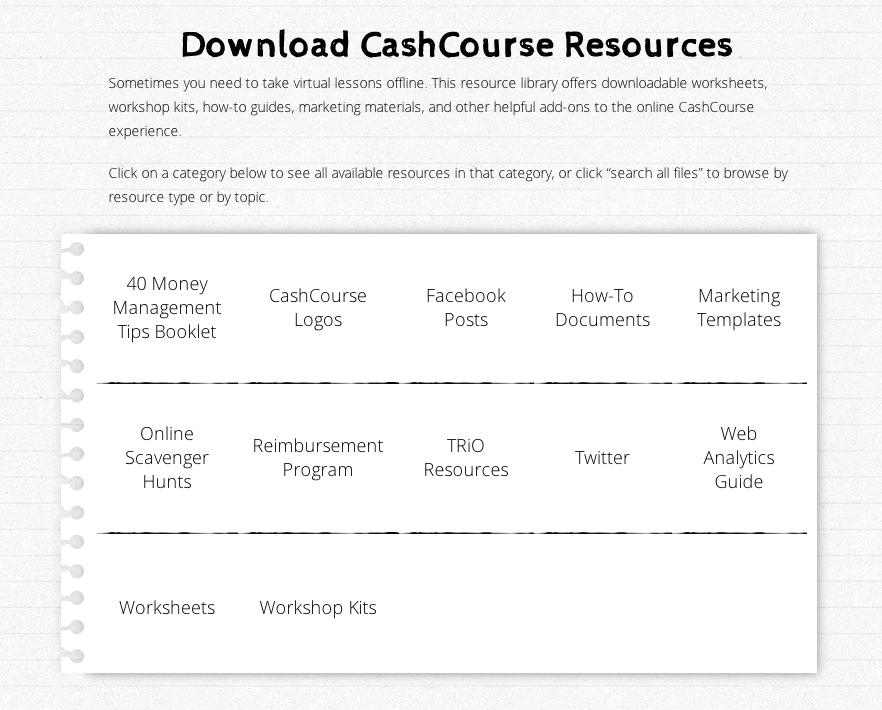 [Speaker Notes: Sample worksheets from CashCourse]
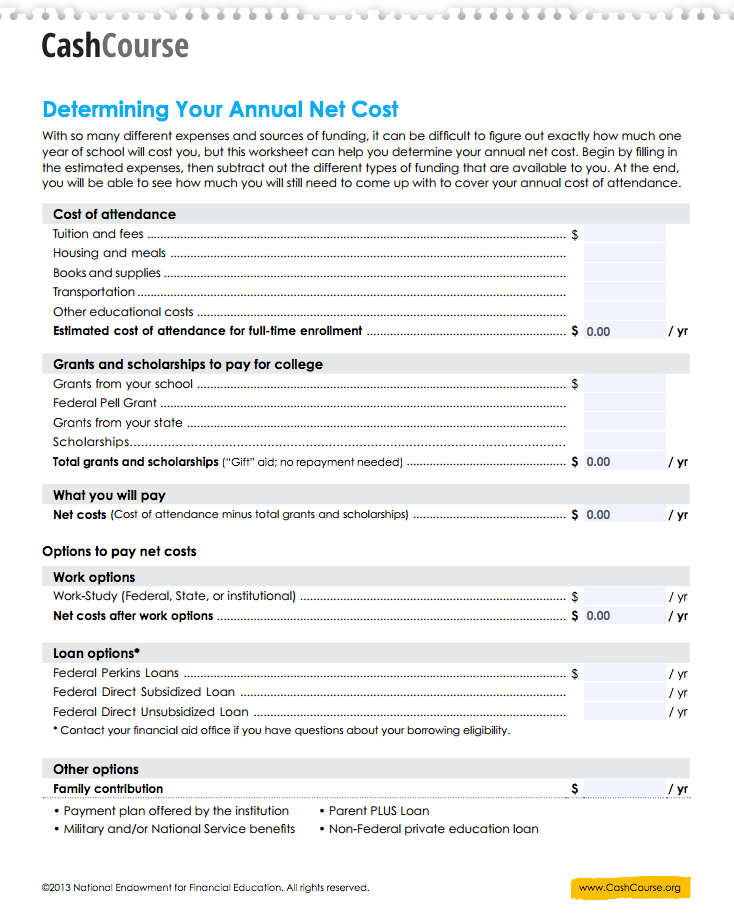 Calcular sus costos
[Speaker Notes: Gives you the opportunity to list all of your financial aid and college expenses
Very similar to the example I gave before]
Redes sociales
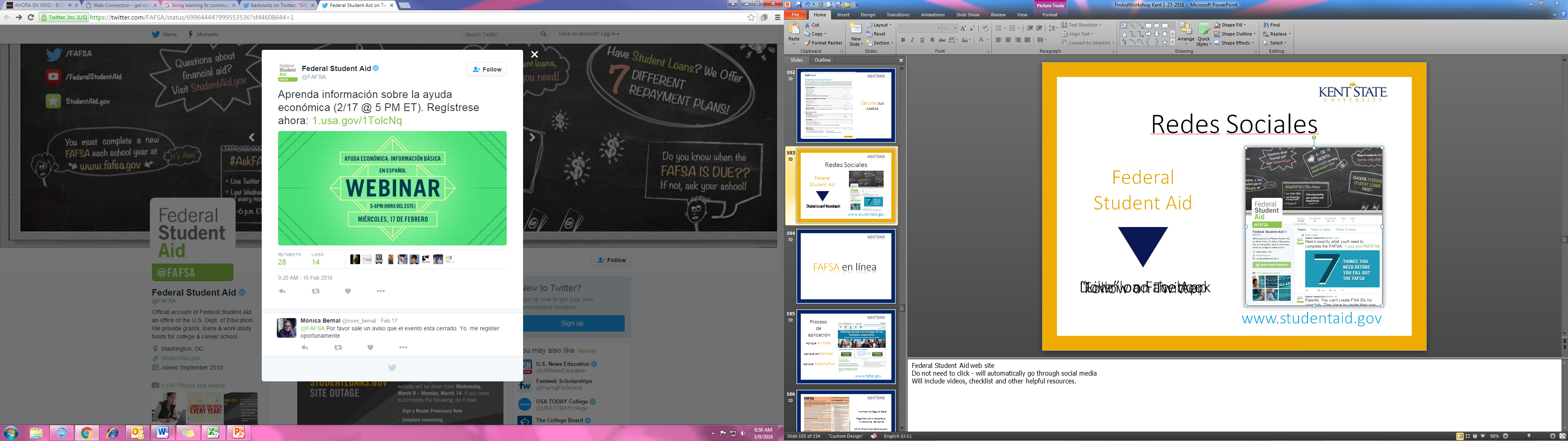 Federal 
Student Aid
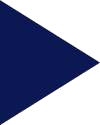 Sigalo en Twitter
www.studentaid.gov
[Speaker Notes: Federal Student Aid web site
Do not need to click - will automatically go through social media
Will include videos, checklist and other helpful resources.]
FAFSA en línea
Proceso 
de 
aplicación
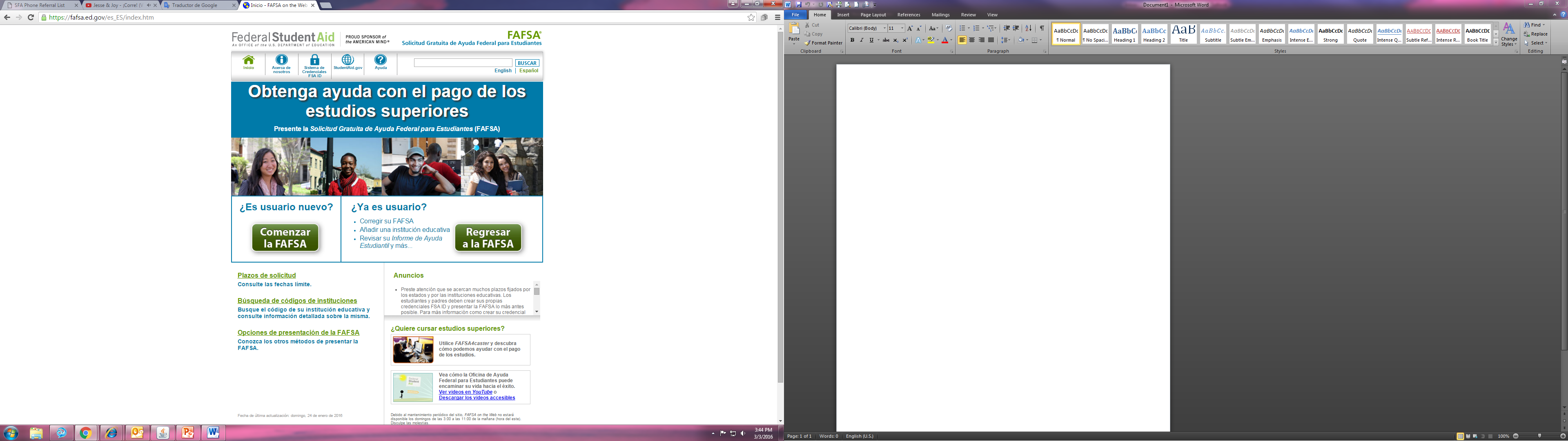 Aplique  en línea
Aplique con tiempo
Aplique  todos años
www.fafsa.gov
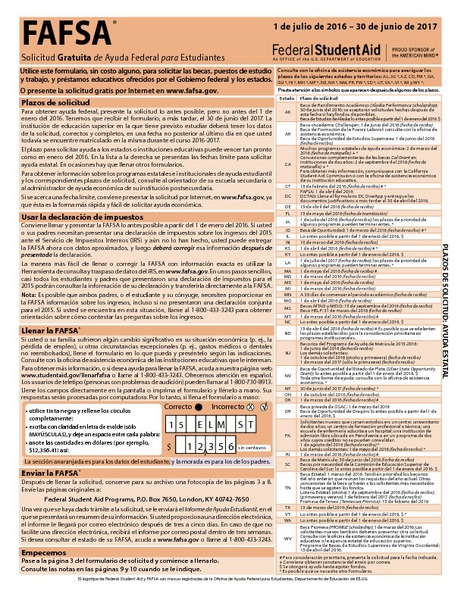 Información necesaria
Numero de Seguro Social
Registros de inversiones e 
inversiones  bancarias
2015 Planilla de Contribución 
Sobre Ingresos
y Formulario W-2
Registro de negocios y granja
Información sobre ingresos no 
sujetos a impuestos
FSA ID
Federal Student Aid ID
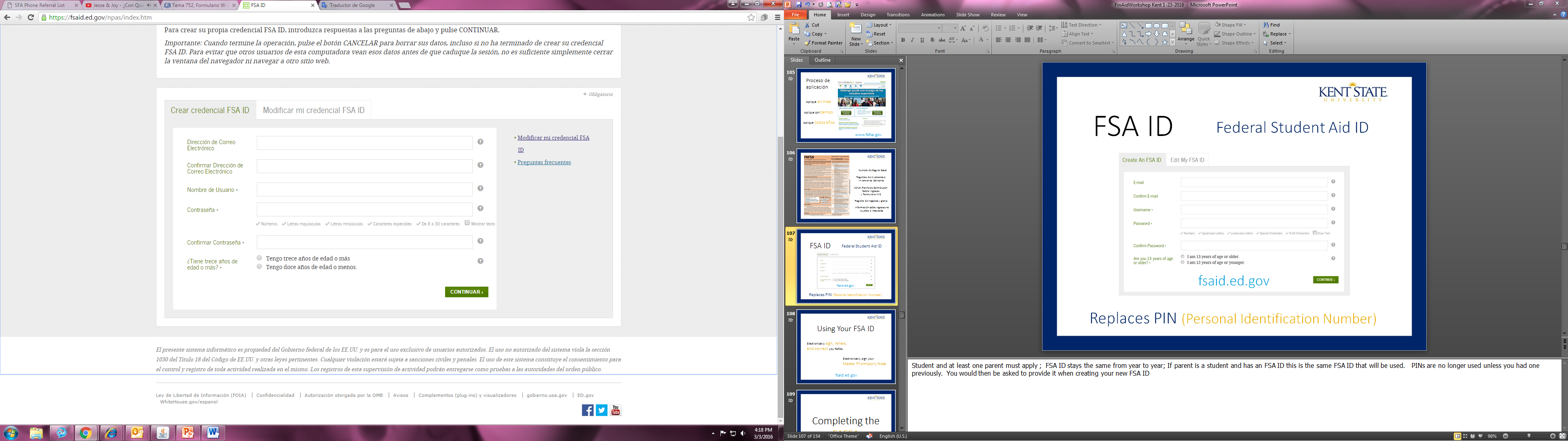 fsaid.ed.gov
Reemplaza el PIN (Personal Identification Number)
[Speaker Notes: Student and at least one parent must apply ;  FSA ID stays the same from year to year; If parent is a student and has an FSA ID this is the same FSA ID that will be used.   PINs are no longer used unless you had one previously.  You would then be asked to provide it when creating your new FSA ID]
Usar su credencial FSA ID
Firmar, renovar, y corregir su FAFSA electronicamente
Firmar su Pagaré Maestro 
electronicamente
fsaid.ed.gov
[Speaker Notes: Can access through www.fafsa.gov]
Completar la FAFSA
Solicitud Gratuita de Ayuda Federal para Estudiantes
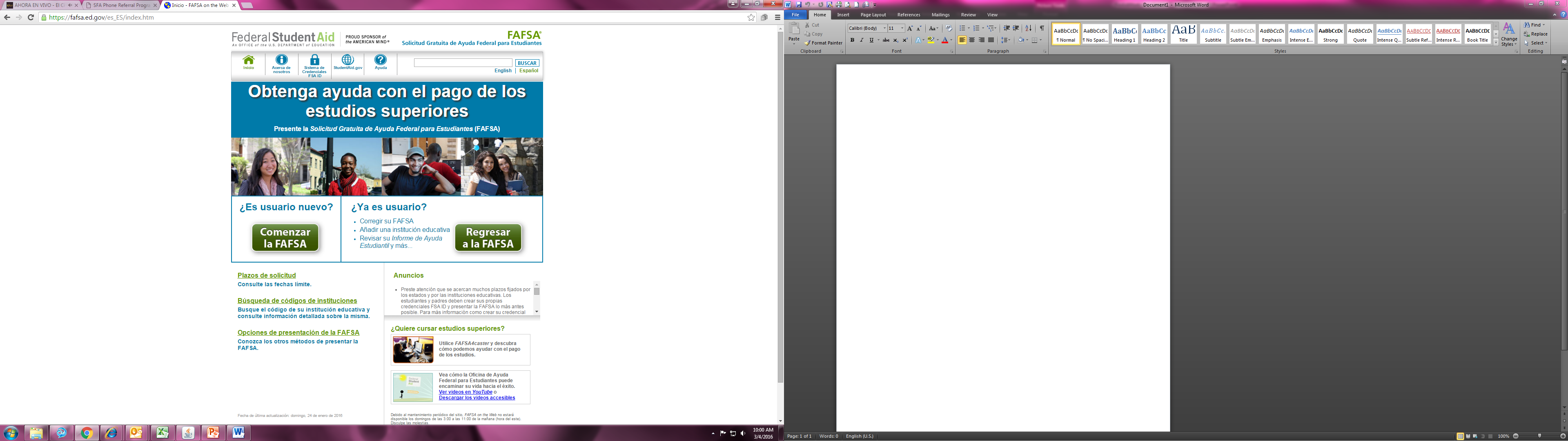 www.fafsa.ed.gov
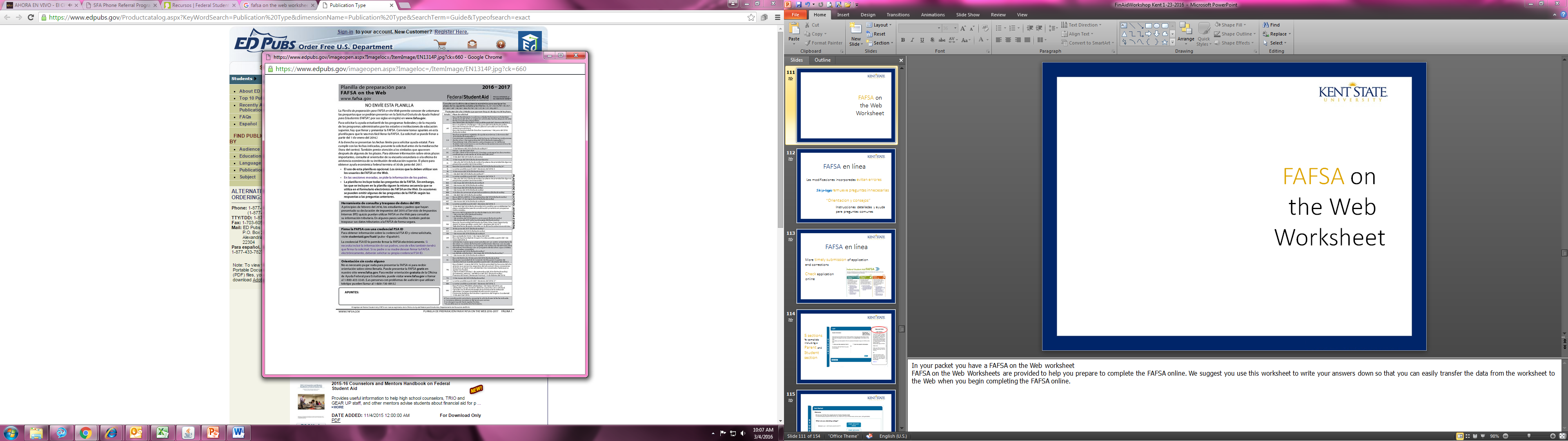 Planilla de 
Preparación 
para
FAFSA on
 the Web
[Speaker Notes: In your packet you have a FAFSA on the Web worksheet
FAFSA on the Web Worksheets are provided to help you prepare to complete the FAFSA online. We suggest you use this worksheet to write your answers down so that you can easily transfer the data from the worksheet to the Web when you begin completing the FAFSA online.]
FAFSA on the Web
(FAFSA en línea)
Las modificaciones incorporadas evitan errores
	Skip-logic remueve preguntas innecesarias
		“Orientacion y consejos”
			Instrucciones detalladas y ayuda 
			para preguntas comunes
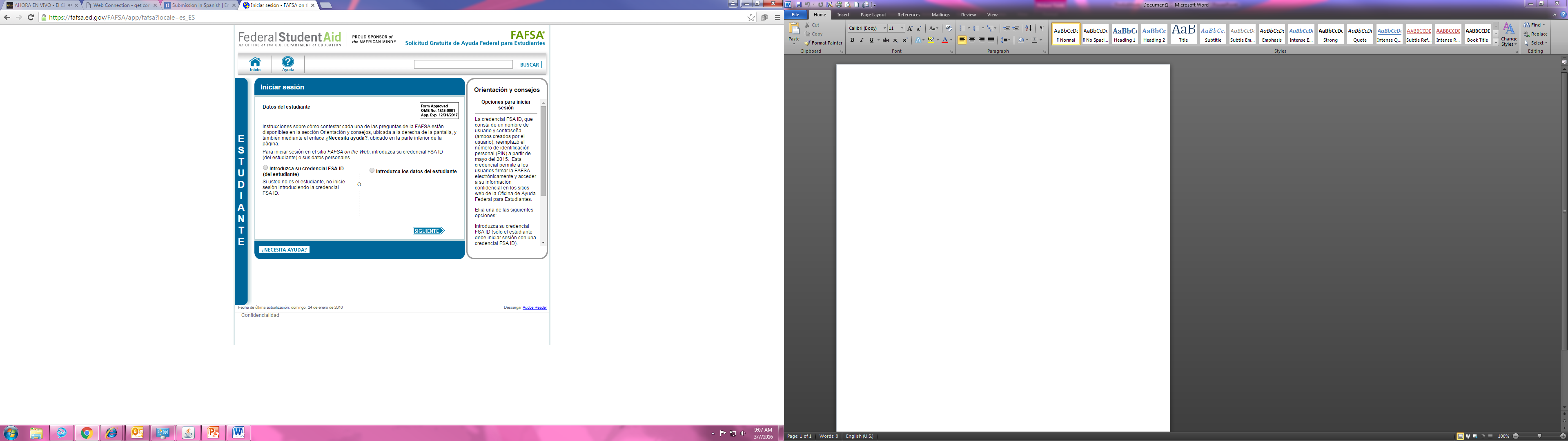 Se compone de 
5 secciones

Incluye la sección de los padres y 
la  sección del estudiante
[Speaker Notes: The Help and Hints box is really helpful. It pops up for every screen and gives helpful information on how to answer the questions correctly. 
cont. 
Can also apply for a PIN at this point]
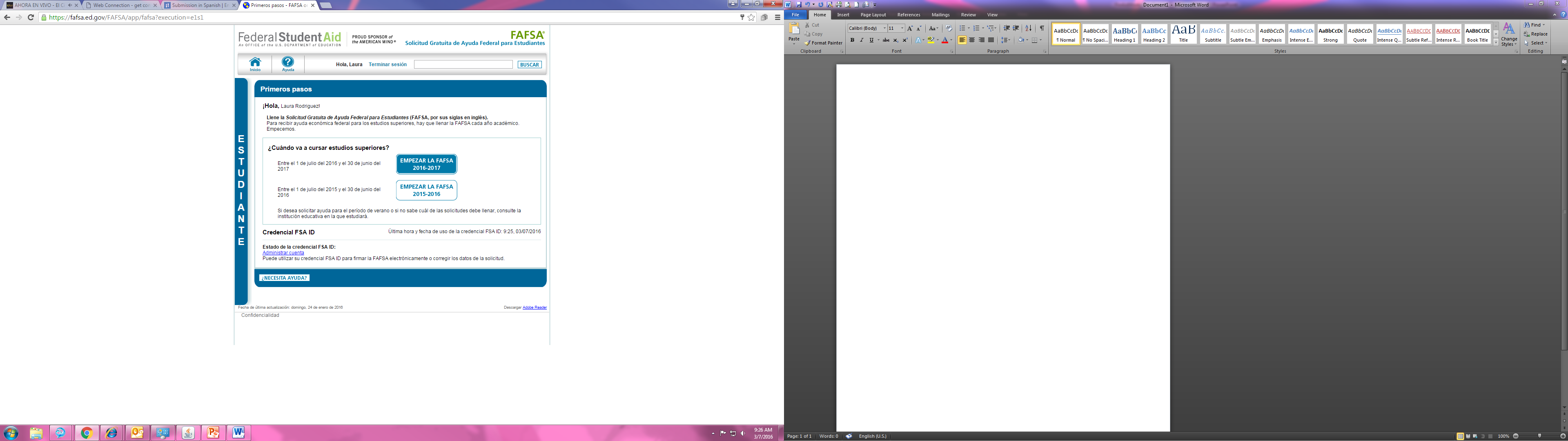 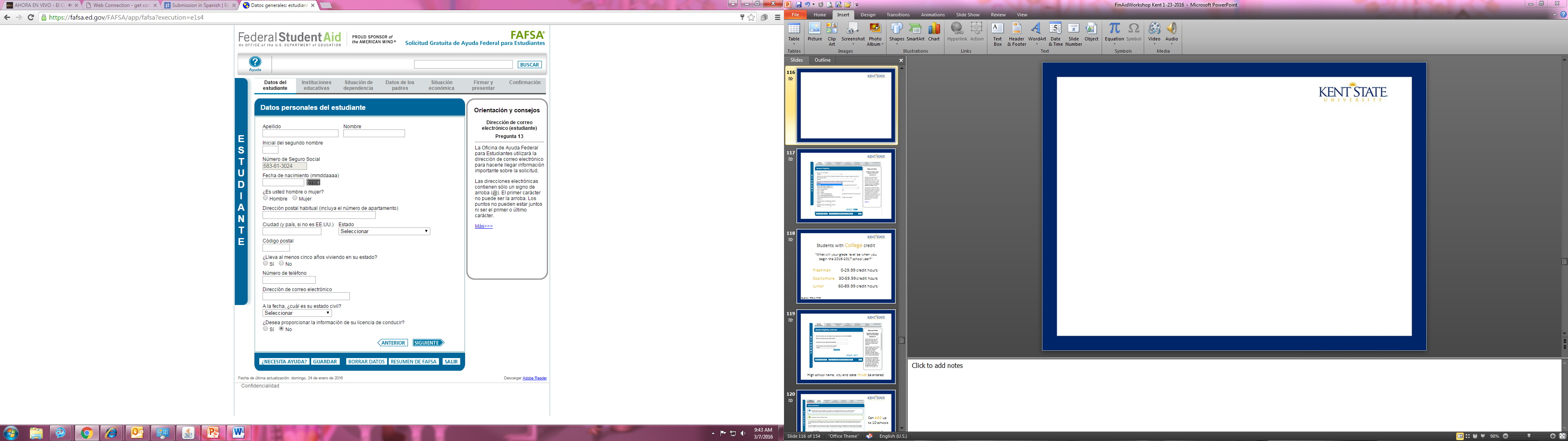 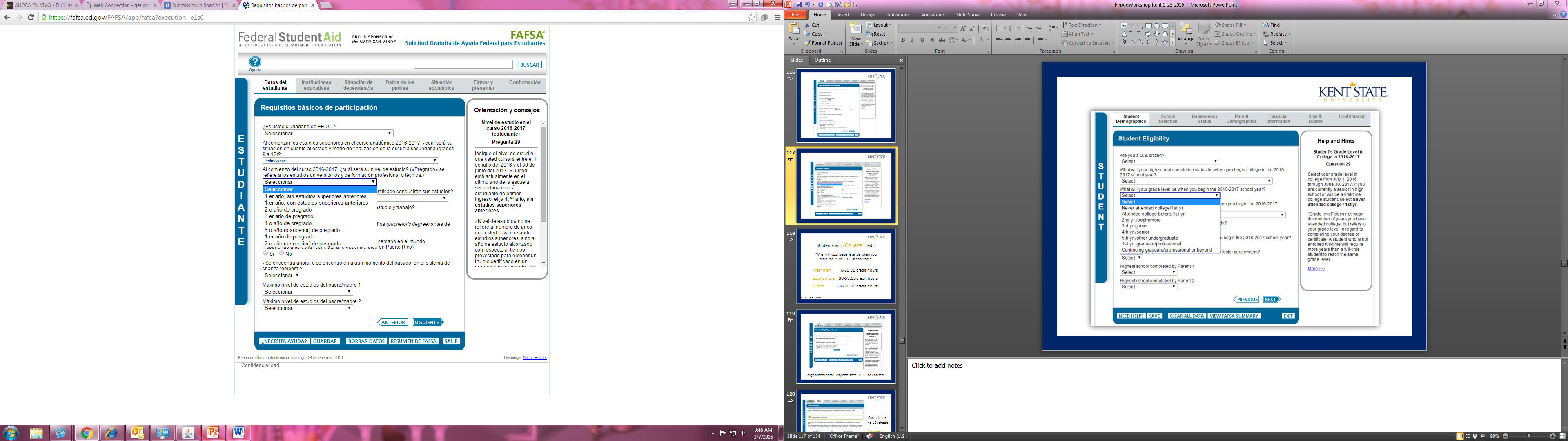 Estudiantes con créditos universitarios
“¿Cual sera su nivel de estudio cuando comienze el año académico2016-2017?”
0-29.99 créditos por hora     
30-59.99 créditos por hora
60-89.99 créditos por hora
Primer año
Segundo año
Tercer año
Pregunta #29 en la FAFSA
[Speaker Notes: Post secondary students - high school students who have completed college coursework]
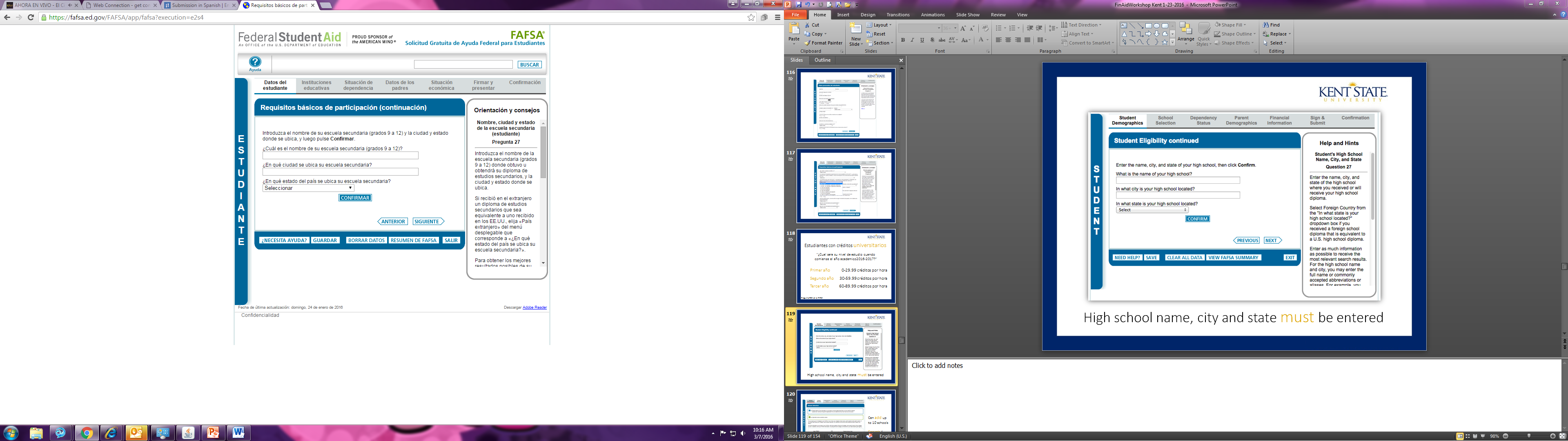 Debe introducir el nombre de la escuela, la ciudad y el estado en donde se encuentra la escuela
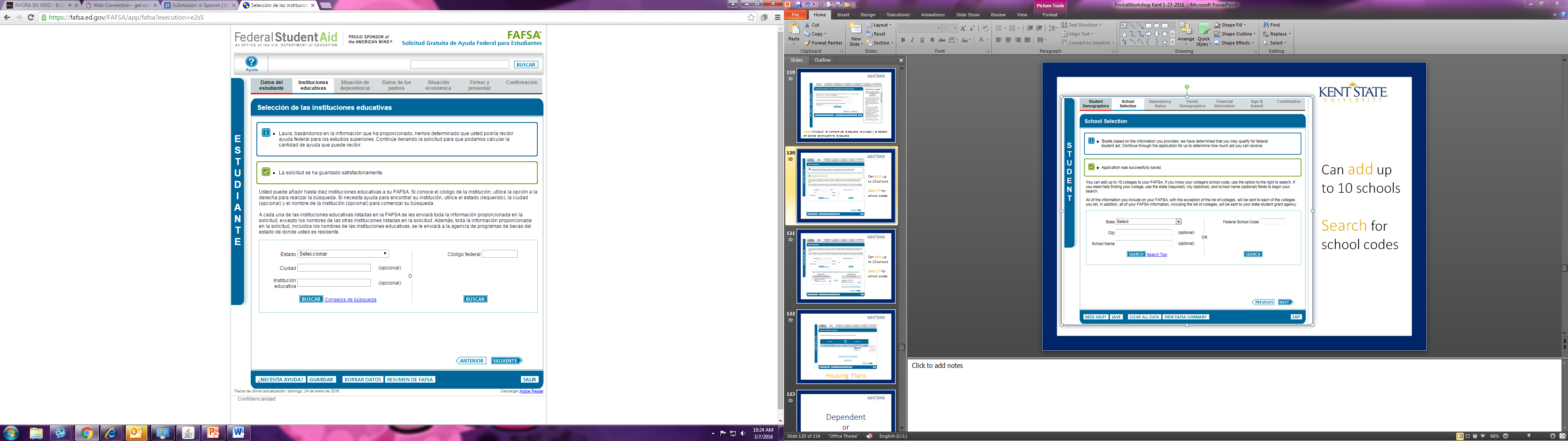 Puede añadir 
hasta 
10 instituciones 
educativas
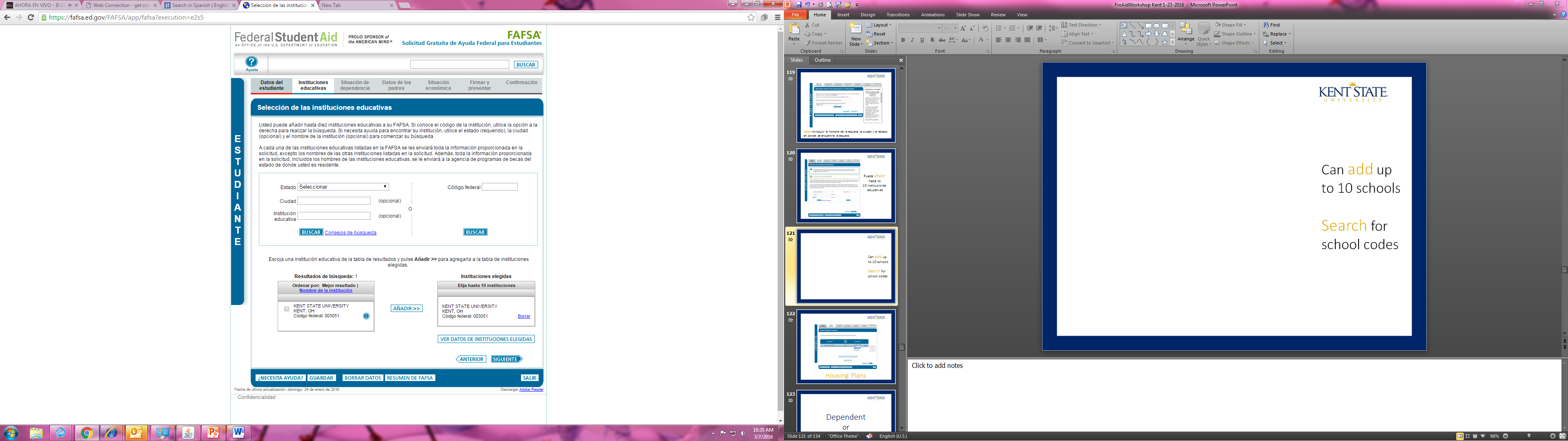 Puede añadir 
hasta  
10 instituciones 
educativas
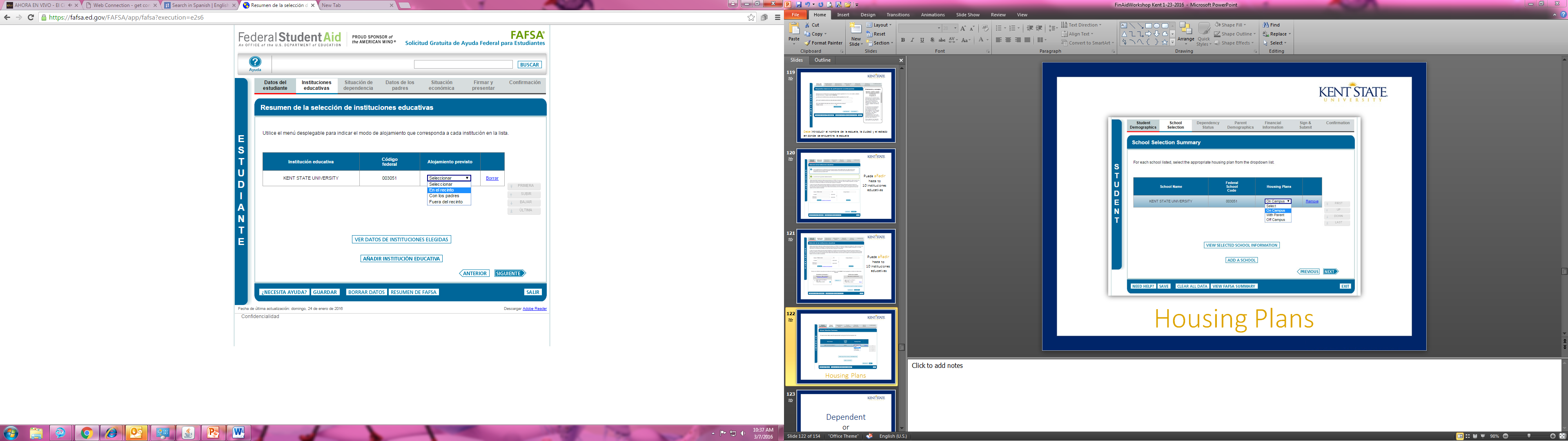 Alojamiento
Dependiente
o 
independiente
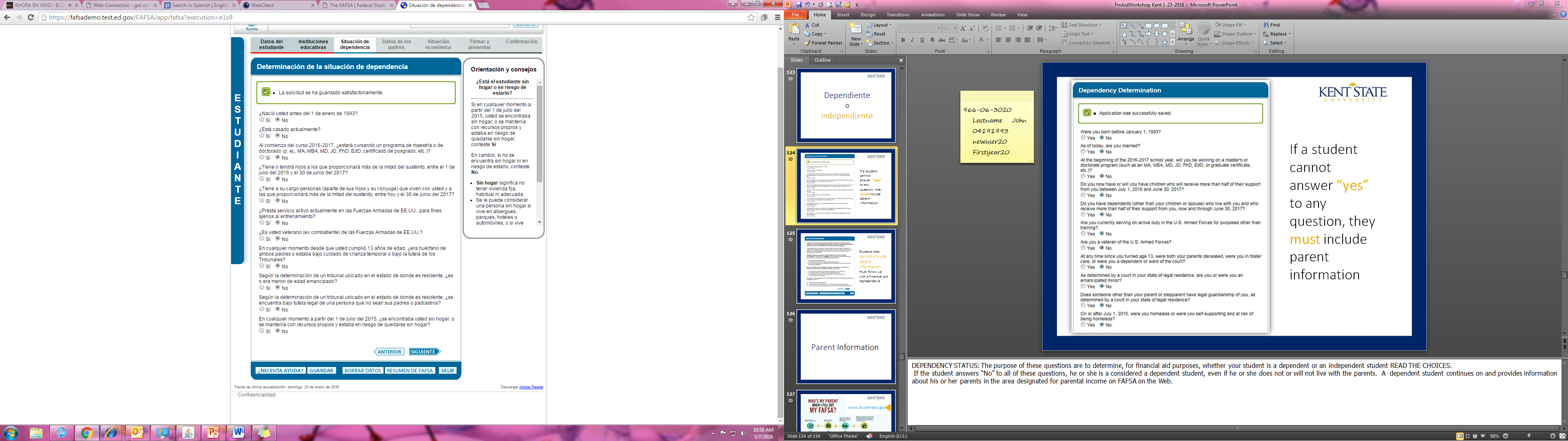 Si el estudiante no puede contestar “sí” 
a ninguna de estas preguntas, el estudiante deberá incluir la información de los padres
[Speaker Notes: DEPENDENCY STATUS: The purpose of these questions are to determine, for financial aid purposes, whether your student is a dependent or an independent student READ THE CHOICES.
 If the student answers “No” to all of these questions, he or she is a considered a dependent student, even if he or she does not or will not live with the parents.  A  dependent student continues on and provides information about his or her parents in the area designated for parental income on FAFSA on the Web.]
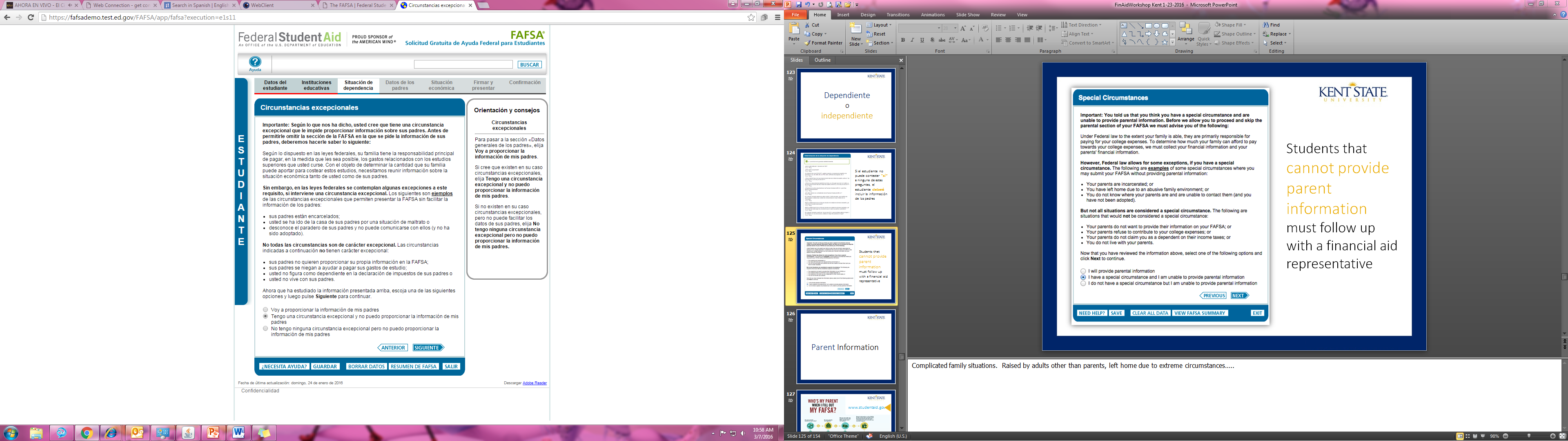 Estudiantes que  no puedan proveer 
la información de los padres, deberán contactar su consejero (a) de asistencia económica
[Speaker Notes: Complicated family situations.  Raised by adults other than parents, left home due to extreme circumstances…..]
Información de 
los padres
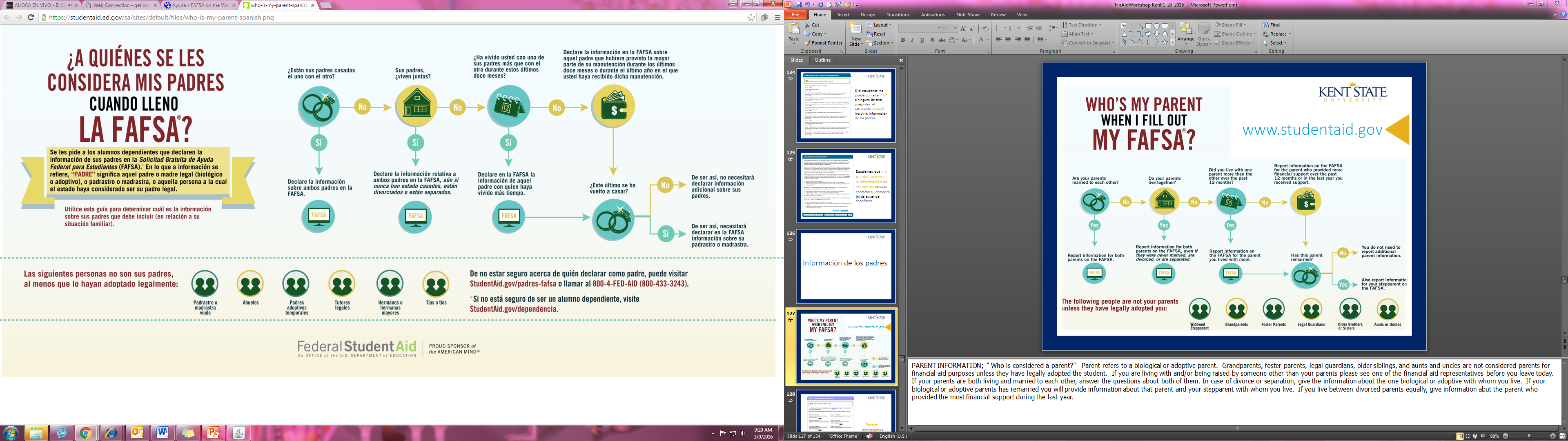 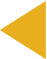 www.studentaid.gov
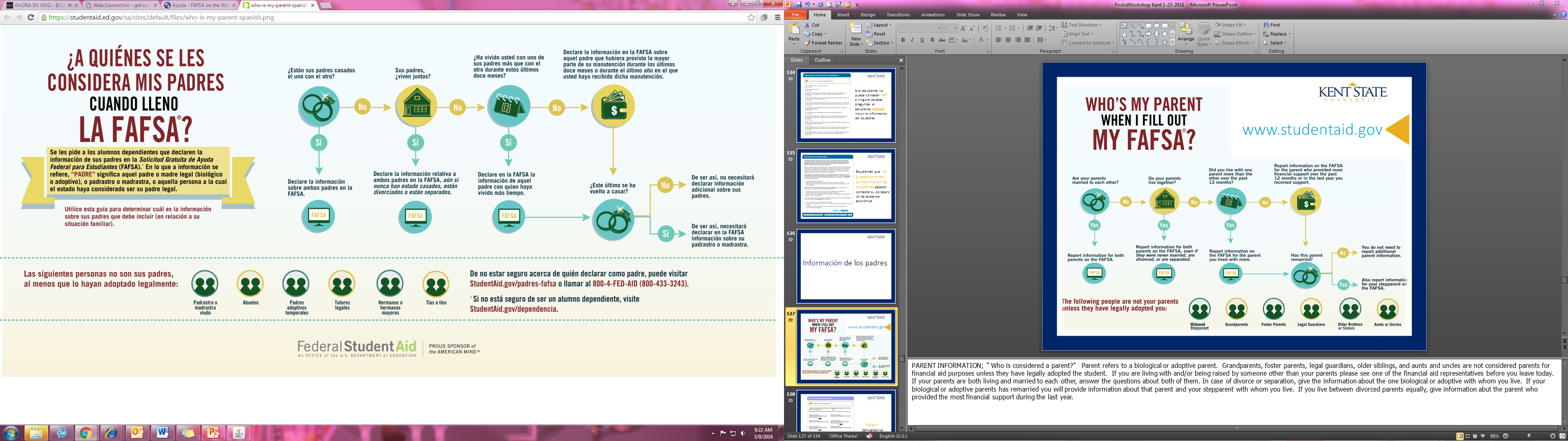 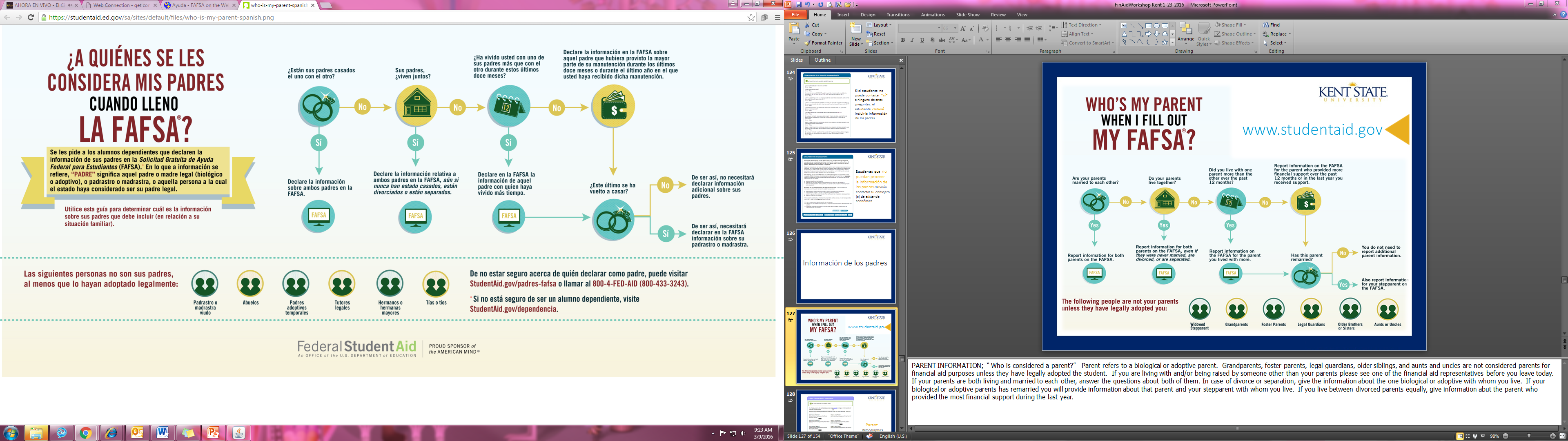 [Speaker Notes: PARENT INFORMATION;  “ Who is considered a parent?”   Parent refers to a biological or adoptive parent.  Grandparents, foster parents, legal guardians, older siblings, and aunts and uncles are not considered parents for financial aid purposes unless they have legally adopted the student.  If you are living with and/or being raised by someone other than your parents please see one of the financial aid representatives before you leave today.   If your parents are both living and married to each other, answer the questions about both of them. In case of divorce or separation, give the information about the one biological or adoptive with whom you live.  If your biological or adoptive parents has remarried you will provide information about that parent and your stepparent with whom you live.  If you live between divorced parents equally, give information abut the parent who provided the most financial support during the last year.]
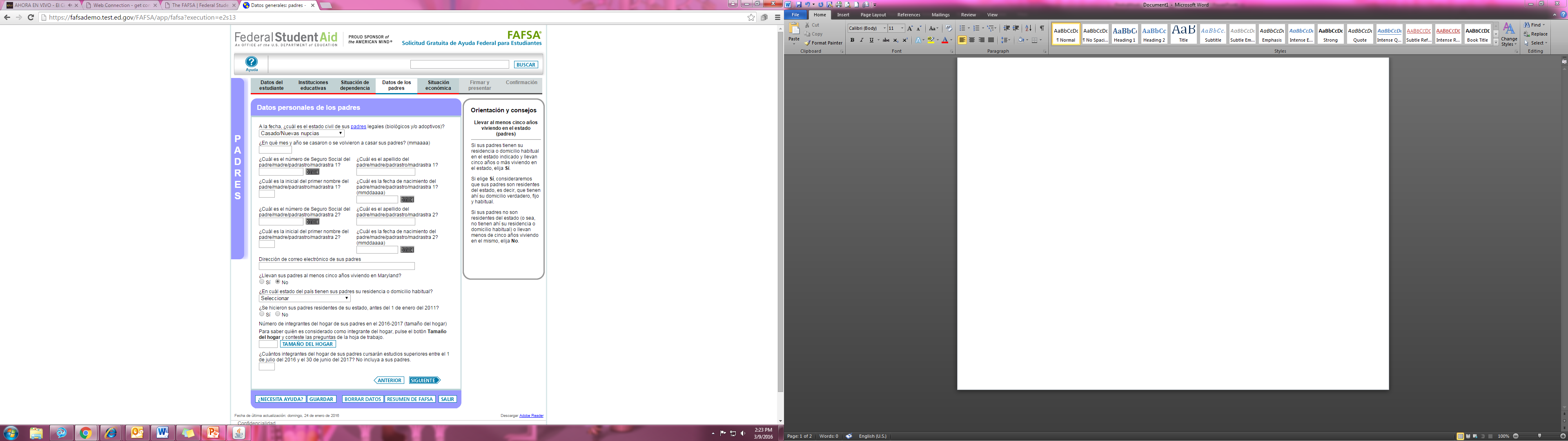 Datos demográficos 
de los padres
[Speaker Notes: Once we have established “the parent”, there will be a series of questions asked about the parents.  questions about the parents’ Social Security number last name, first initial and date of birth.]
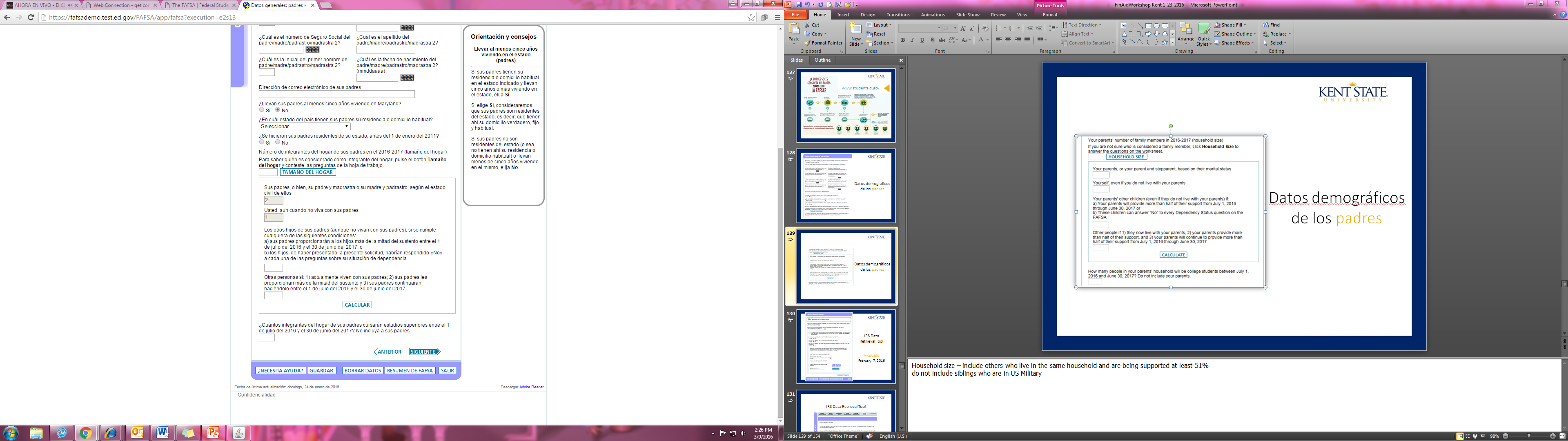 Datos demográficos 
de los padres
[Speaker Notes: Household size – include others who live in the same household and are being supported at least 51%
do not include siblings who are in US Military]
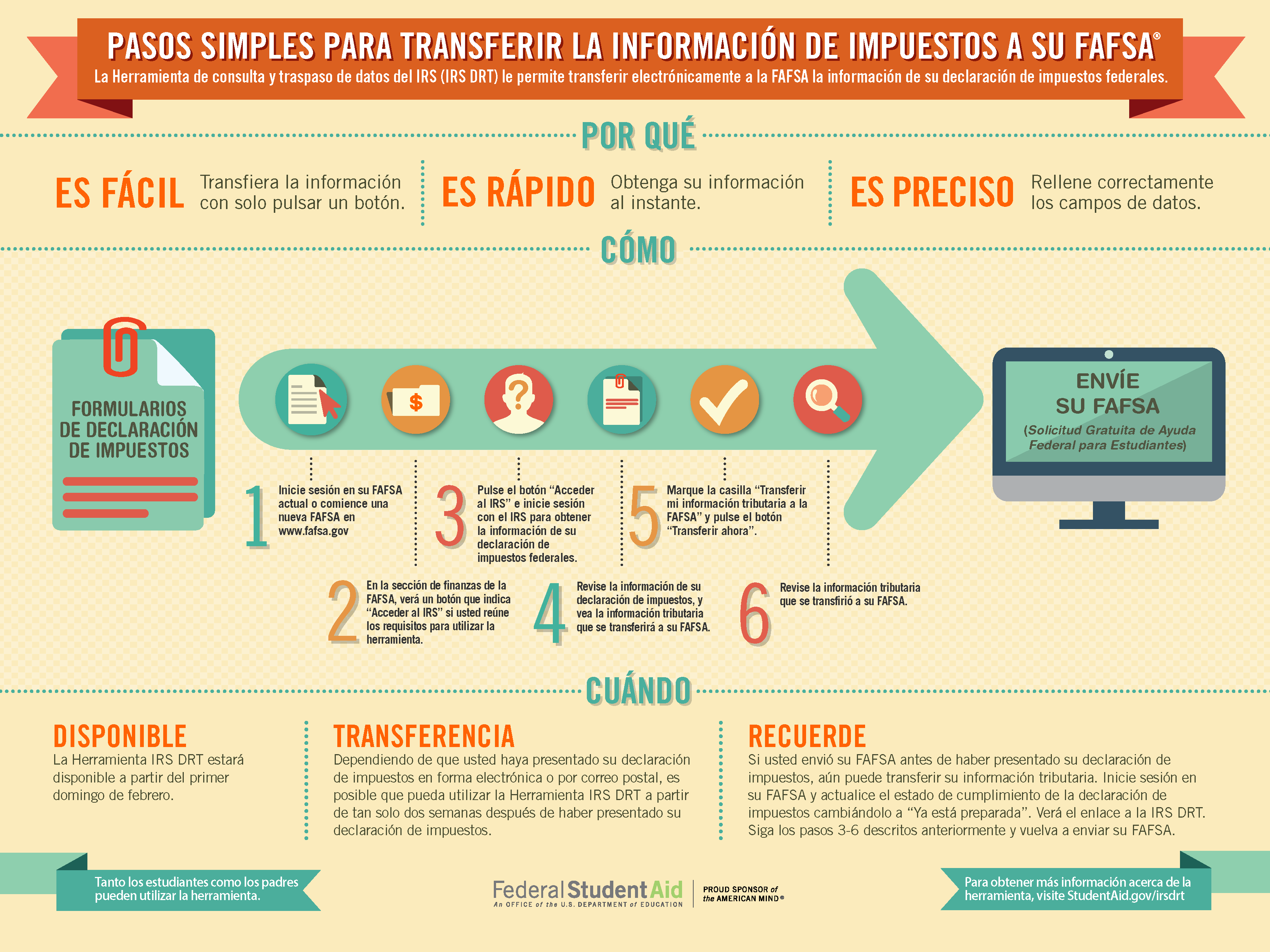 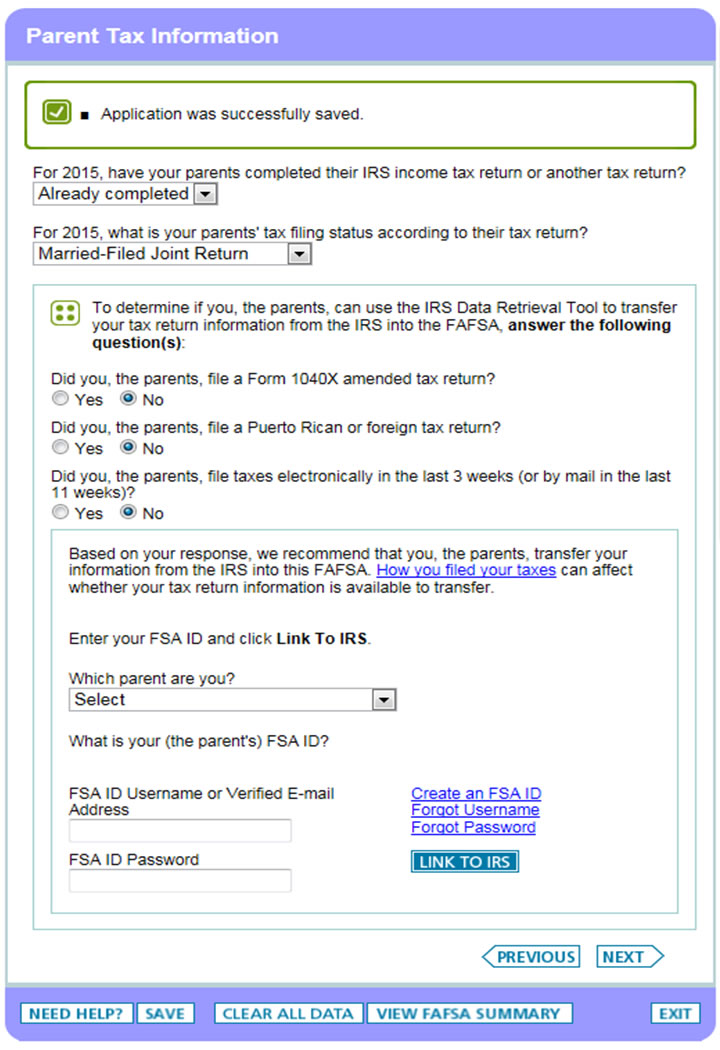 Herramienta de consulta y traspaso de datos del IRS
(IRS Data Retrieval Tool)
disponible 
7 de febrero del 2016
[Speaker Notes: Indicate whether your parents have already completed, are going to complete, or will not file a tax return for 2015. 

Based on the answers to the questions on this page, the system will determine if the parent is eligible to use the IRS data retrieval tool.
Cannot be used if:
Parents are married but filing separately
There is a change in marital status after taxes are filed


 
IRS information available within 1-2 weeks for electronic filers or  6-8 weeks for paper tax
Filers

Will not be available until early-mid February for anyone]
Herramienta de consulta y traspaso de datos del IRS
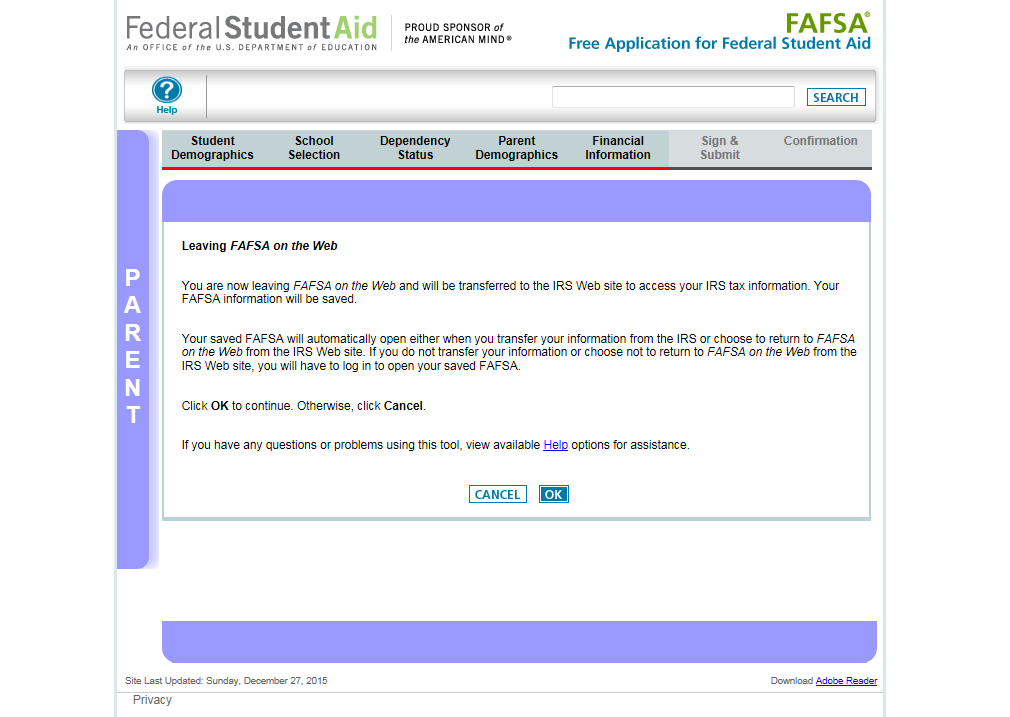 Le permite transferir electrónicament a la FAFSA la información de su declaración de impuestos federales
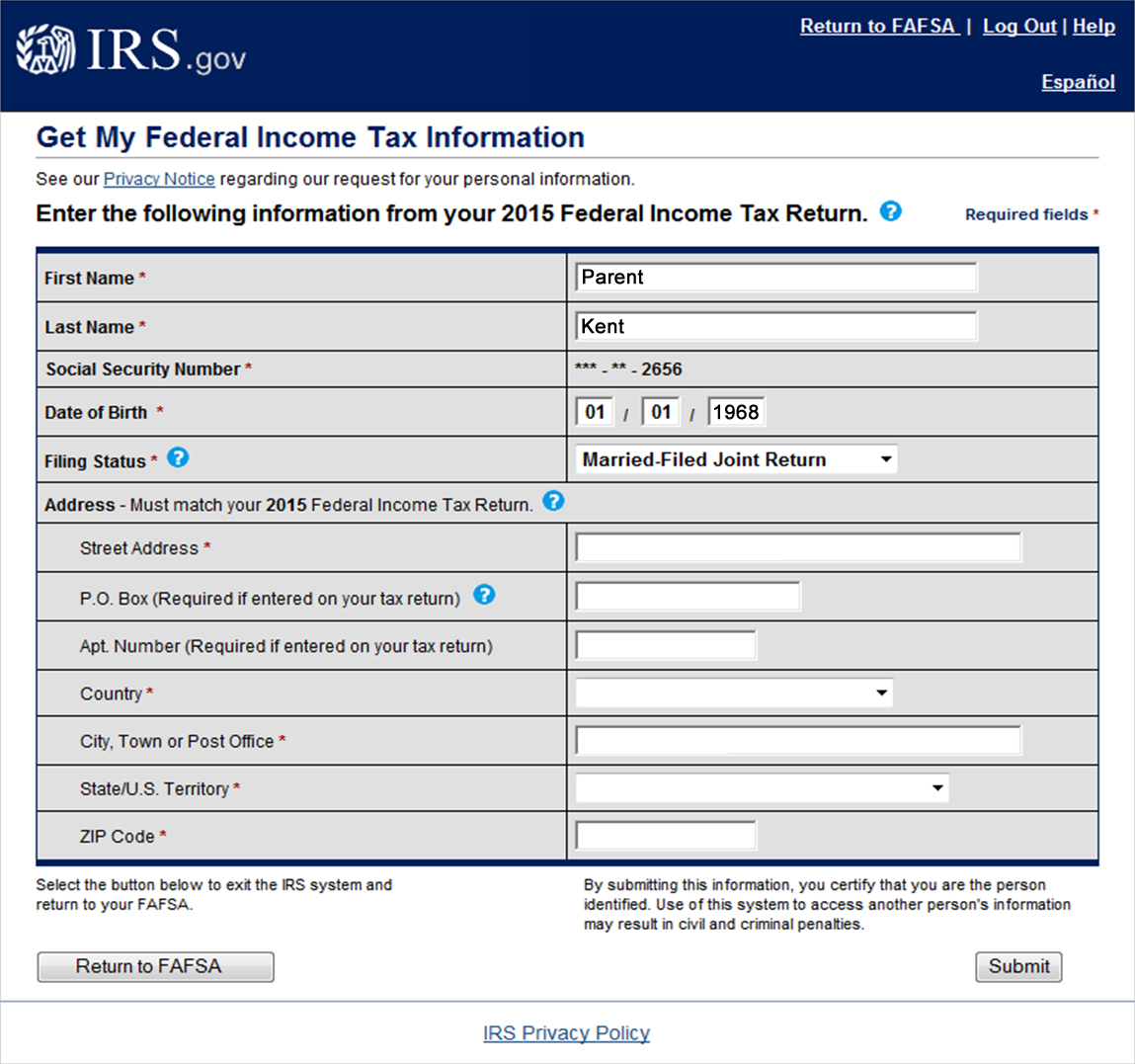 [Speaker Notes: The screen no longer is part of the FAFSA website but the parent has been transferred to the IRS website where they will be asked to provide information in order to display their correct tax information.
 
This screen demonstrates the information available once the request for information has been submitted. As you can see, the parent still has the option to not have the information transferred should they decide to change their mind.]
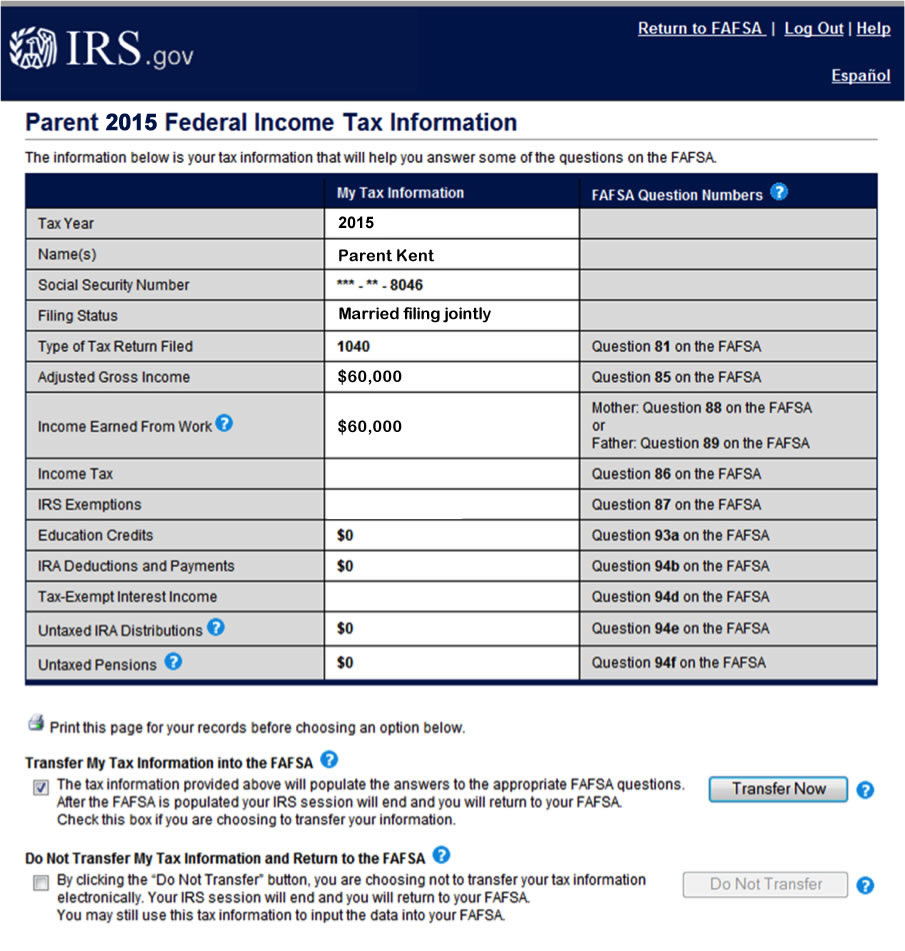 [Speaker Notes: As you can see, the parent still has the option to not have the information transferred should they decide to change their mind.]
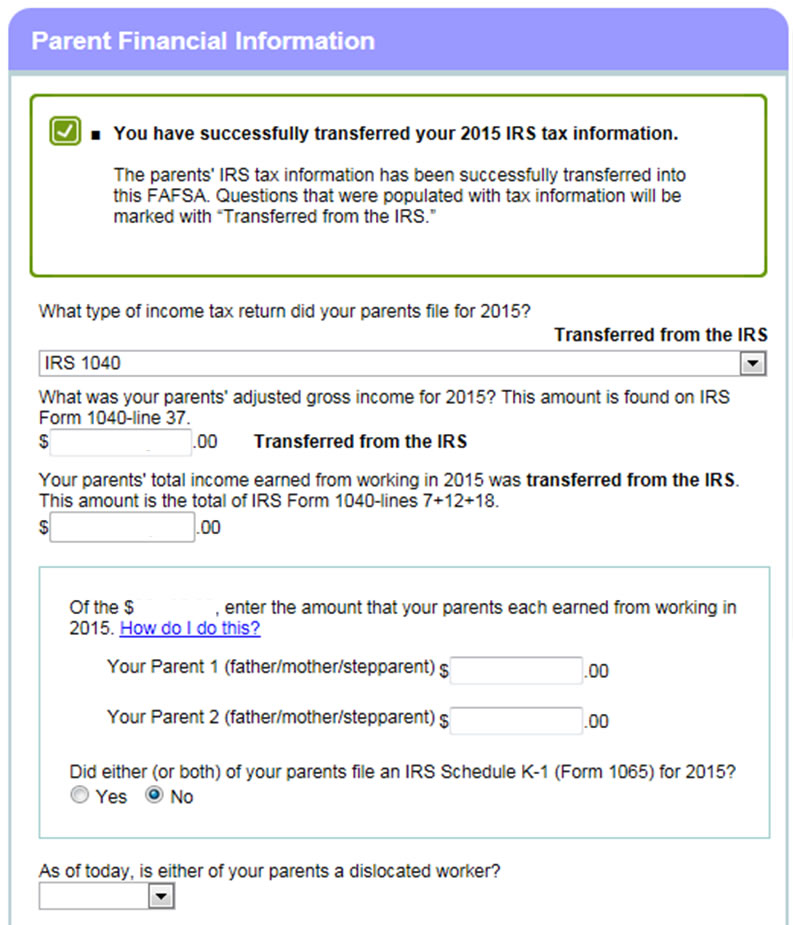 Si el padre o el estudiante no es elegible para usar la Herramienta de consulta y traspaso de datos del IRS, deberá entrar la información manualmente
[Speaker Notes: Please check  if that parent is a Dislocated Worker.  In general, a person may be considered a dislocated worker if he or she
•	is receiving unemployment benefits due to being laid off or losing a job and is unlikely to return to a previous occupation;
•	has been laid off or received a lay-off notice from a job; 
•	was self-employed but is now unemployed due to economic conditions or natural disaster.  
If that question is checked you may be eligible to file a Special Circumstances Application.  It is process that will allow us to consider the loss of income in your household that this application will not.   The spec. cir app process will ask  you to provide necessary  documents of proof.  The spec. cir app will be available after March 31.  You must answer the income questions correctly as they are presented. 
 
(How to complete the income tax section)  It is best to use a completed 2015 income tax return to fill out this application. However, if your parents do not have a completed income tax return, they should calculate their adjusted gross income (AGI) and taxes paid.  Even if your parents are not required to file a 2015 income tax return, they will need to calculate their earnings for the year.  Use W-2 forms and other records to answer the questions in this section.  If an answer is zero or a question does not apply to your parents, enter 0 (zero). Do not leave any of these questions blank.]
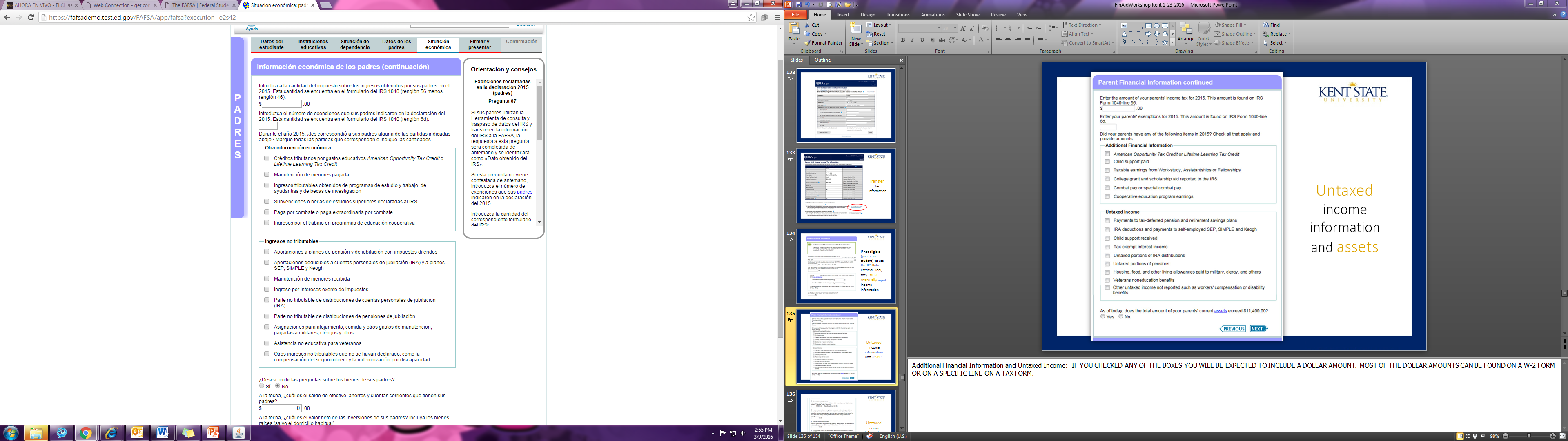 Información de ingresos no tributables y los activos
[Speaker Notes: Additional Financial Information and Untaxed Income:  IF YOU CHECKED ANY OF THE BOXES YOU WILL BE EXPECTED TO INCLUDE A DOLLAR AMOUNT.  MOST OF THE DOLLAR AMOUNTS CAN BE FOUND ON A W-2 FORM OR ON A SPECIFIC LINE ON A TAX FORM.]
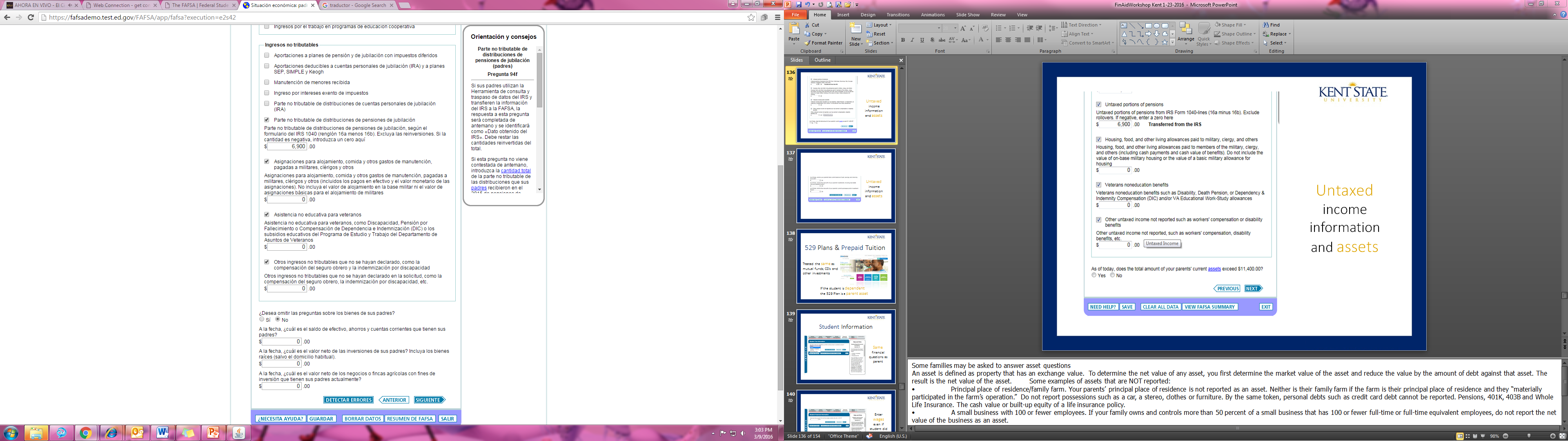 Información de ingresos no tributables y los activos
[Speaker Notes: Some families may be asked to answer asset questions
An asset is defined as property that has an exchange value.  To determine the net value of any asset, you first determine the market value of the asset and reduce the value by the amount of debt against that asset. The result is the net value of the asset.	Some examples of assets that are NOT reported:
•	Principal place of residence/family farm. Your parents’ principal place of residence is not reported as an asset. Neither is their family farm if the farm is their principal place of residence and they “materially participated in the farm’s operation.”  Do not report possessions such as a car, a stereo, clothes or furniture. By the same token, personal debts such as credit card debt cannot be reported. Pensions, 401K, 403B and Whole Life Insurance. The cash value or built-up equity of a life insurance policy.
•	A small business with 100 or fewer employees. If your family owns and controls more than 50 percent of a small business that has 100 or fewer full-time or full-time equivalent employees, do not report the net value of the business as an asset.   
Net worth of business and/or investment farm. Business or farm value includes the current market value of land, buildings, machinery, equipment, inventory, etc.
Business/Farm Value – Business/Farm Debt = Net Worth of Business/Farm
For business or investment farm value, first figure out how much the business or farm is worth today. An investment farm is a farming business where the parents do not reside on the farm, nor do they materially operate the farm.
Business or investment farm debts are what your parents owe on the business or farm. Subtract the amount of debt from the value.  Indicate this amount for net worth of business and/or investment farm.]
Información de ingresos no tributables y los activos
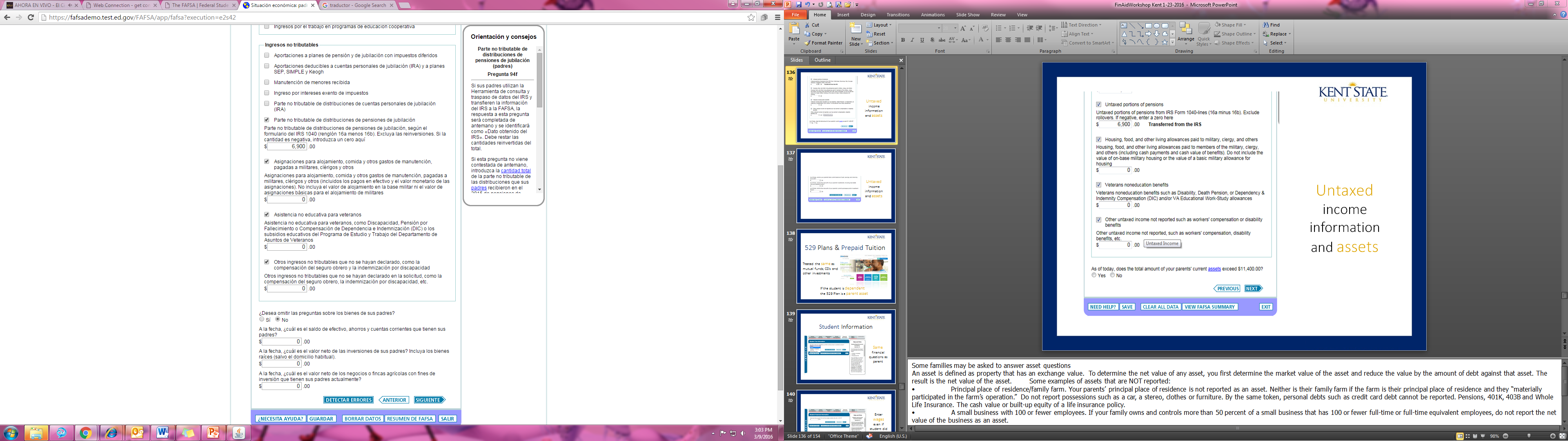 [Speaker Notes: EXAMPLES OF ASSETS ARE: RENTAL PROPERTIES, TRUST FUNDS, INVESTMENTS SUCH AS 529 College Savings Plan and Prepaid Tuition Plans.  Investments also include Uniform Transfers to Minors Act (UTMA)/Uniform Gifts to Minors Act (UGMA) Custodial Accounts, money market funds, mutual funds, certificates of deposit, stocks, stock options, bonds, other securities, Coverdell savings accounts owned by your parents. Your parents must report all qualified educational benefits or education savings accounts that they own for any member of the household. This includes accounts owned by the dependent student.]
Planes 529 & matrícula prepagada
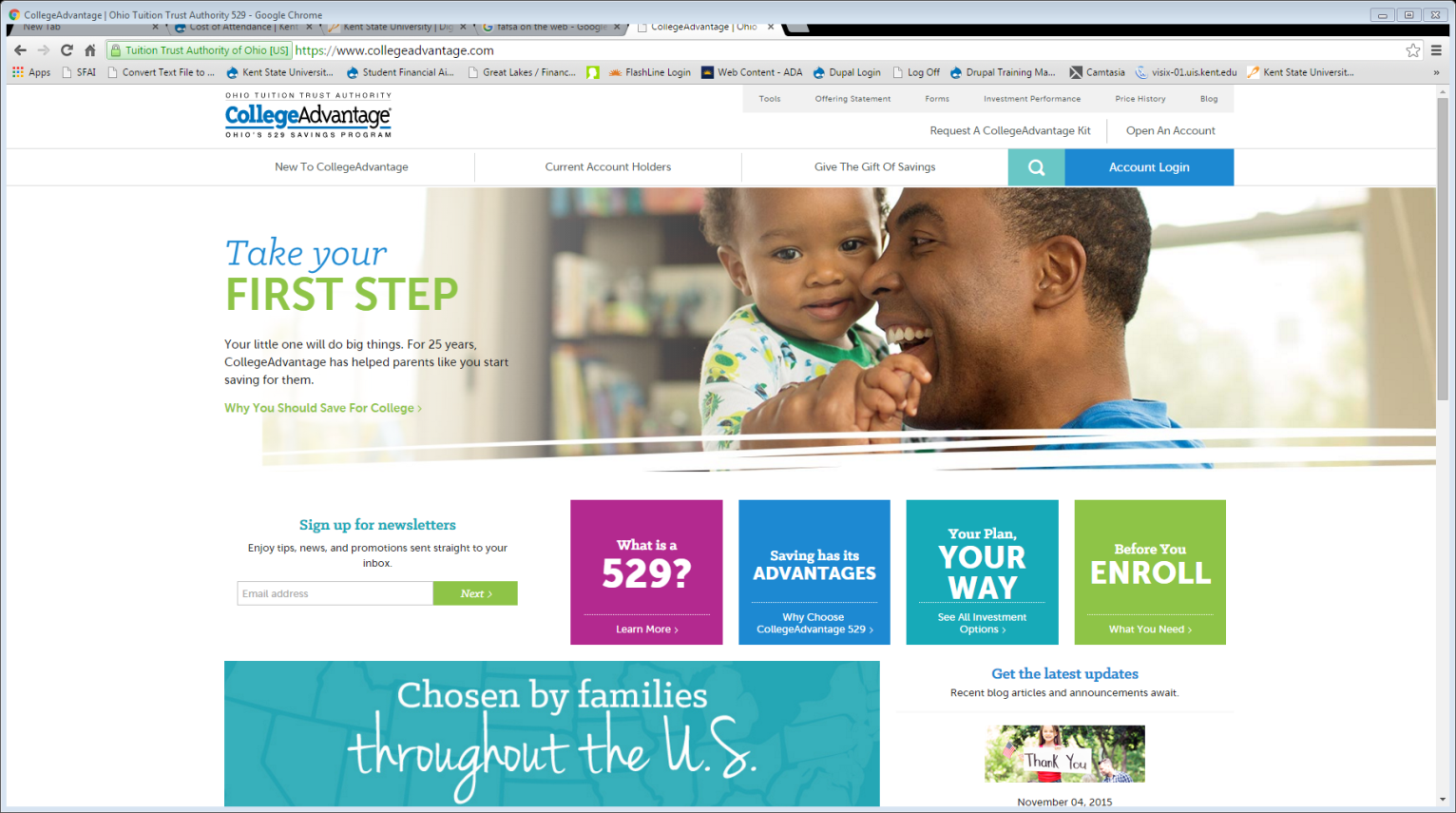 Se trata igual que los fondos de inversión, CD’s y otras inversiones
Si el estudiante es dependiente 
el Plan 529 es un activo de los padres
Información del estudiante
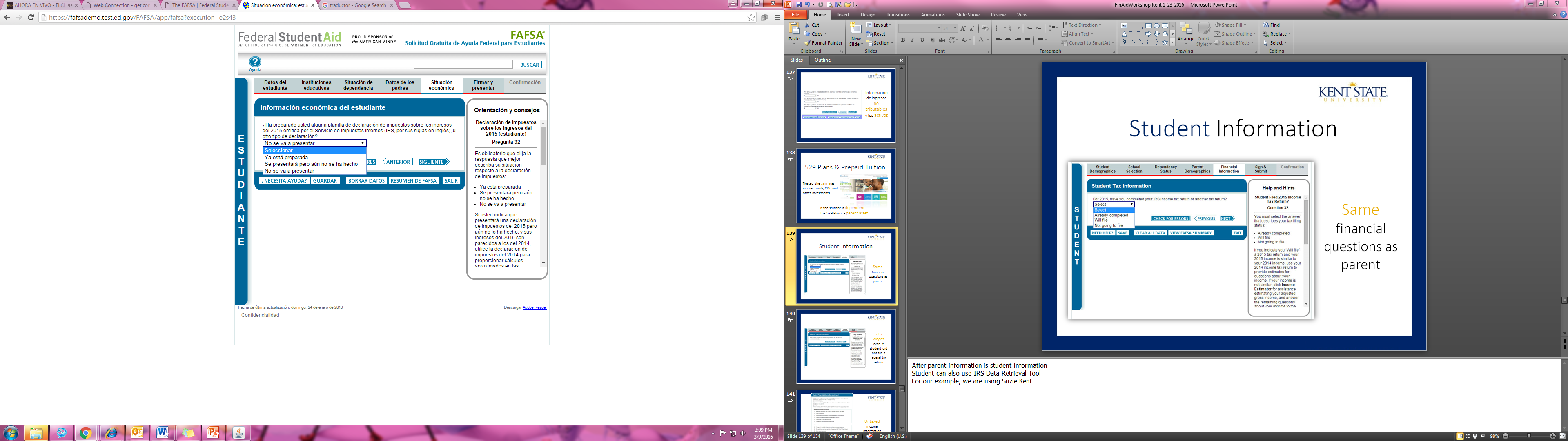 Preguntas sobre información financiera son las mismas que se le hacen a los padres
[Speaker Notes: After parent information is student information
Student can also use IRS Data Retrieval Tool
For our example, we are using Suzie Kent]
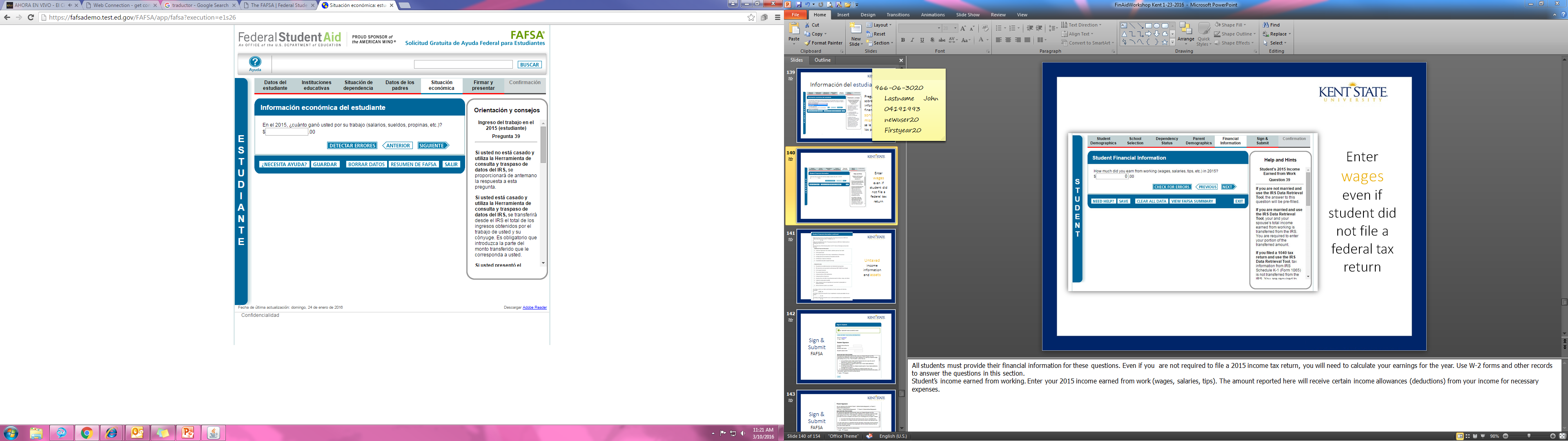 Introduzca el salario incluso si el estudiante no presentó una declaración de impuestos
[Speaker Notes: All students must provide their financial information for these questions. Even if you  are not required to file a 2015 income tax return, you will need to calculate your earnings for the year. Use W-2 forms and other records to answer the questions in this section.
Student’s income earned from working. Enter your 2015 income earned from work (wages, salaries, tips). The amount reported here will receive certain income allowances (deductions) from your income for necessary expenses.]
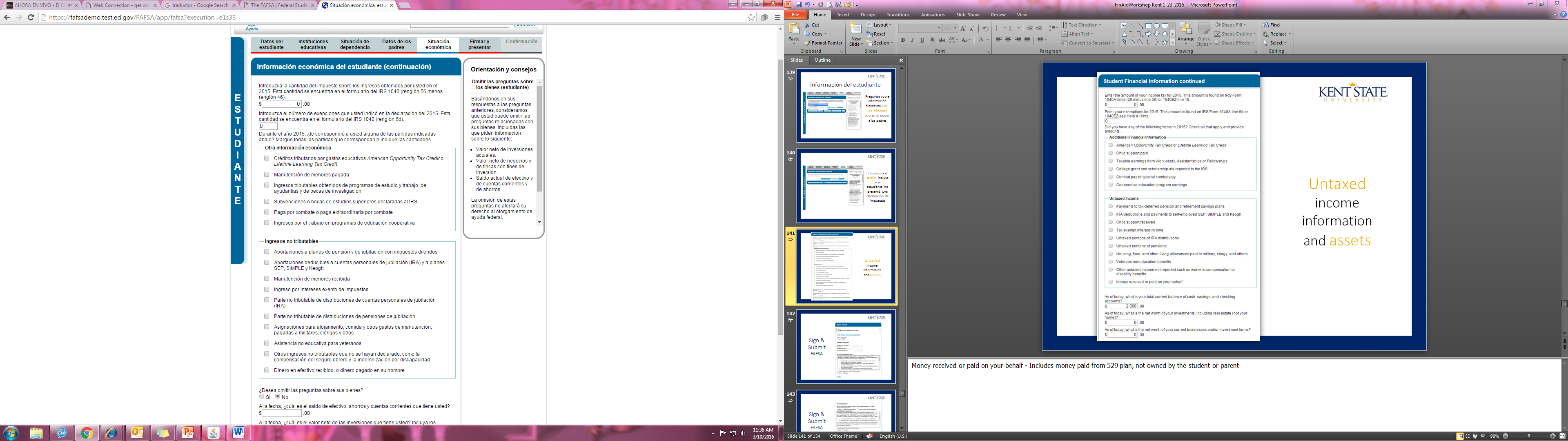 Información de ingresos libres de impuestos y activos
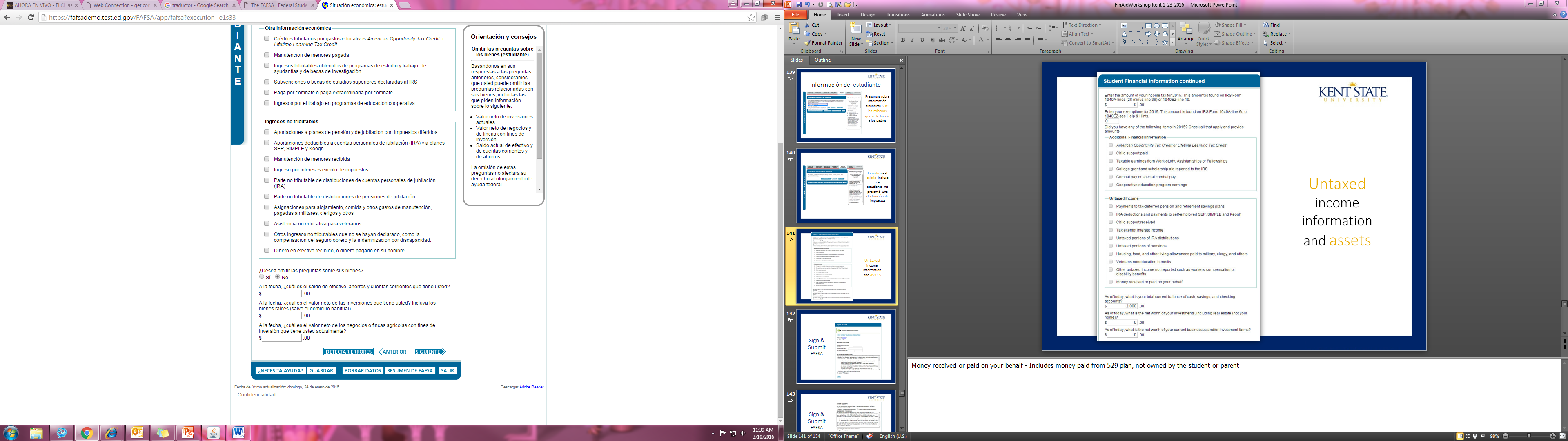 [Speaker Notes: Money received or paid on your behalf - Includes money paid from 529 plan, not owned by the student or parent]
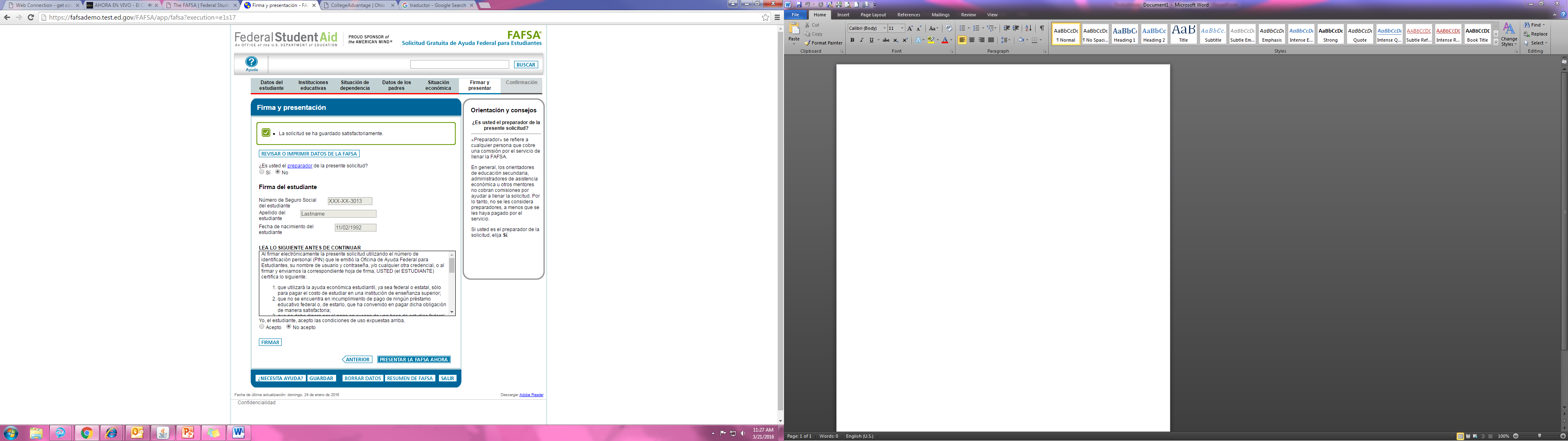 Firmar y
enviar la FAFSA
[Speaker Notes: Both parent and student]
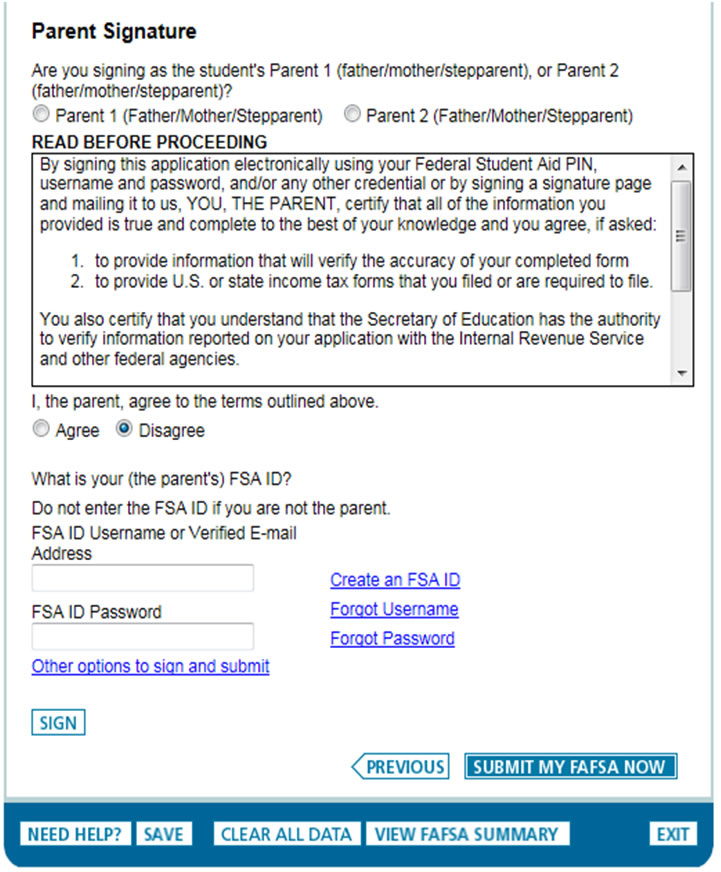 Firmar y
enviar la FAFSA  
con la credencial 
FSA ID
[Speaker Notes: Print for your records; CONFIRMATION #, EFC , PRELIMINARY INFORMATION REGARDING GRANTS AND LOANS 

Optional feature- Transfer your parents information into another FAFSA]
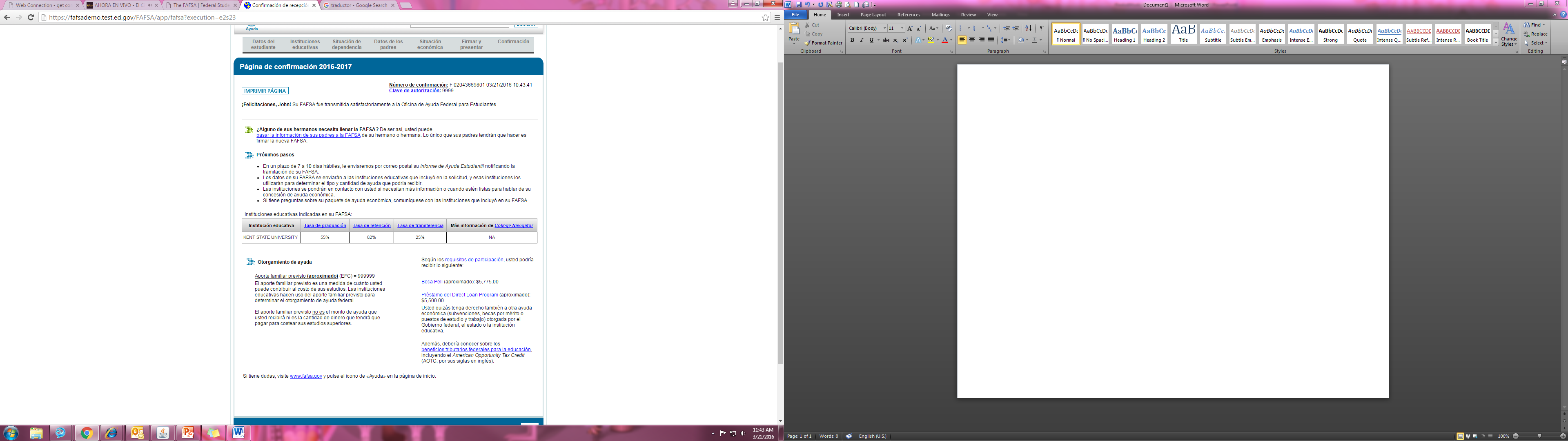 Errores frequentes en la FAFSA
Número de Seguro Social
Fecha de nacimiento 
Información de los padres casado/nuevas nupcias 
Impuestos sobre la renta pagados
Integrantes de la familia que viven en el hogar
Ingresos obtenidos por los padres
Bienes inmuebles y el valor neto de inversión
Verificación
Se asegura de que el estudiante reciba la cantidad correcta de asistencia económica en el momento adecuado

No es un proceso opcional
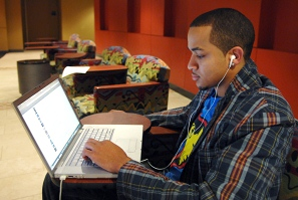 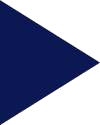 www.kent.edu/financialaid
[Speaker Notes: Verification is a federal requirement where the institution request copies of tax forms and W2‘s to verify the information provided on the FAFSA .  
Ensures that eligible students receive all the financial aid that they qualify for.
Prevents ineligible students from receiving aid they are not eligible for.
If do not use data retrieval, increases chances of being selected for the verification process.]
Circunstancias especiales
Cambio en las circunstancias financieras de la familia
Perdida de ingresos/beneficios
Divorcio/separación
Gastos de matrícula escuela elemental/secundaria
Padre en la univesidad
FAFSA 2017-2018
Presentar tan pronto el 1ro de Octubre del 2016

Use la información sobre ingresos de 2015

No tendrá que estimar– use el IRS Data Retrieval Tool

Permite más tiempo para explorar opciones de asistencia económica
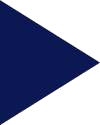 www.studentaid.gov
¡Gracias!